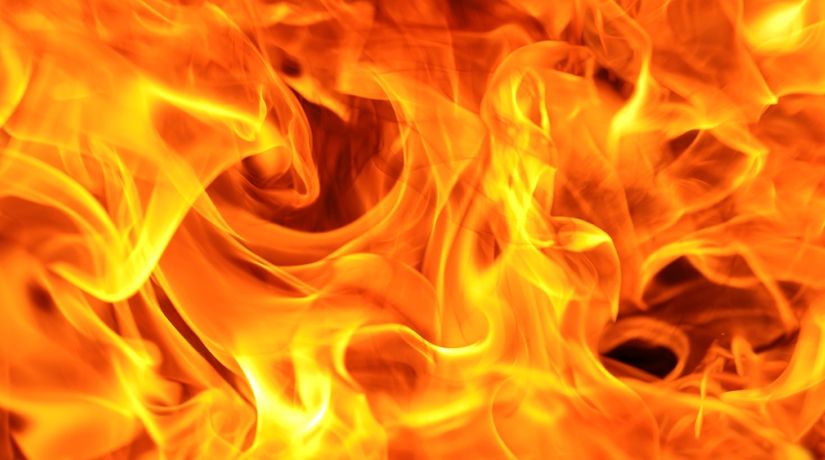 Fire’s Piercing Truth
Ron Bert
December 26, 2021
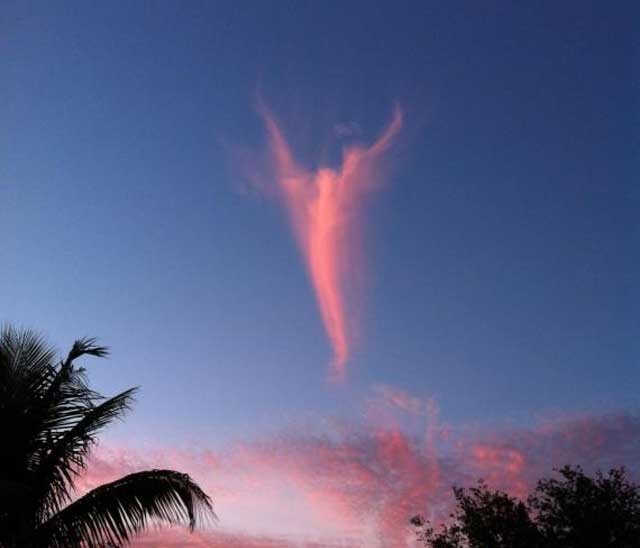 Who makes His angels spirits, His ministers a flame of fire.     — Psalms 104:4
fire
fire
[Speaker Notes: Fire has always been a fascination and terror in the realm of life.]
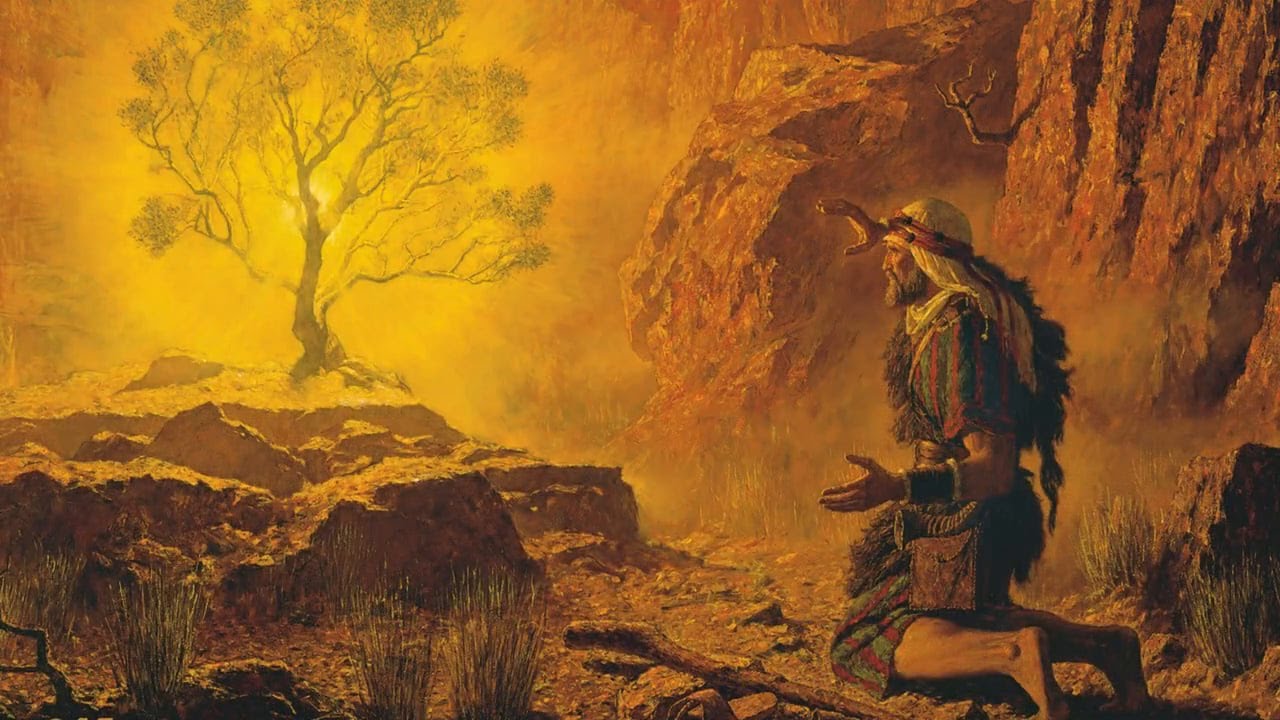 Spirit    of Truth
And the Angel of the LORD appeared to him in a flame of fire from the midst of a bush. So he looked, and behold, the bush was burning with fire, but the bush was not consumed. — Exodus 3:2
Angel
Angel
appeared to him in a flame of fire
fire
appeared to him in a flame of fire
fire
fire
[Speaker Notes: God has used our sense of light and radiance to convey His power in truth’s delivery. It is His Spirit of truth that is undeniable.]
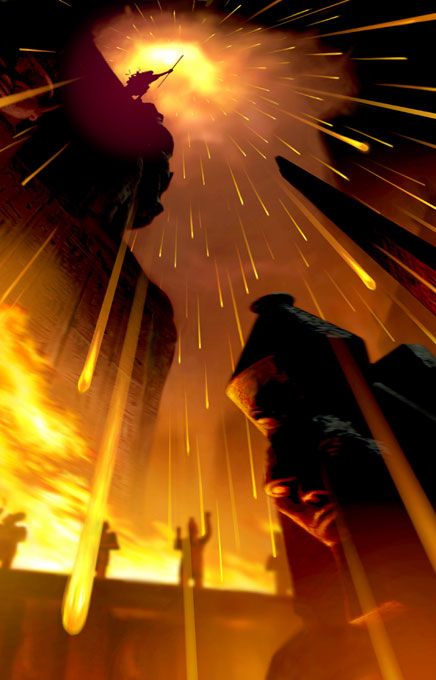 And Moses stretched out his rod toward heaven; and the LORD sent thunder and hail, and fire darted to the ground. And the LORD rained hail on the land            of Egypt. — Exodus 9:23
fire
fire
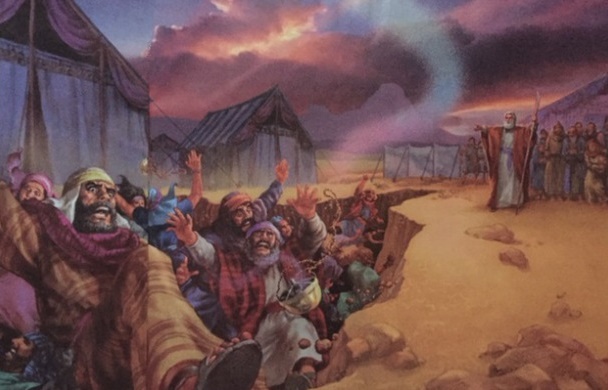 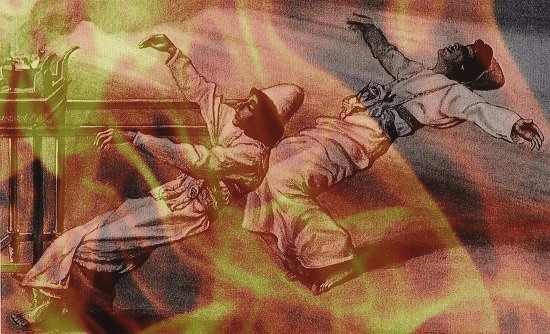 Arron’s sons
Nadab and Abihu
Leviticus 10:1-11
Korah’s Rebellion
Numbers 16:1-40
[Speaker Notes: Fire has often been a sign of punishment for rebelling against God’s will. Korah’s Rebellion in Numbers 16:1-40, and Arron’s sons, Nadab and Abihu in Leviticus 10:1-11 are a few other examples.]
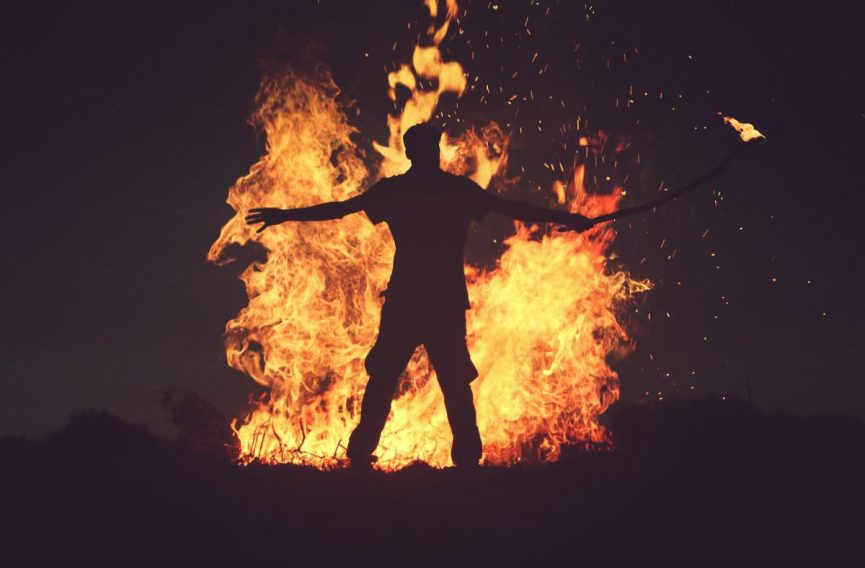 fire
"The light of the wicked indeed goes out, And the flame of his fire does not shine." — Job 18:5
fire
shine
shine
[Speaker Notes: No matter what stick one waves, if it has not faith in the Lord God, there is no point in its’ direction. When we are told to let our light shine before men, it is God who also sees, and if there is no shine, that light, or lack of it, will extinguish itself.]
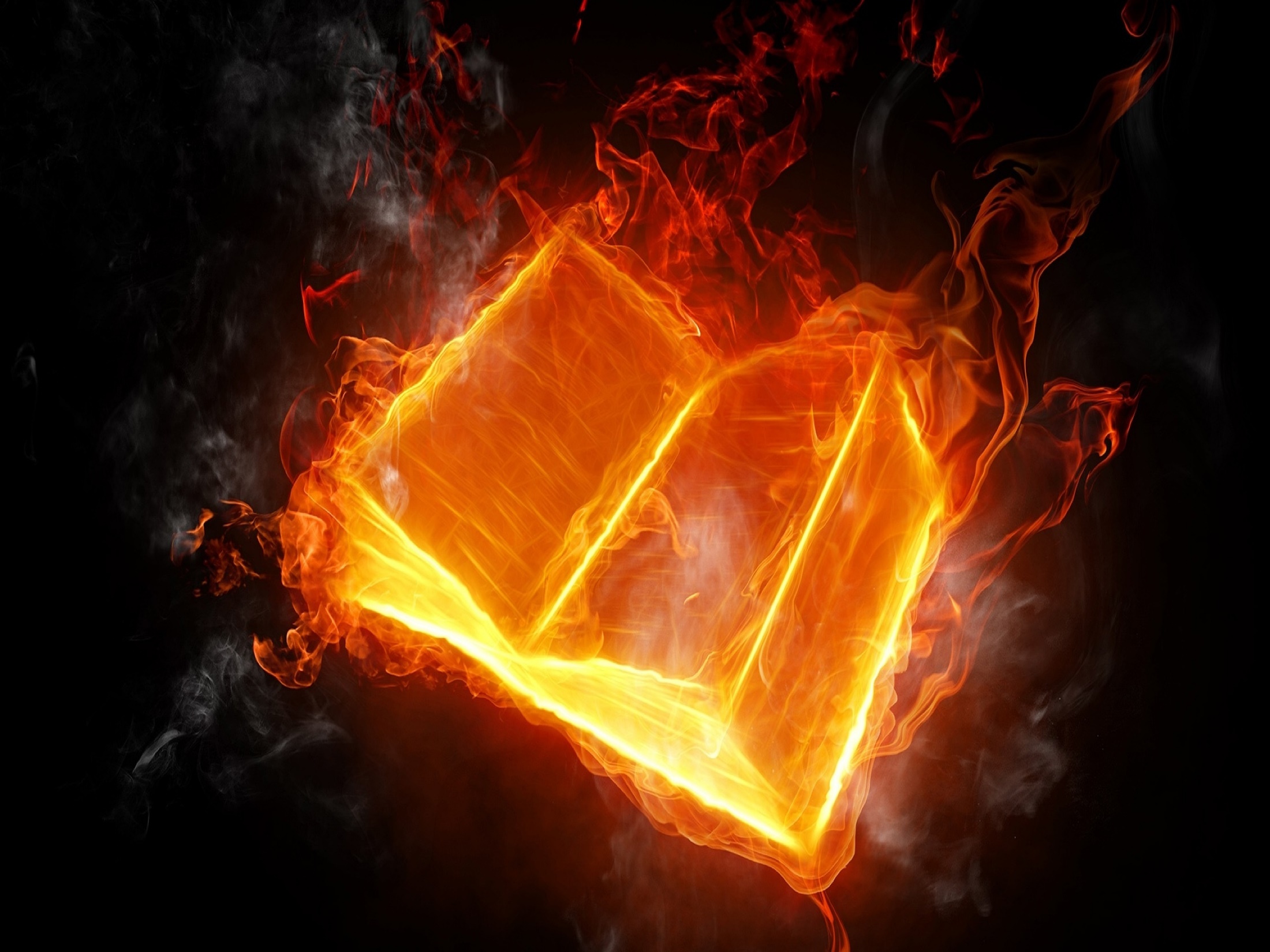 "Is not My word like a fire?" says the LORD, "And like a hammer that breaks the rock in pieces?"   — Jeremiah 23:29
fire
fire
[Speaker Notes: The power of His word cannot be diminished by man as it comes to us by His Holy Spirit.]
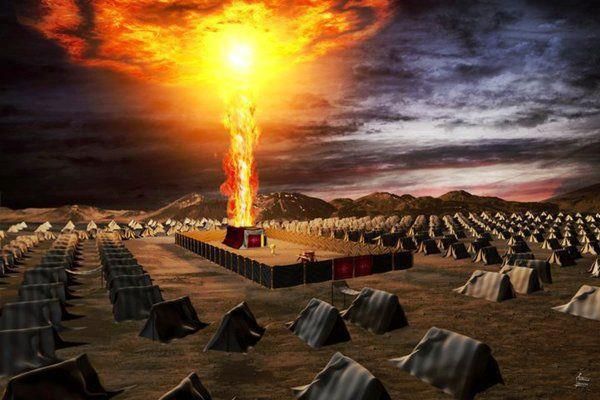 And the LORD went before them by day in a pillar of cloud to lead the way, and by night in a pillar of fire to give them light, so as to go by day and night. — Exodus 13:21
fire
give them light
fire
give them light
[Speaker Notes: God’s light is our beacon home. How many take light for granted, and yet He brings the sun to light everyday.]
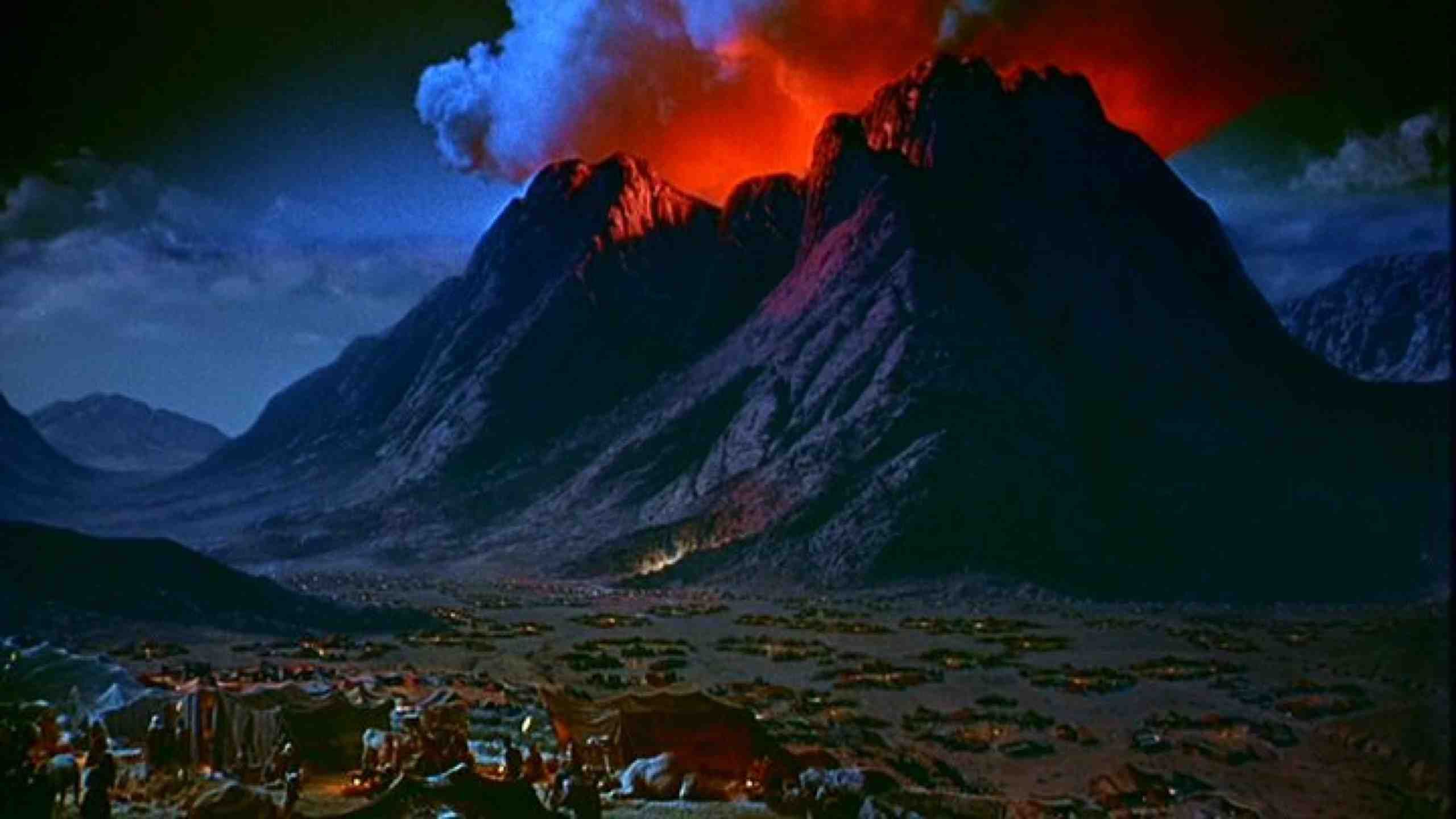 Now Mount Sinai was completely in smoke, because the LORD descended upon it      in fire. Its smoke ascended like the smoke of a furnace, and the whole mountain quaked greatly. — Exodus 19:18
GOD
fire
fire
Glow of God’s power
a furnace
a furnace
[Speaker Notes: The signs of God’s power and might over nature was and is best exemplified by fires presence.]
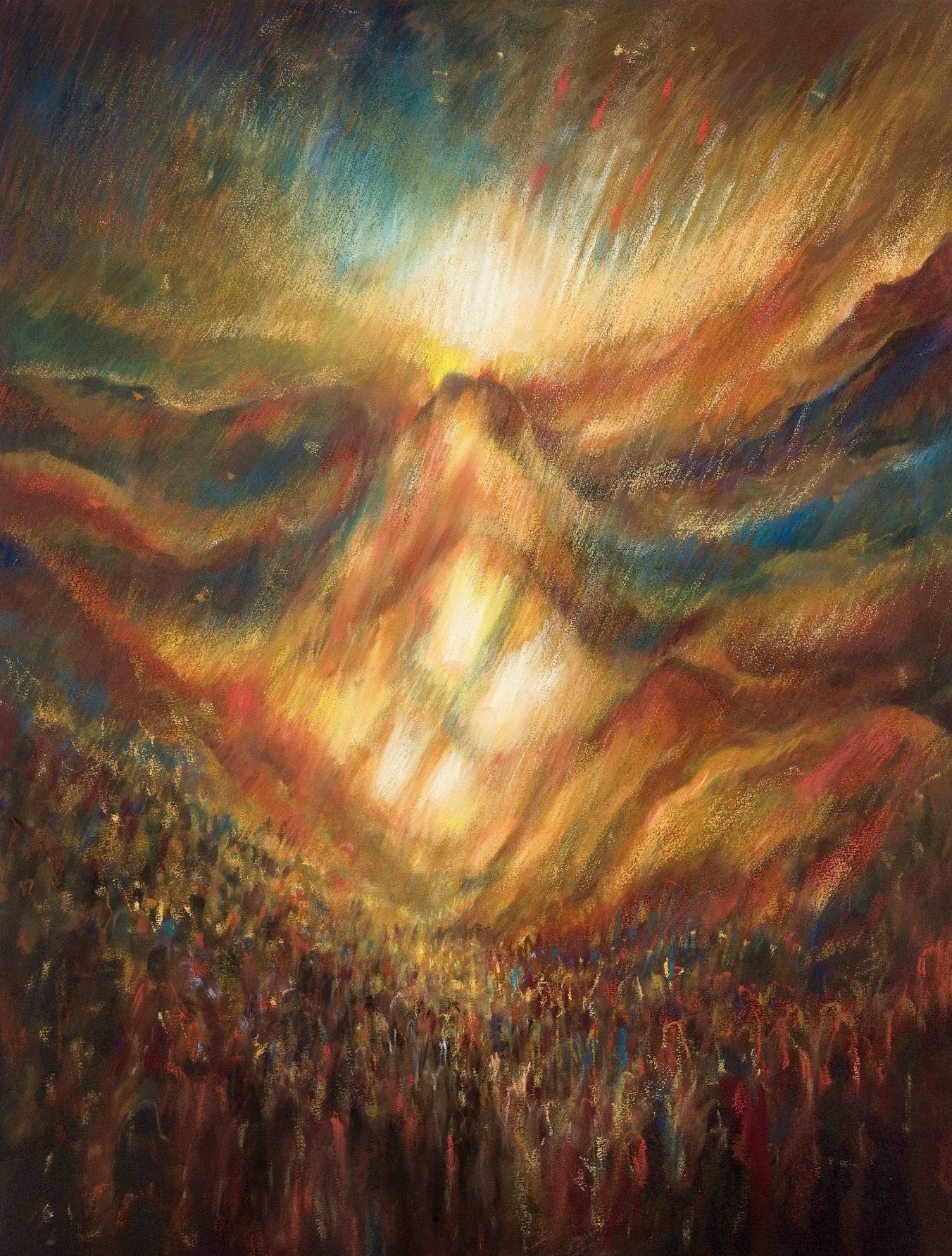 Now when the people complained,  it displeased the LORD; for the LORD heard it, and His anger was aroused. So the fire of the LORD burned among them, and consumed some in the outskirts of the camp. Then the people cried out to Moses, and when Moses prayed to the LORD, the fire was quenched. — Numbers 11:1-2
people complained
people complained
LORD
LORD
LORD
fire
LORD
LORD
[Speaker Notes: God has used fire to punish those complaining against His will.]
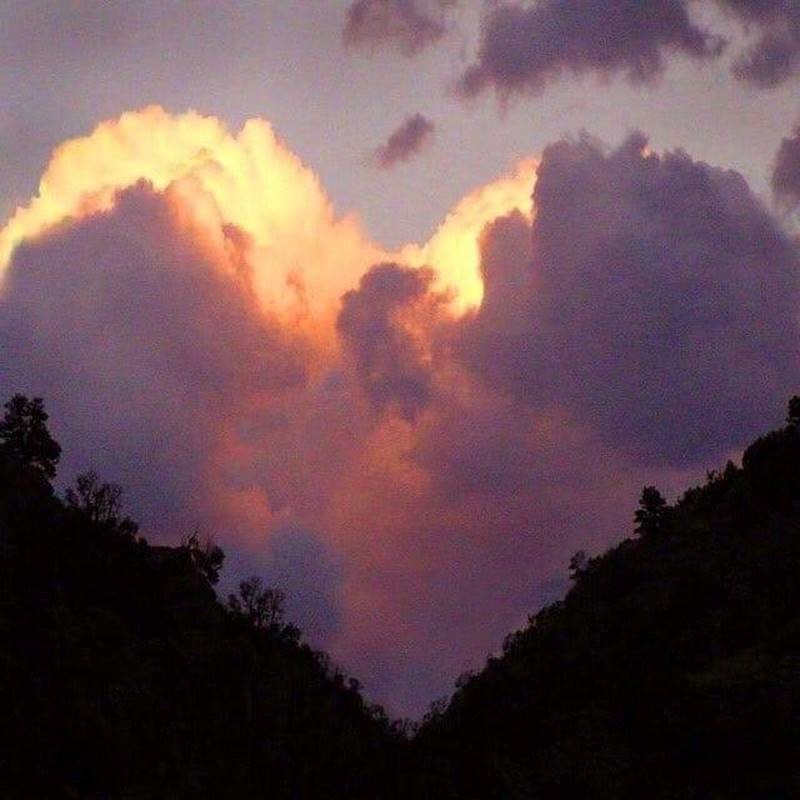 The refining pot is for silver and the furnace for gold, But the LORD tests the hearts. — Proverbs 17:3
gold
LORD
tests the hearts
heart
.                             .
[Speaker Notes: God tests each of our hearts on a most individual level. God is a miner looking for the gold in our hearts.]
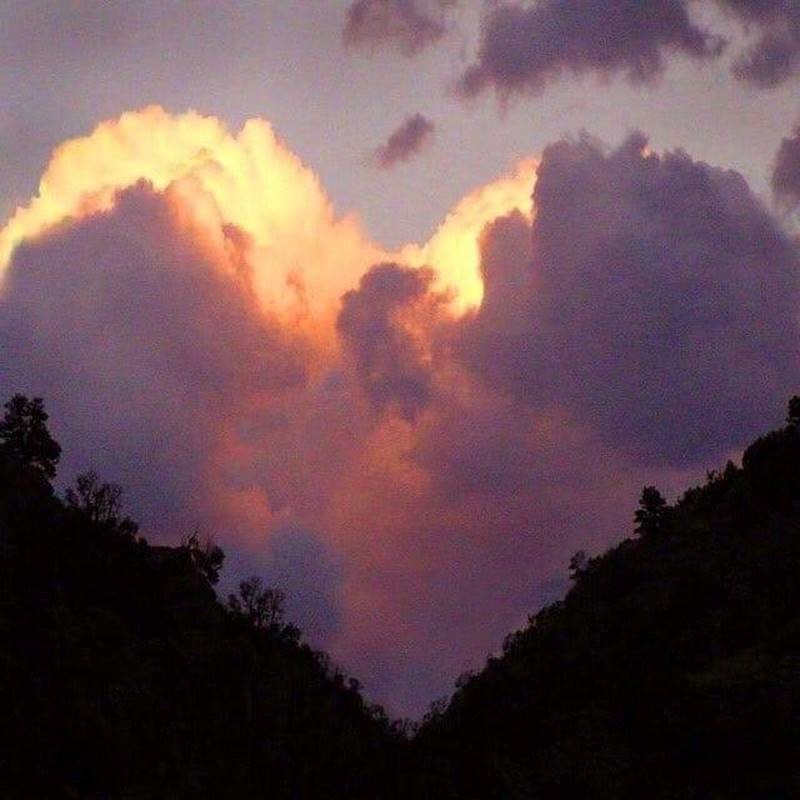 Devotion
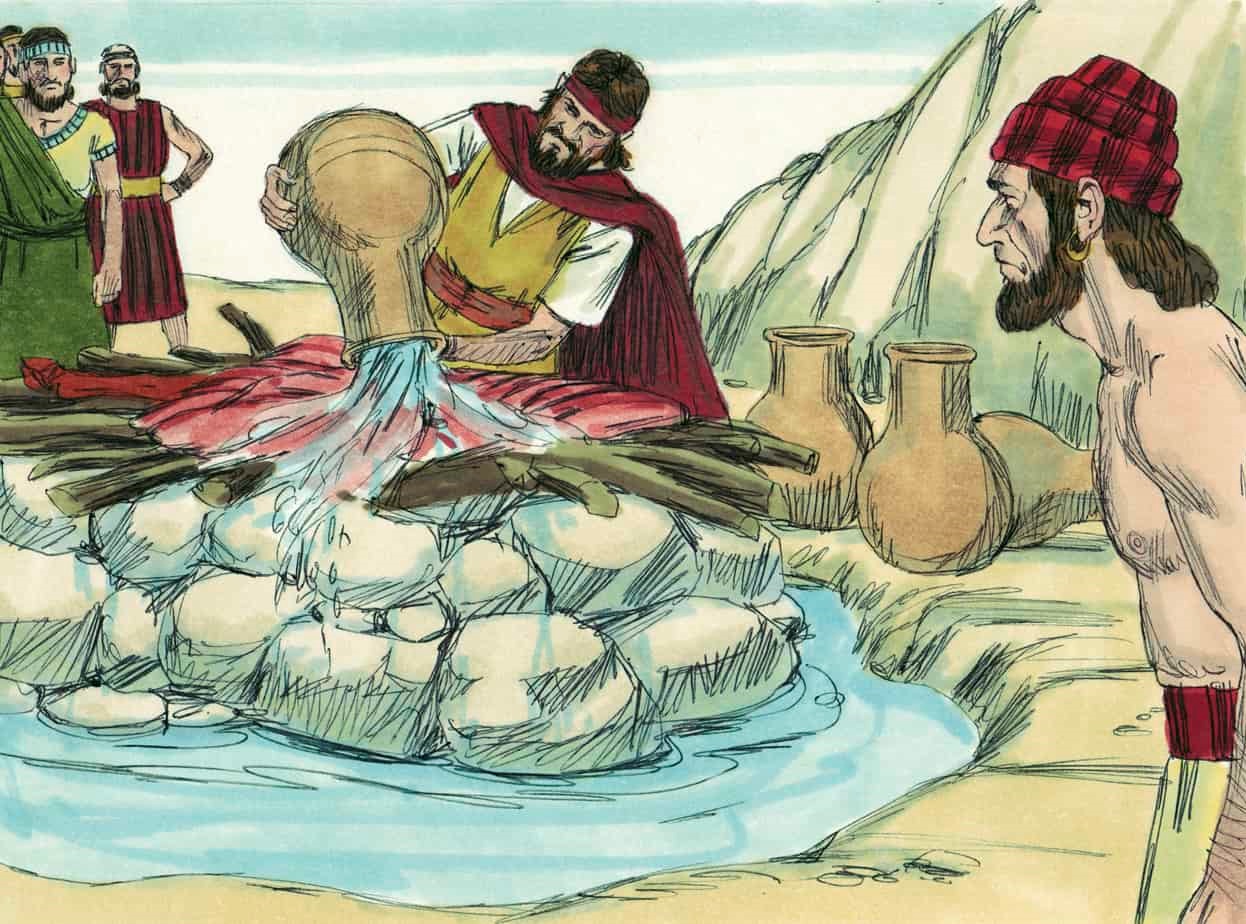 Then he said, "Do it a second time," and they did it a second time; and he said, "Do it a third time," and they did it a third time. So the water ran all around the altar; and he also filled the trench with water. — 1st Kings 18:34-35
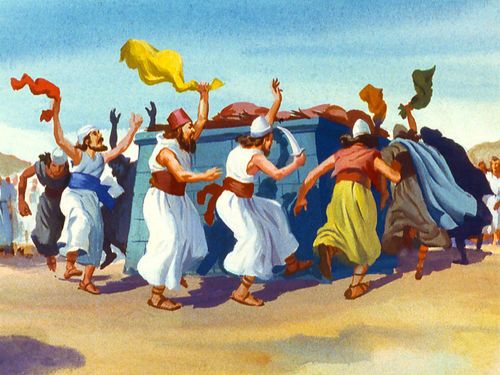 Devotion
Prophets of Baal
water ran all around
water ran all around
[Speaker Notes: Devotion is the key God looks for.]
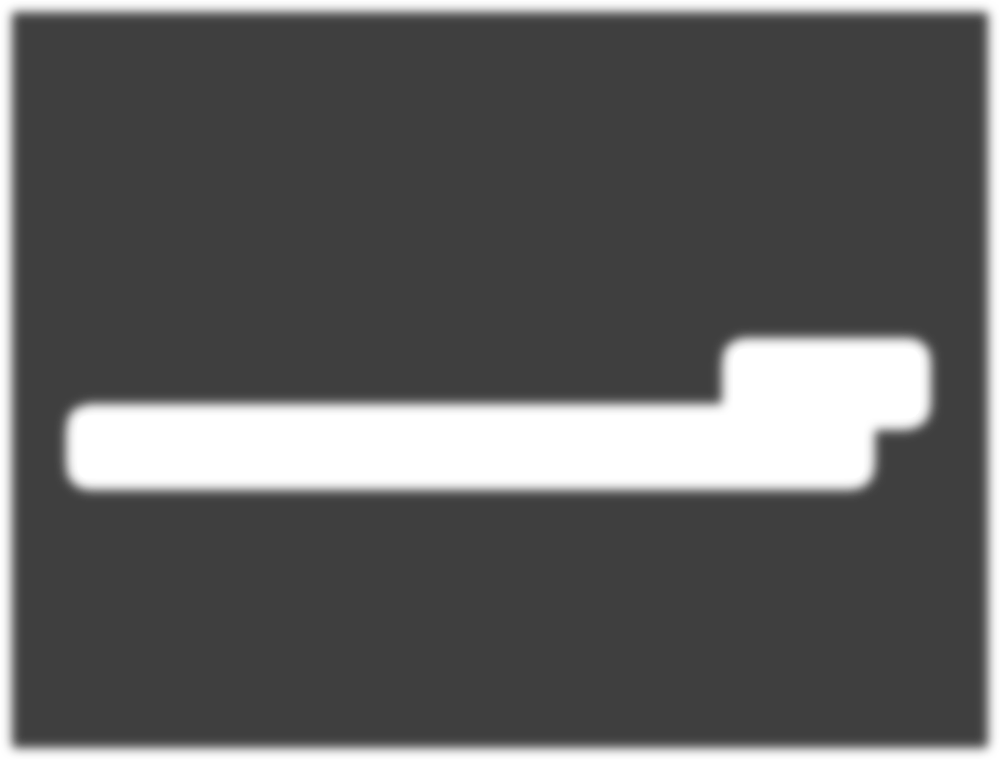 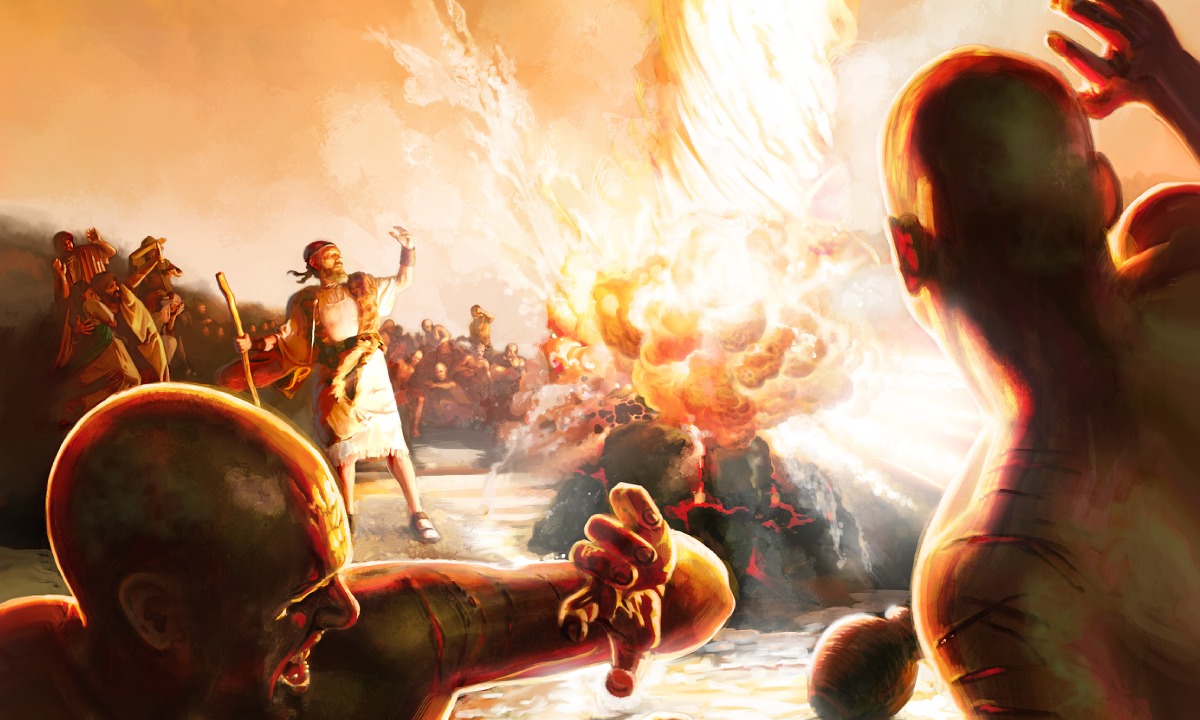 And it came to pass, at the time     of the offering of the evening sacrifice, that Elijah the prophet came near and said, "LORD God of Abraham, Isaac, and Israel, let it be known this day that You are God in Israel and I am Your servant, and that I have done all these things at Your word. — 1st Kings 18:36
And it came to pass, at the time     of the offering of the evening sacrifice, that Elijah the prophet came near and said, "LORD God of Abraham, Isaac, and Israel, let it be known this day that You are God in Israel and I am Your servant, and that I have done all these things at Your word. — 1st Kings 18:36
Elijah
Elijah the prophet
Elijah
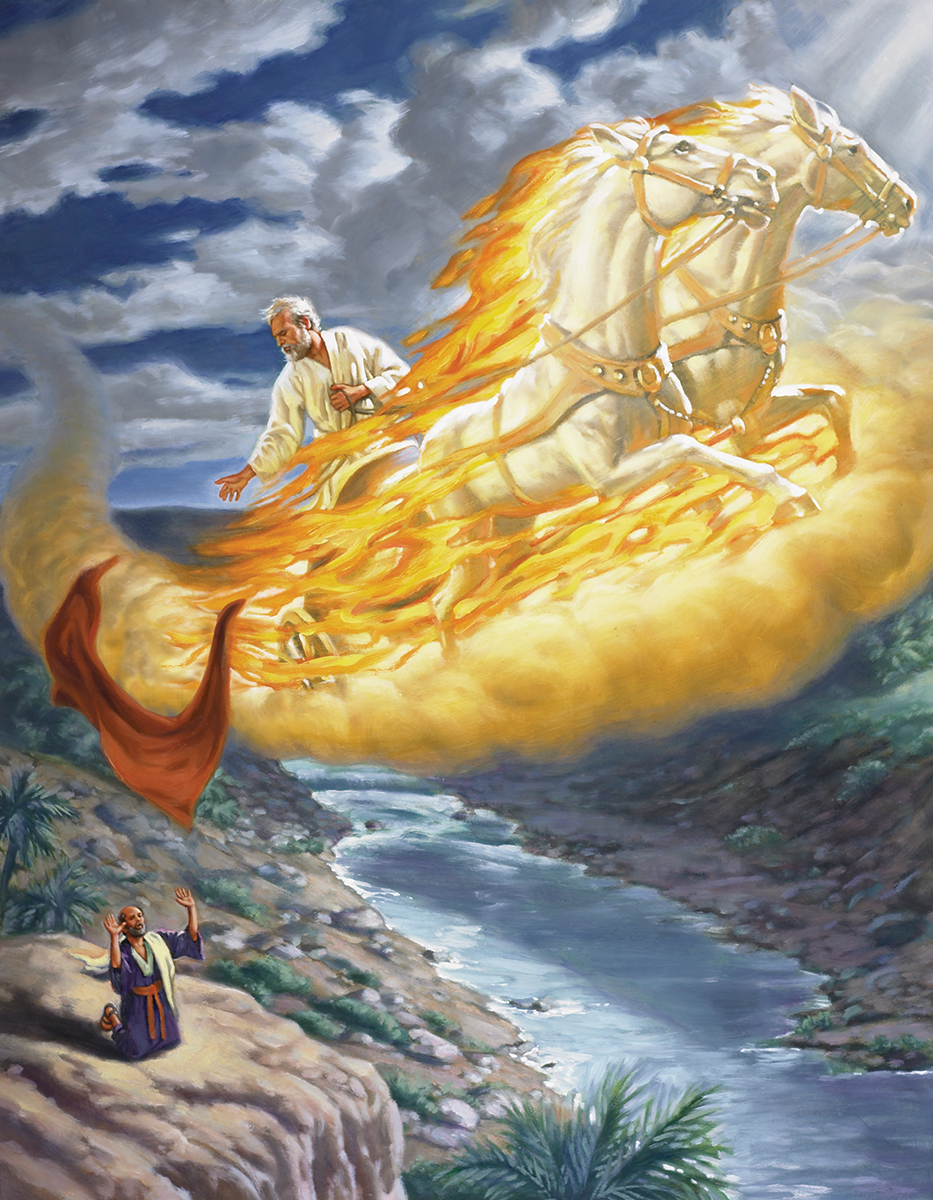 Elisha receives Elijah’s cloak 
2nd Kings 2:1-15
a
after
[Speaker Notes: Fire has been and is a soul emancipator. A good way to remember that Elisha came after Elijah is the ‘a’ at the end of Elisha, for ‘After’.]
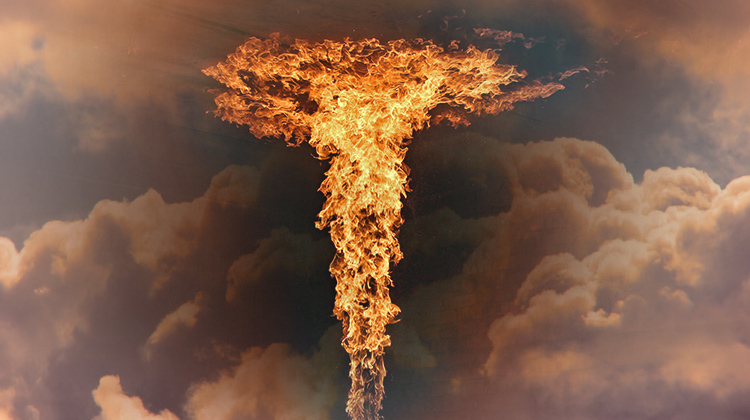 "Hear me, O LORD, hear me, that this people may know that You are the LORD God, and that You have turned their hearts back to You again." Then the fire of the LORD fell and consumed the burnt sacrifice, and the wood and the stones and the dust, and it licked up the water that was in the trench. Now when all the people saw it, they fell on their faces; and they said, "The LORD, He is God! The LORD, He is God!" — 1st Kings 18:37-39
LORD
turned their
.                      .
hearts back to You again
.                                             .
LORD           God
The LORD, He is God! The
.                                               .
God
LORD, He is God!
.                               .
[Speaker Notes: 450 prophets of Baal killed were killed the day Elijah proved them false. Death is the consequence in believing in false gods.]
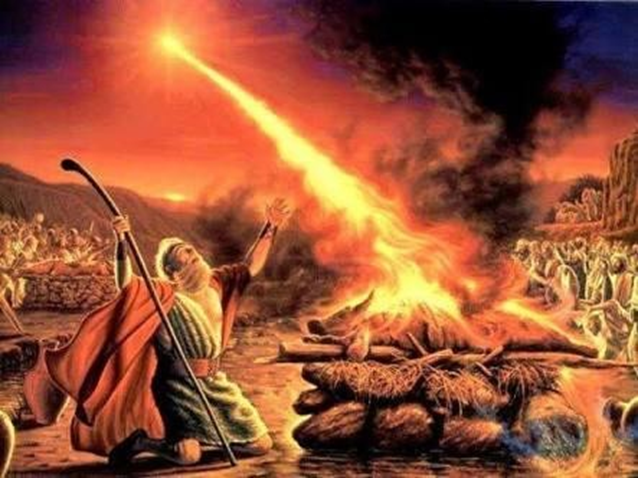 Power
Comfort
For the LORD your God is a consuming fire, a jealous God." — Deuteronomy 4:24
LORD           God
a jealous God
fire
.                         .
fire
Truth
Judgment
[Speaker Notes: God wants our affection, and deservingly, as He is the Father of all creation. He has given His rod of truth to comfort us with His power in righteous judgments.]
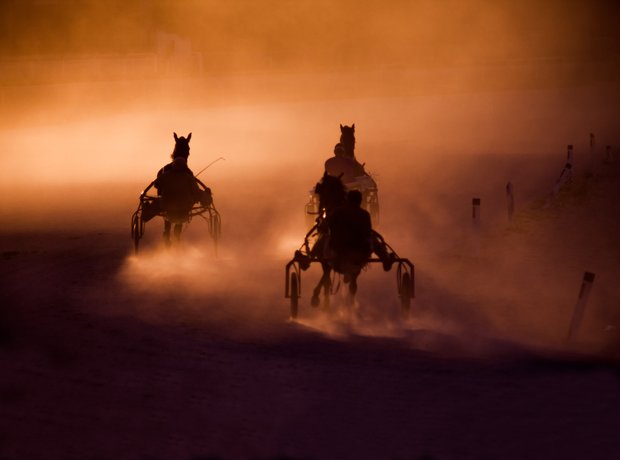 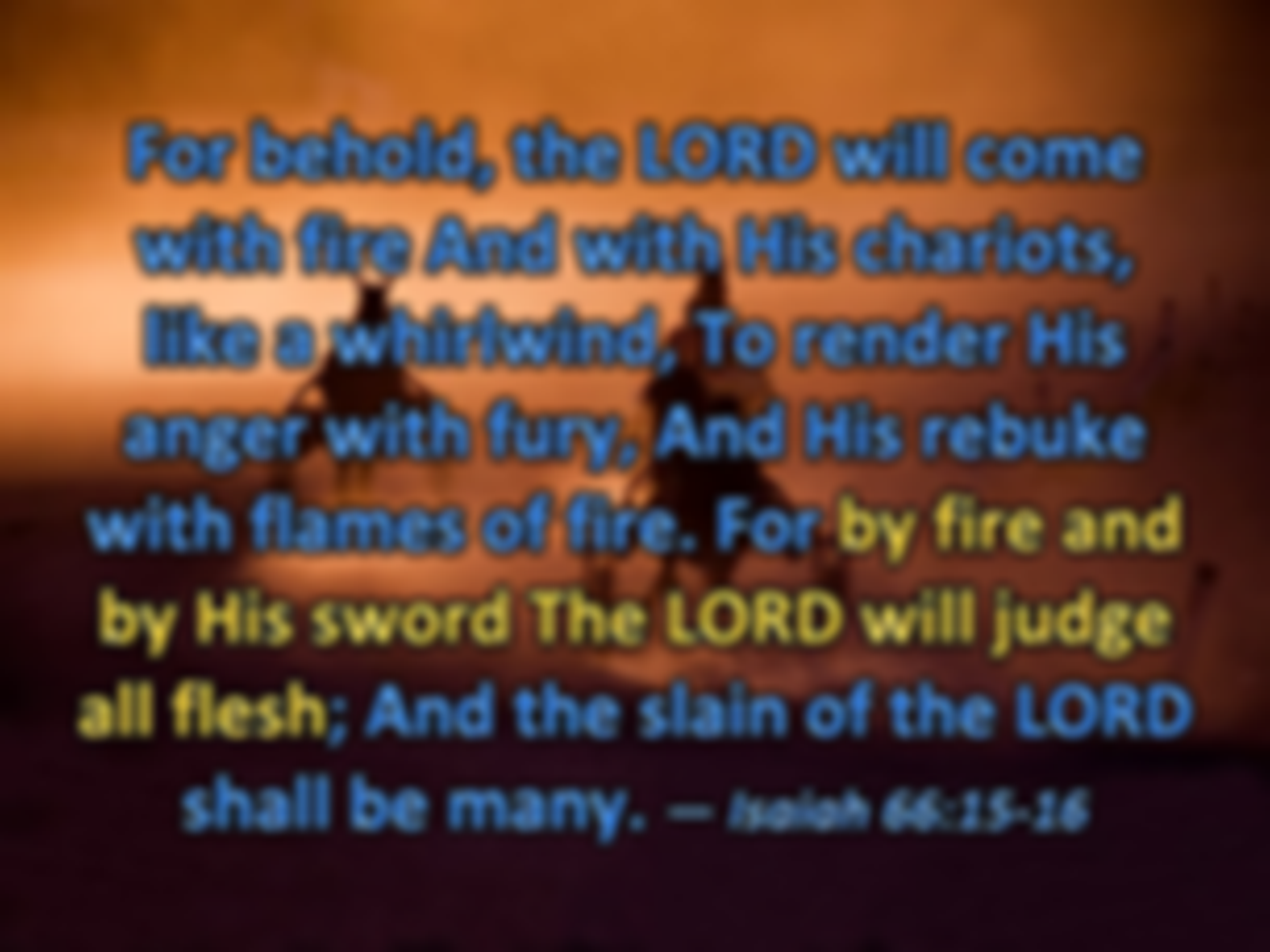 For behold, the LORD will come with fire And with His chariots, like a whirlwind, To render His anger with fury, And His rebuke with flames of fire. For by fire and by His sword The LORD will judge all flesh; And the slain of the LORD shall be many. — Isaiah 66:15-16
fire
word
fire
[Speaker Notes: Just because one says they are of the Lord does not mean they are. The wickedness of man declaring holiness in His name shall be struck down for the hypocrites they are; following themselves and not God.]
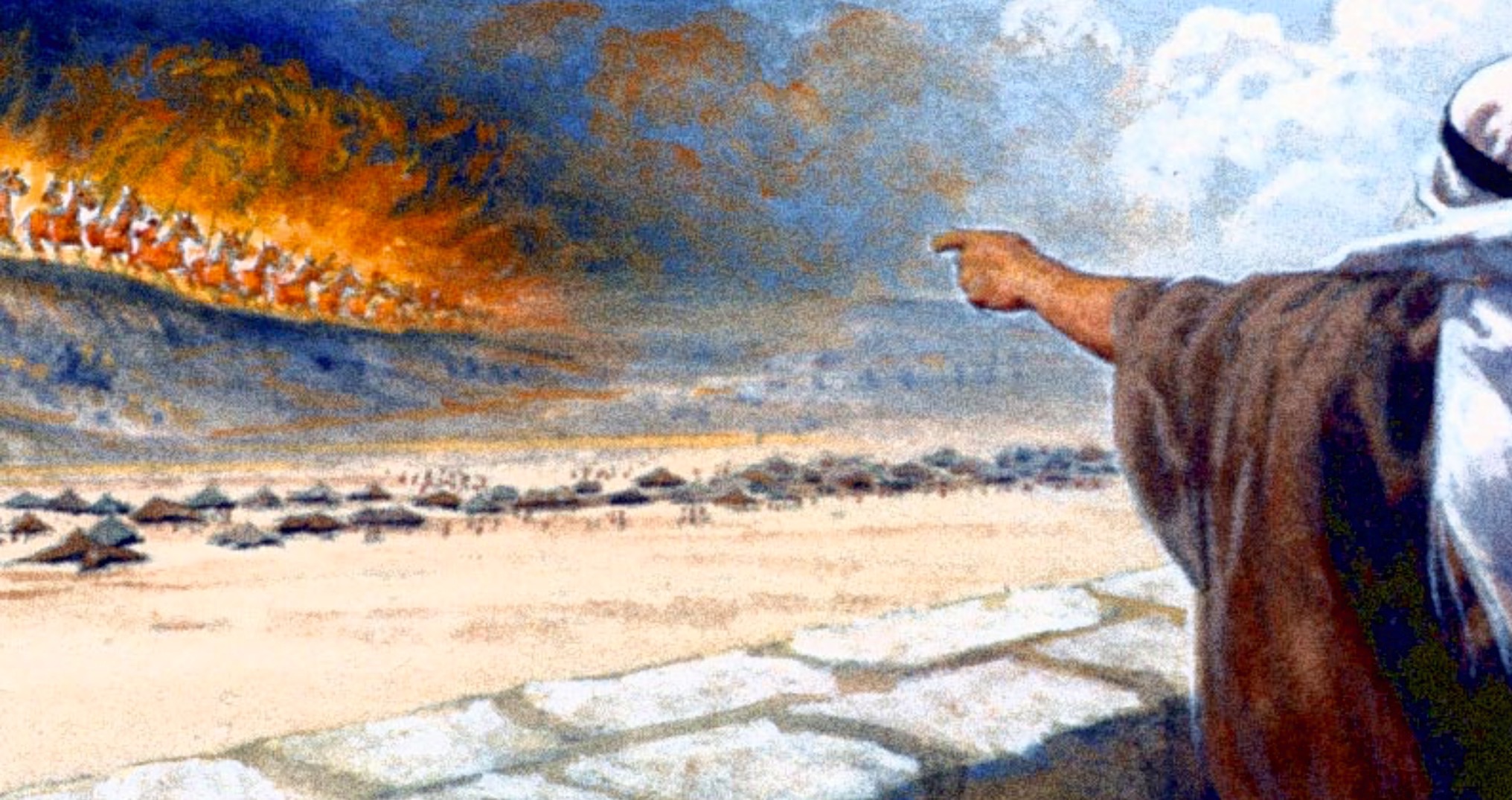 So he answered, "Do not fear, for those who are with us are more than those who are with them." And Elisha prayed, and said, "LORD, I pray, open his eyes that he may see." Then the LORD opened the eyes of the young man, and he saw. And behold, the mountain was full of horses and chariots of fire all around Elisha.                    — 2nd Kings 6:16-17
LORD, I pray, open
.                                  .
fire
his eyes that he may see
his eyes that he may see
fire
[Speaker Notes: God will not abandon those who love and trust in Him. Though the flesh may find challenges, He waits just above the highest mountain. Once one sees God for who He is, it is hard to fathom how anyone could deny Him.]
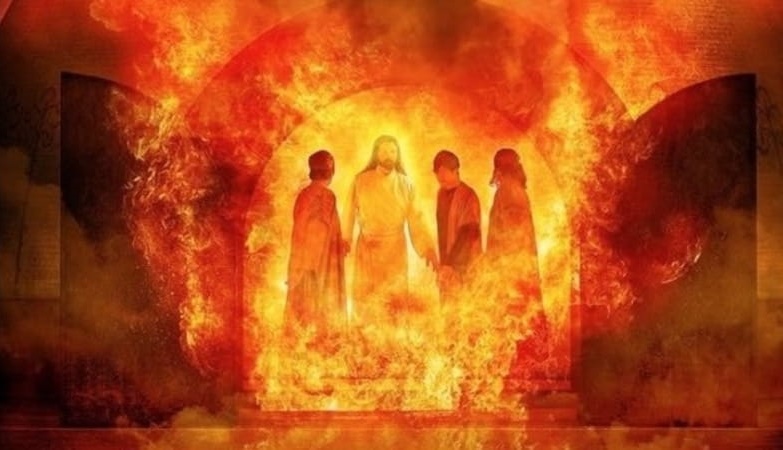 Shadrach, Meshach, and Abed-Nego answered and said to the king, "O Nebuchadnezzar, we have no need to answer you in this matter. If that is the case, our God whom we serve is able to deliver us from the burning fiery furnace, and He will deliver us from your hand, O king. But if not, let it be known to you, O king, that we do not serve your gods, nor will we worship the gold image which you have set up." — Daniel 3:16-18
God
God whom we serve is able to
God
God whom we serve is able to
fire
deliver us
deliver us
[Speaker Notes: Many instances of His power of salvation are strewn across the corridors of time. Fire is a tool of His judgement as well as His salvation. God is our shelter in all circumstances.]
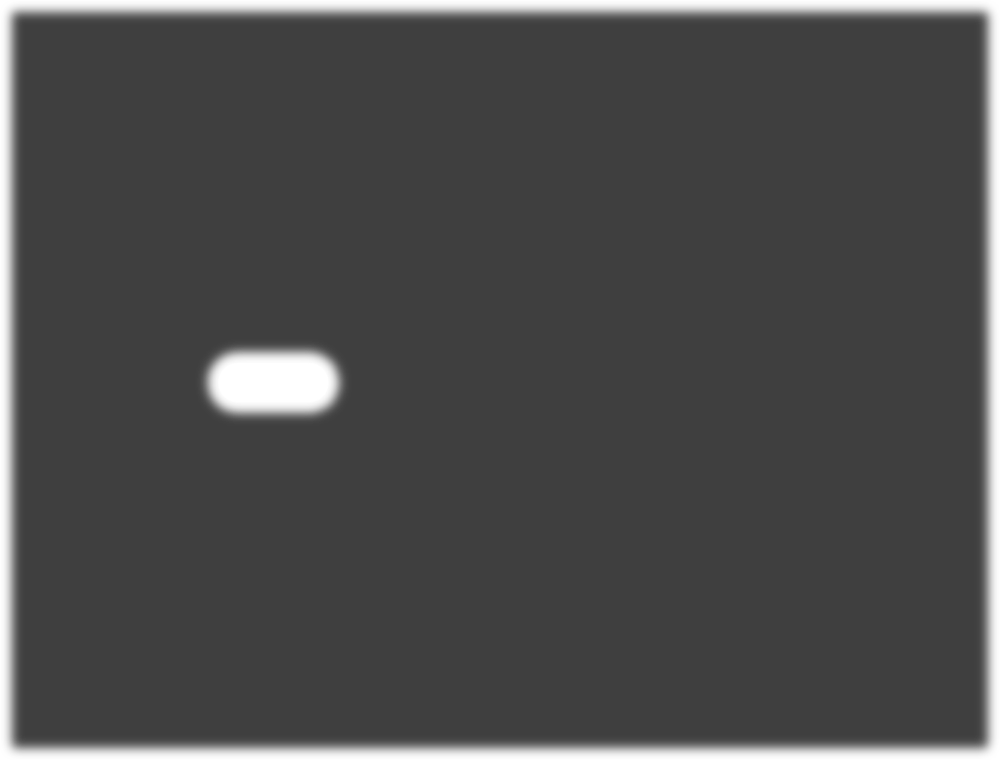 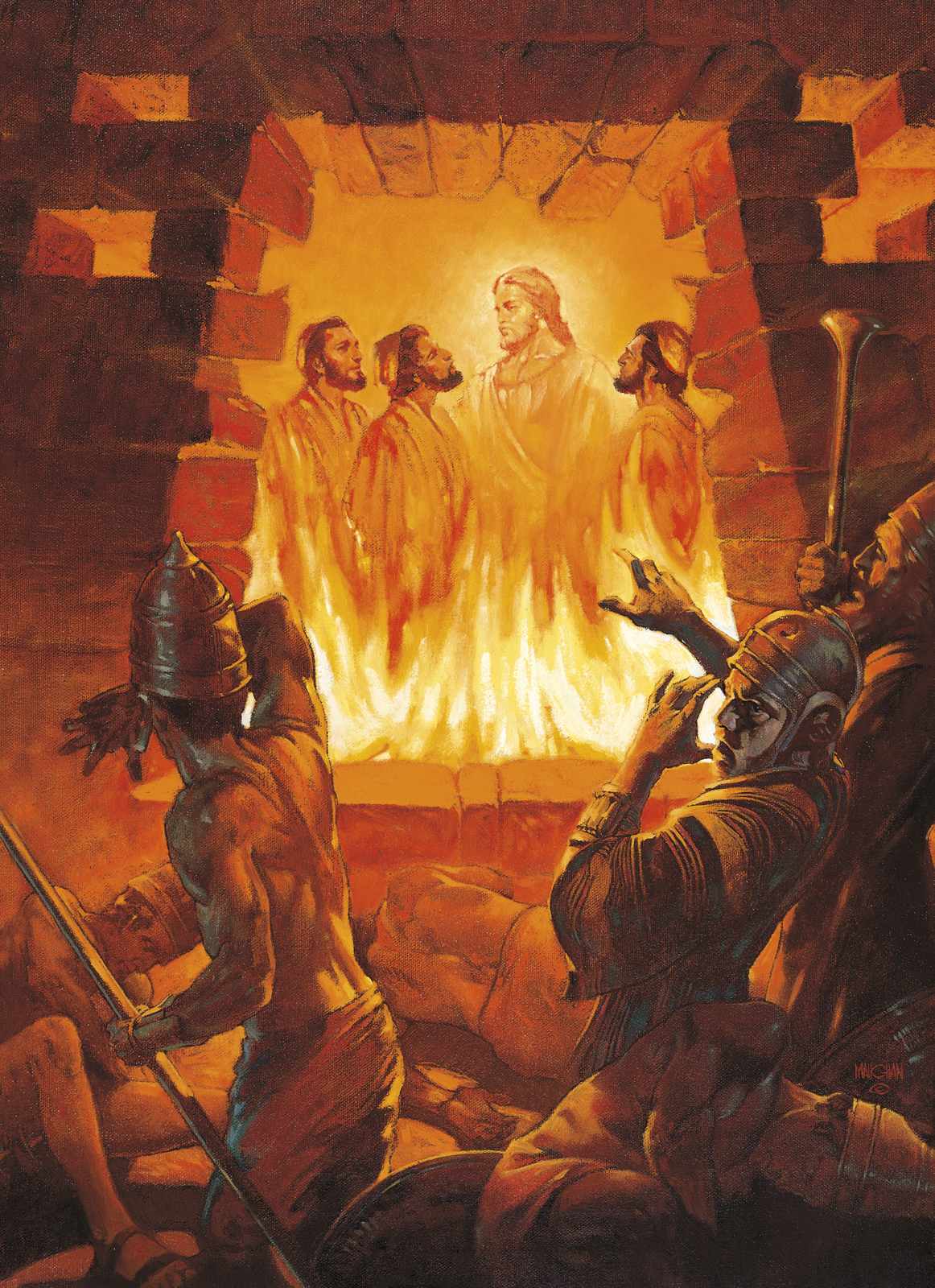 Nebuchadnezzar spoke, saying, "Blessed be the God of Shadrach, Meshach, and Abed-Nego, who sent His Angel and delivered His servants who trusted in Him, and they have frustrated the king's word, and yielded their bodies, that they should not serve nor worship any god except their own God! — Daniel 3:28
God
God
yielded
yielded
[Speaker Notes: Astounding events of the past changed the hearts of countless many who believed without question. Through all of our tribulations and problems, God is with us. This attitude of salvation involves unconditional trust, as it should be.]
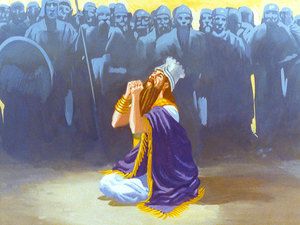 "Therefore I make a decree that any people, nation, or language which speaks anything amiss against the God of Shadrach, Meshach, and Abed-Nego shall be cut in pieces, and their houses shall be made an ash heap; because there is no other God who can deliver like this." — Daniel 3:29
God
no other God
no other God
[Speaker Notes: Nebuchadnezzar was a tool to expose man is only man, and God is God.]
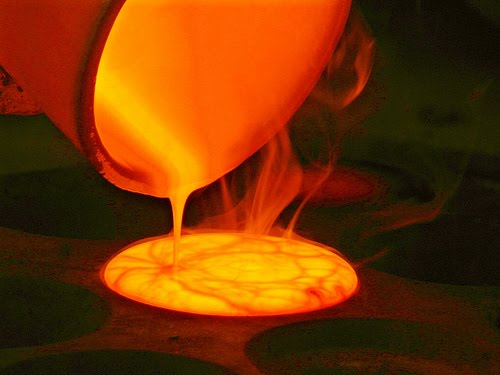 Behold, I have refined you, but not as silver; I have tested you in the furnace of affliction.              — Isaiah 48:10
furnace
tested
furnace of affliction
furnace
furnace of affliction
[Speaker Notes: Certainly, each of us with any experience has been afflicted in one way or another.]
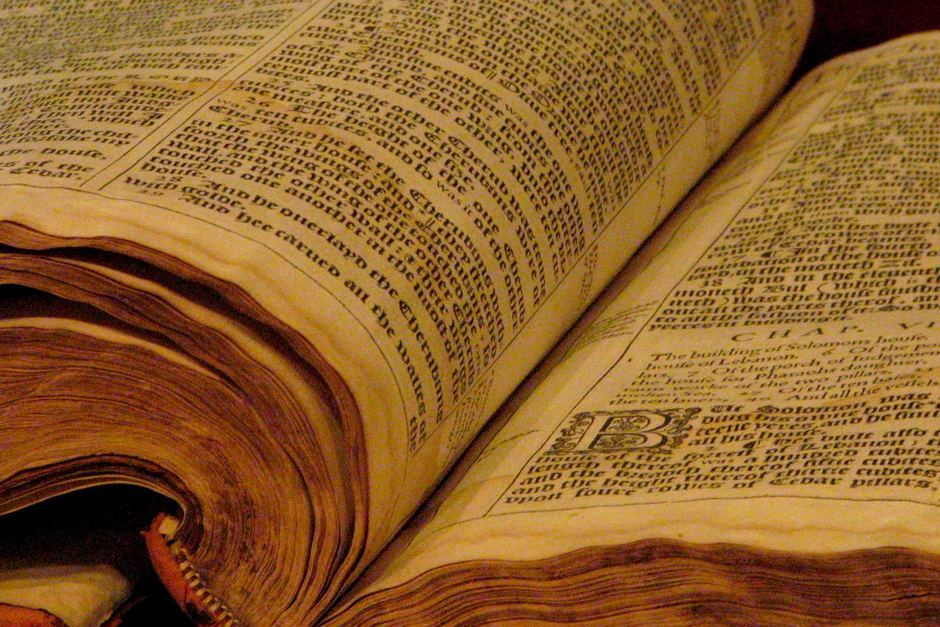 The words of the LORD are         pure words, Like silver tried in a furnace of earth, Purified seven times. You shall keep them, O LORD, You shall preserve them from this generation forever.          — Psalms 12:6-7
The word
furnace
keep
keep
preserve
preserve
furnace
forever
forever
[Speaker Notes: His word is the furnace of truth in our hearts.]
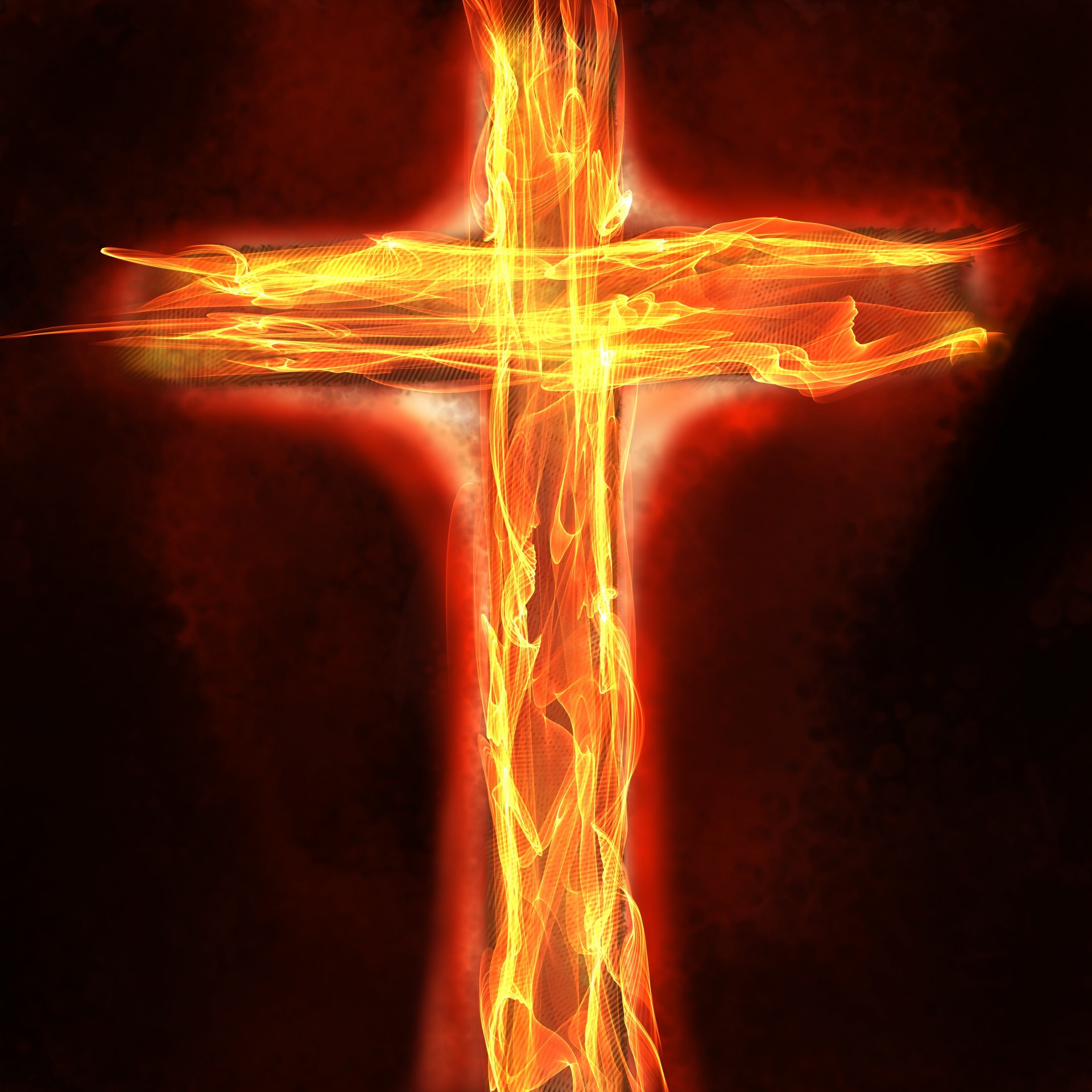 He shall cross over to his stronghold for fear, And his princes shall be afraid of the banner," Says the LORD, Whose fire is in Zion And whose furnace is in Jerusalem. — Isaiah 31:9
LORD
fire of truth
fire
furnace
furnace
furnace
fire
LORD
[Speaker Notes: It was prophesized that truth and judgment would come out of Jerusalem.]
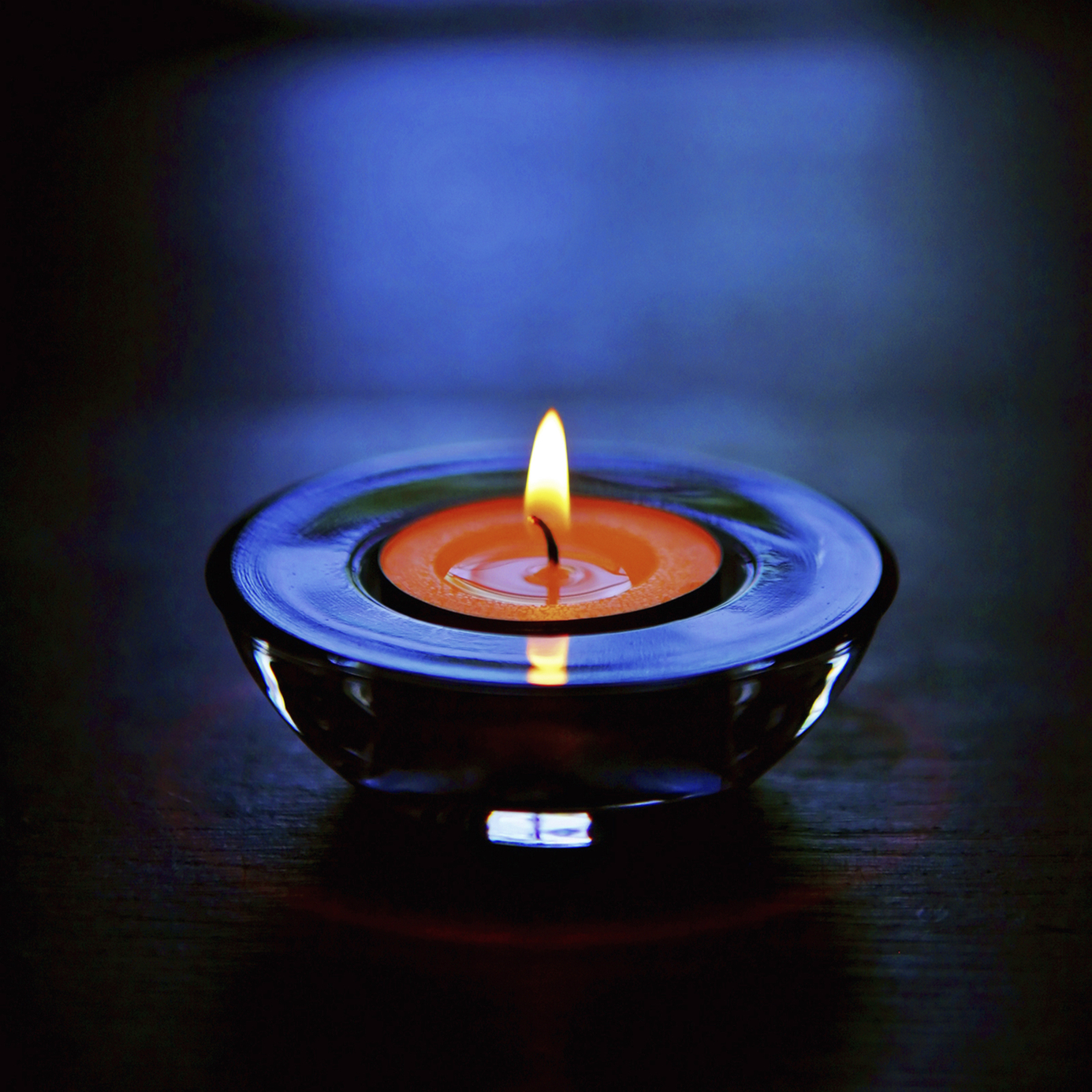 "Behold, I send My messenger, And he will prepare the way before Me. And the Lord, whom you seek, Will suddenly come to His temple, Even the Messenger of the covenant, In whom you delight. Behold, He is coming," Says the LORD of hosts." — Malachi 3:1
whom you seek
.                            .
He is coming
He is
coming
LORD
[Speaker Notes: As a light in every heart, He is coming.]
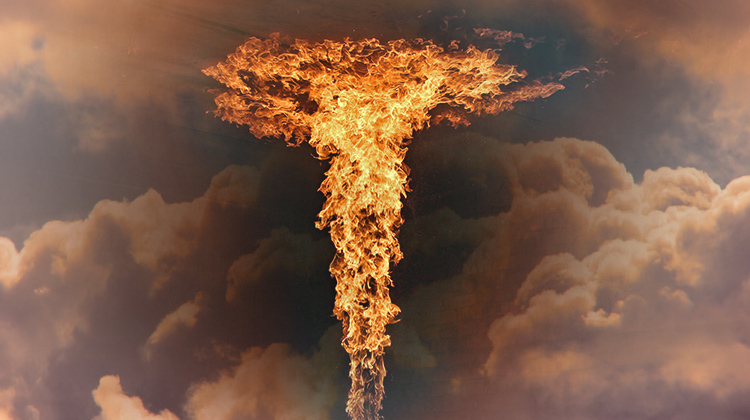 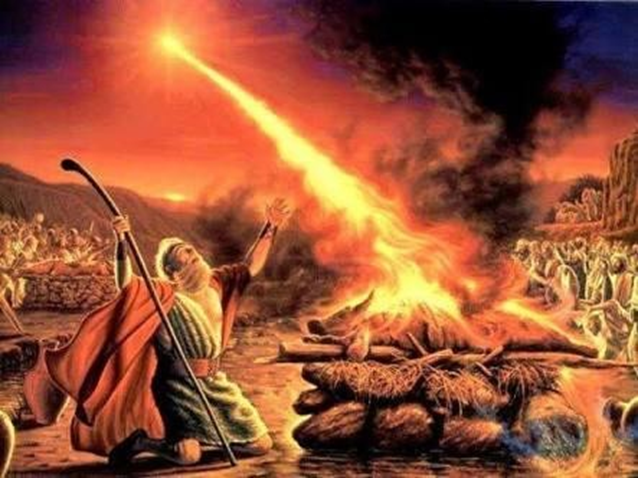 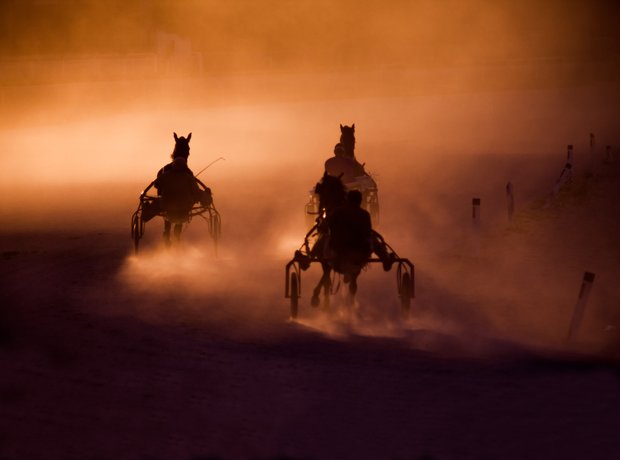 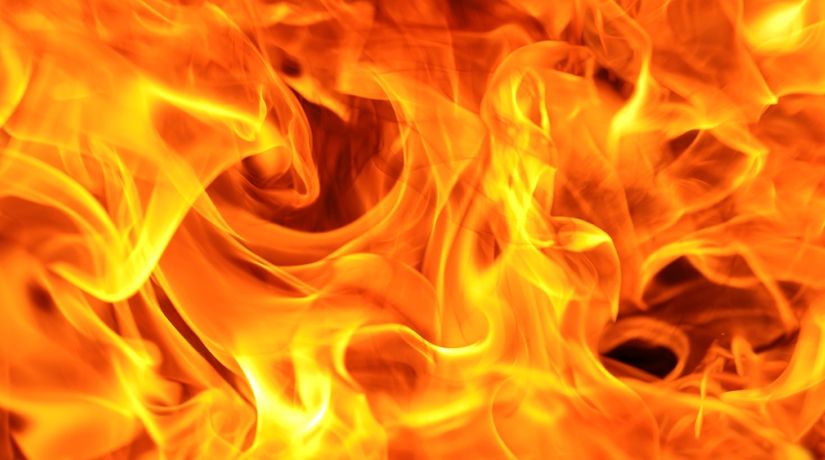 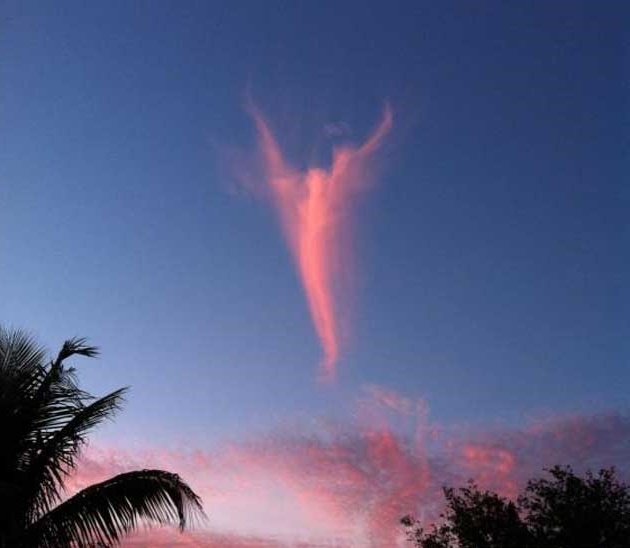 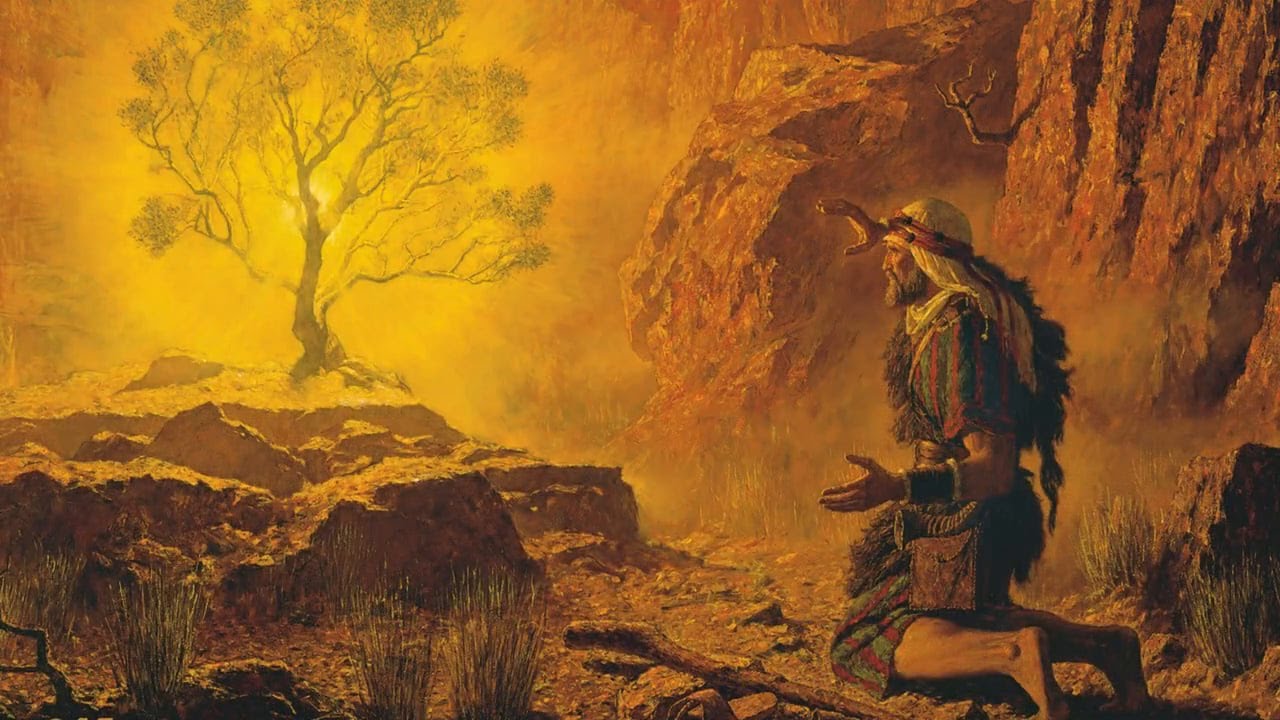 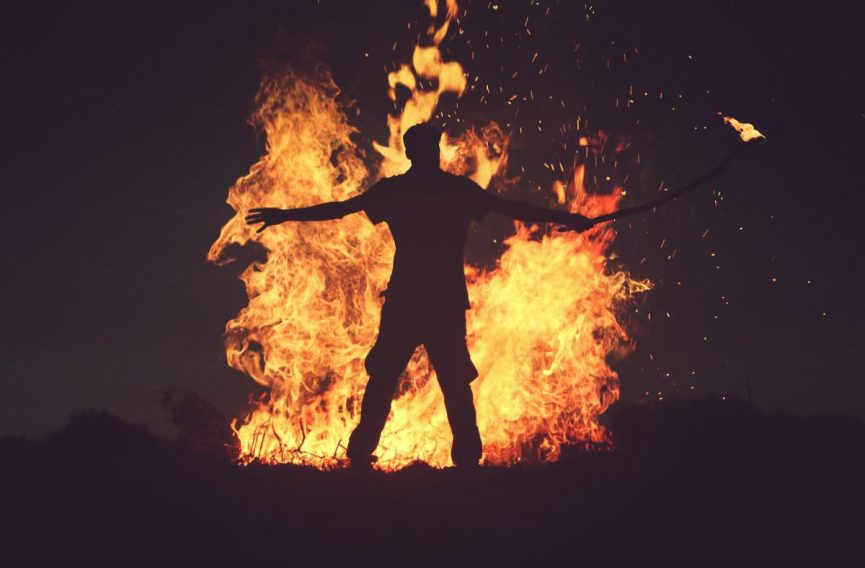 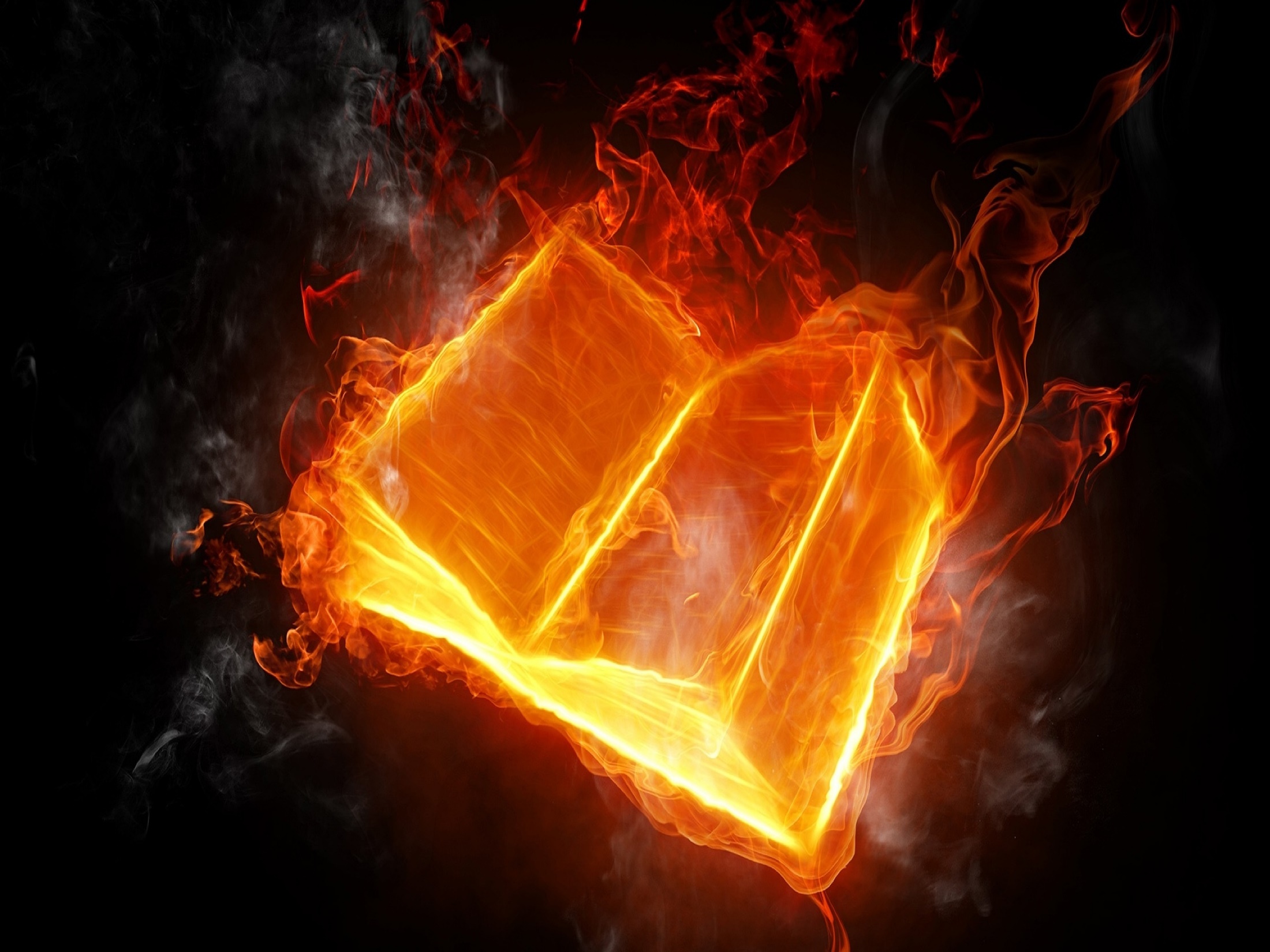 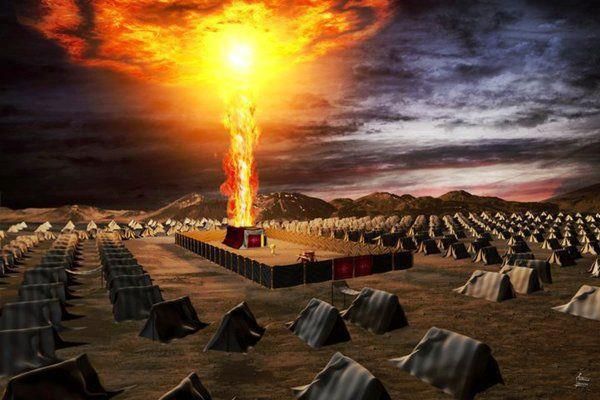 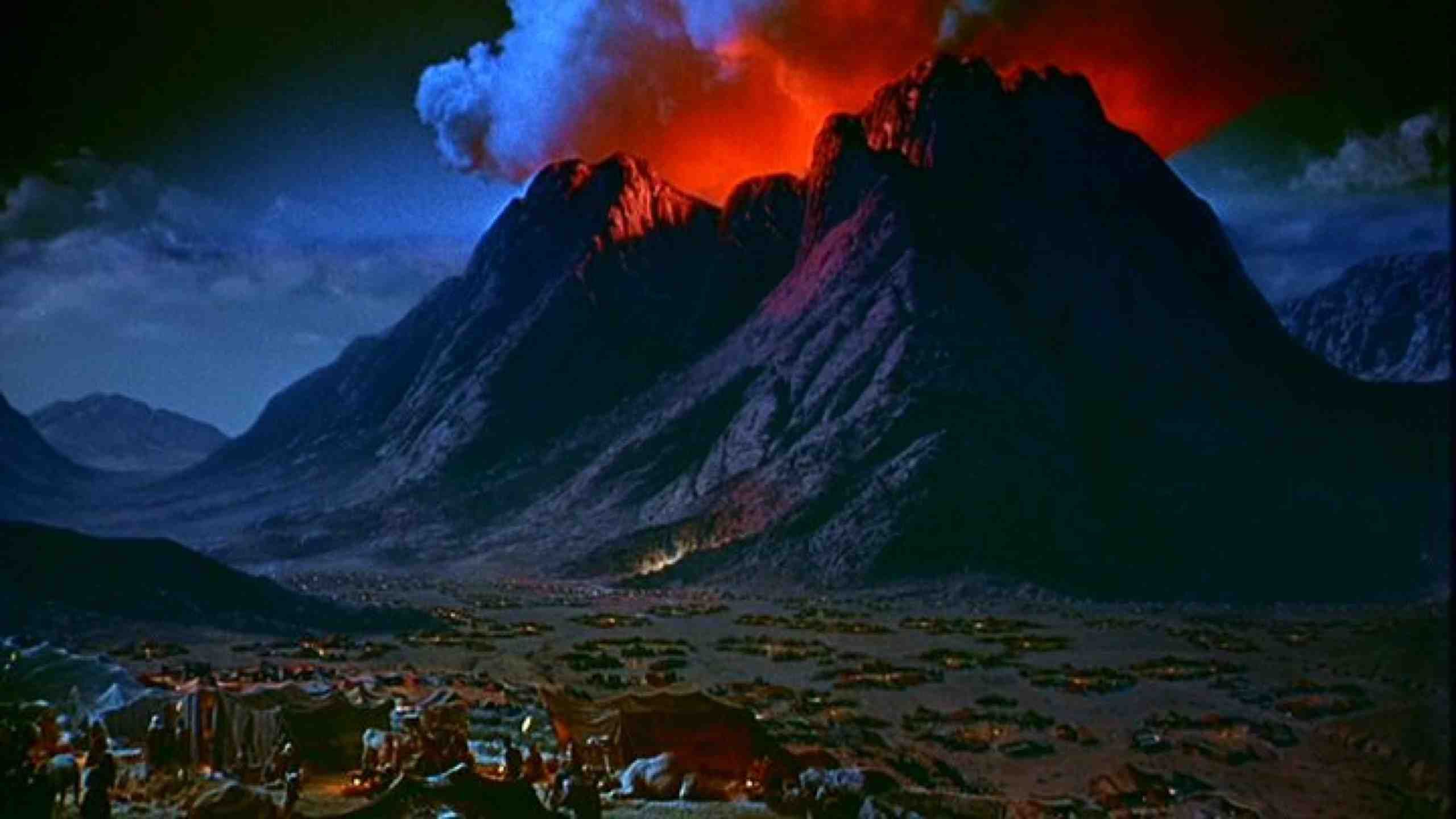 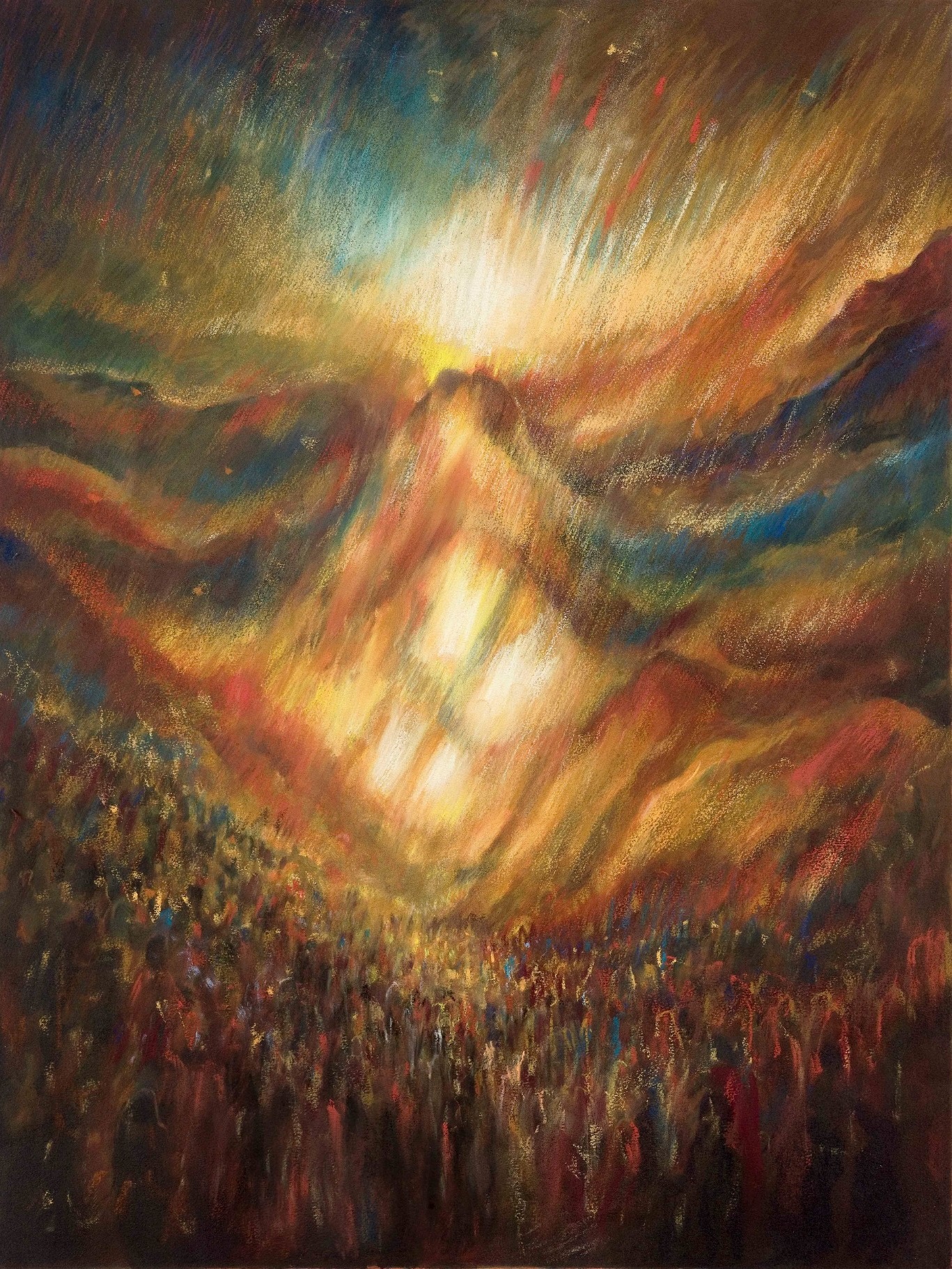 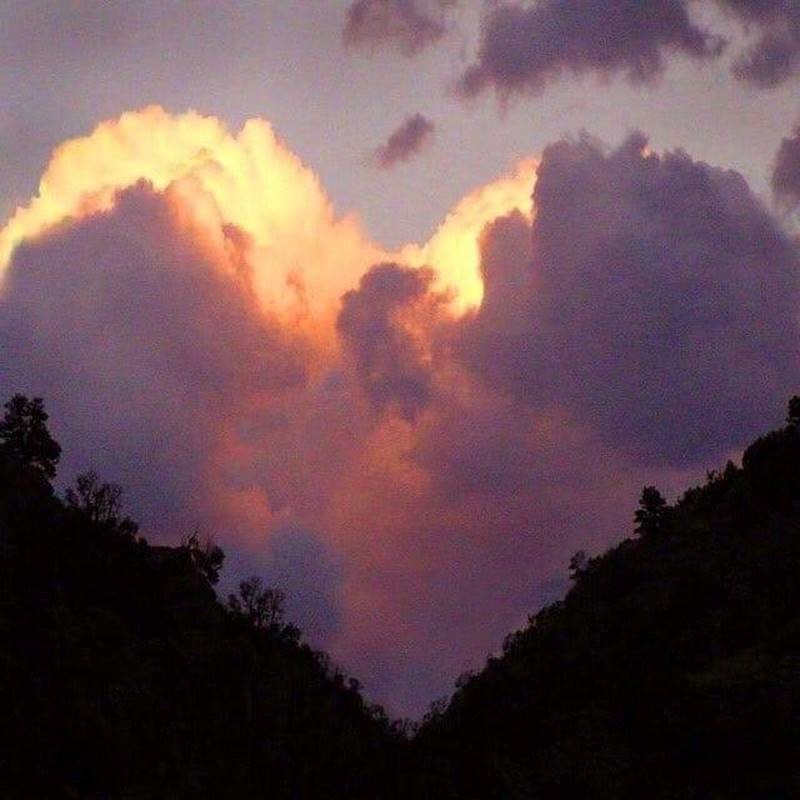 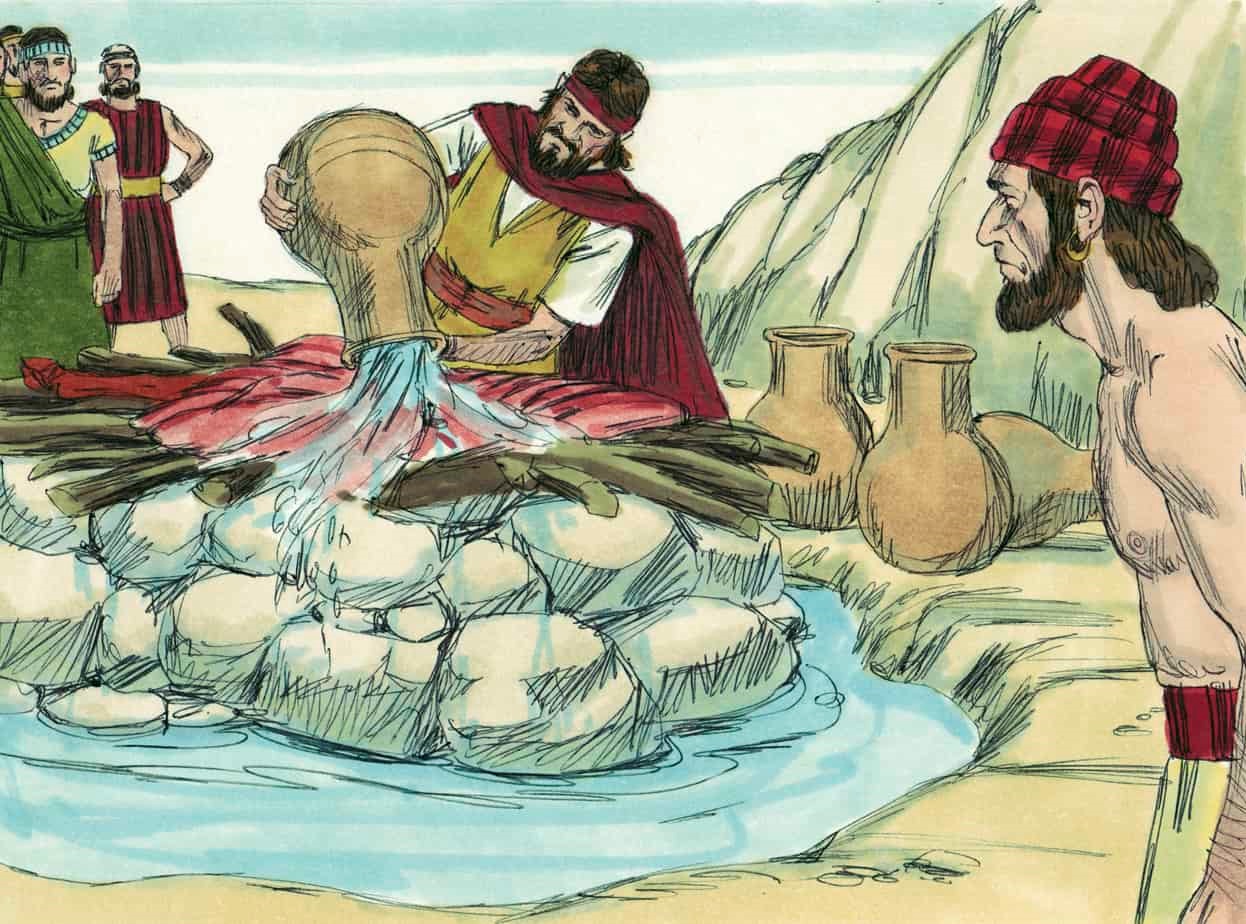 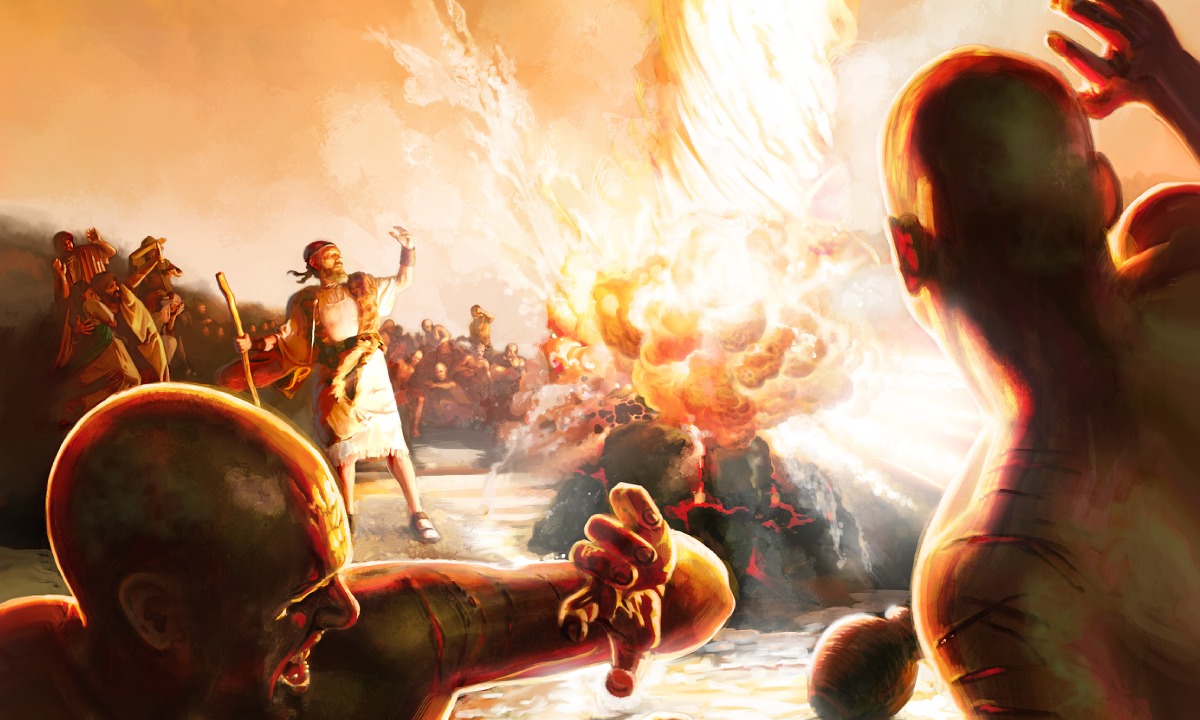 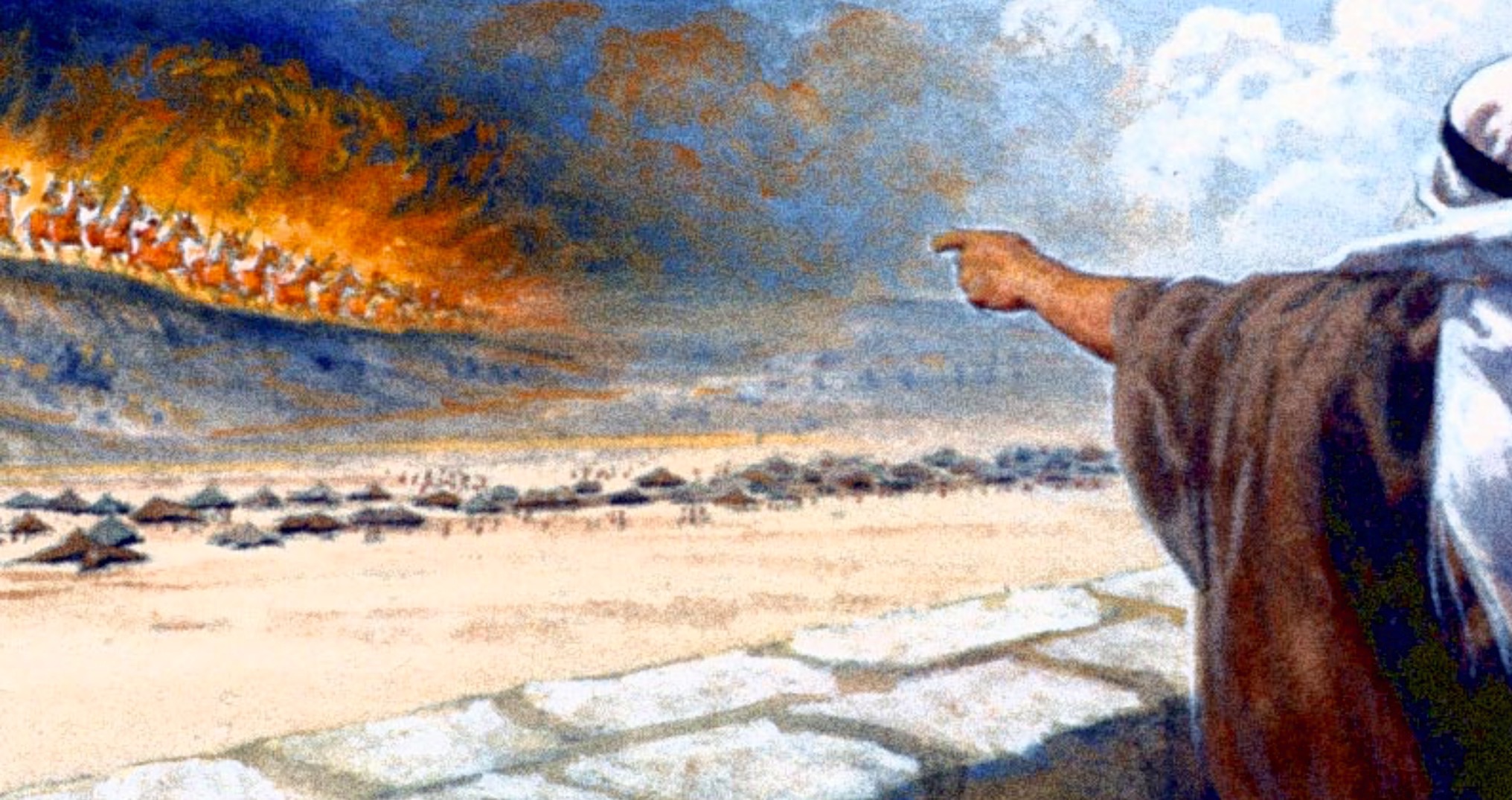 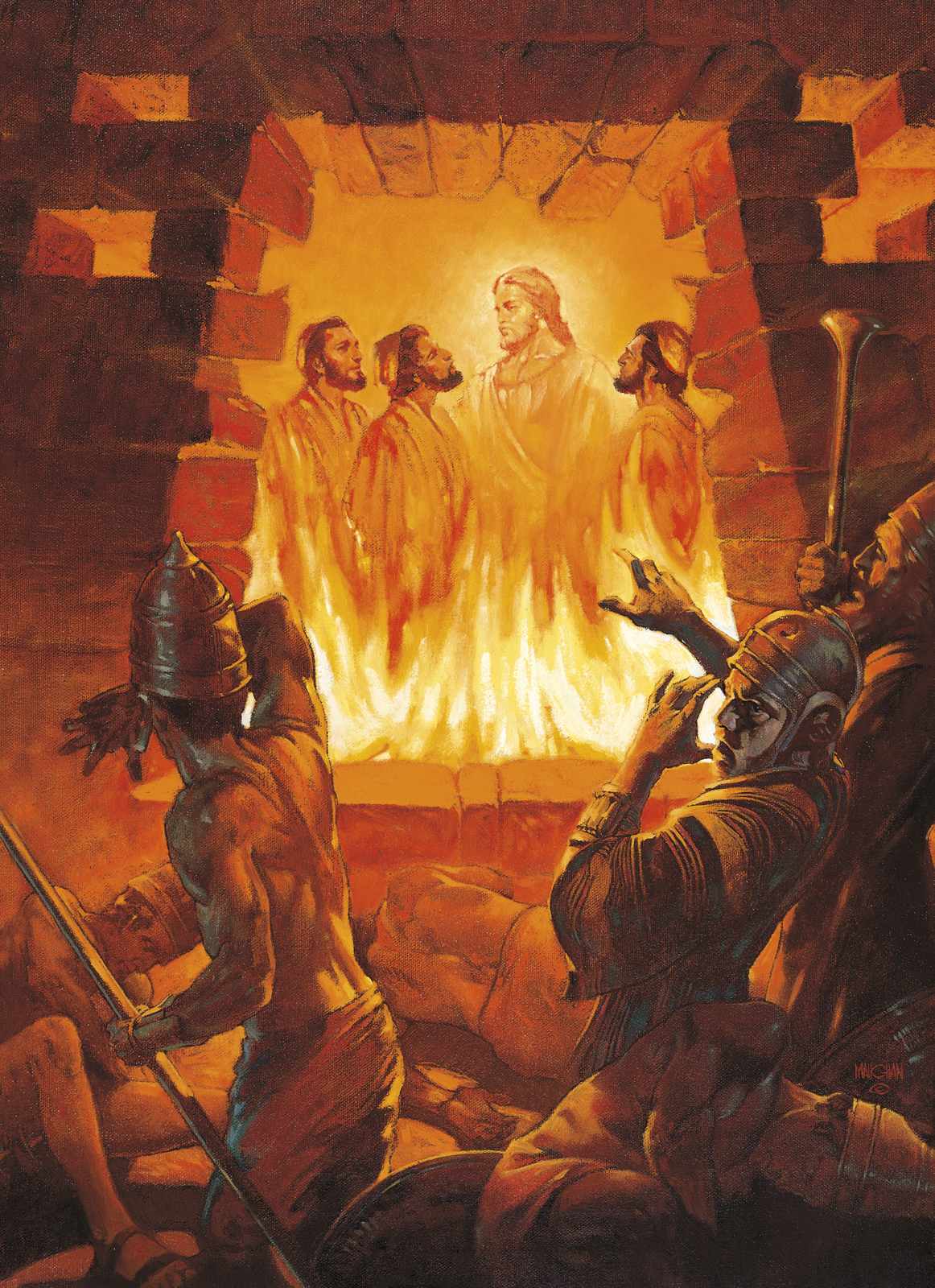 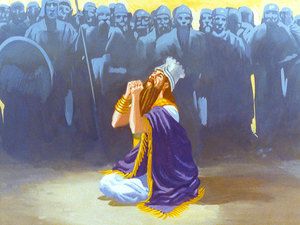 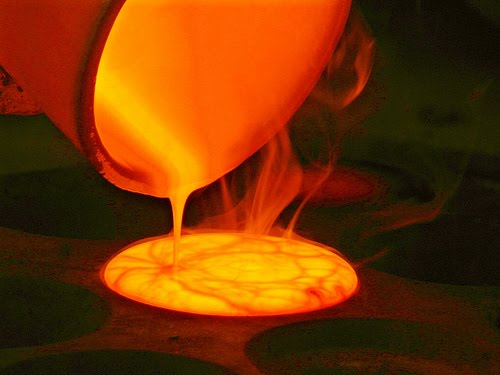 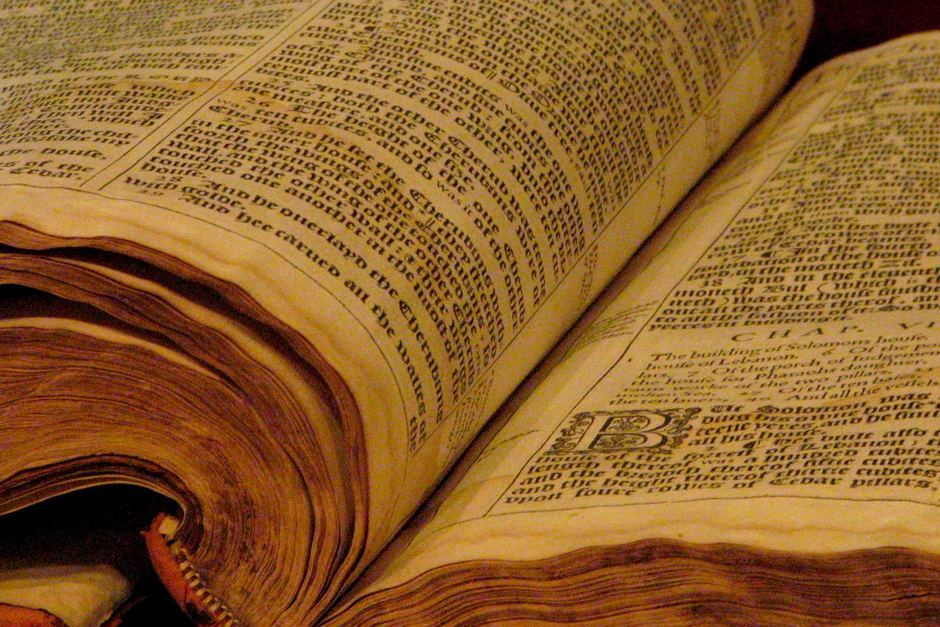 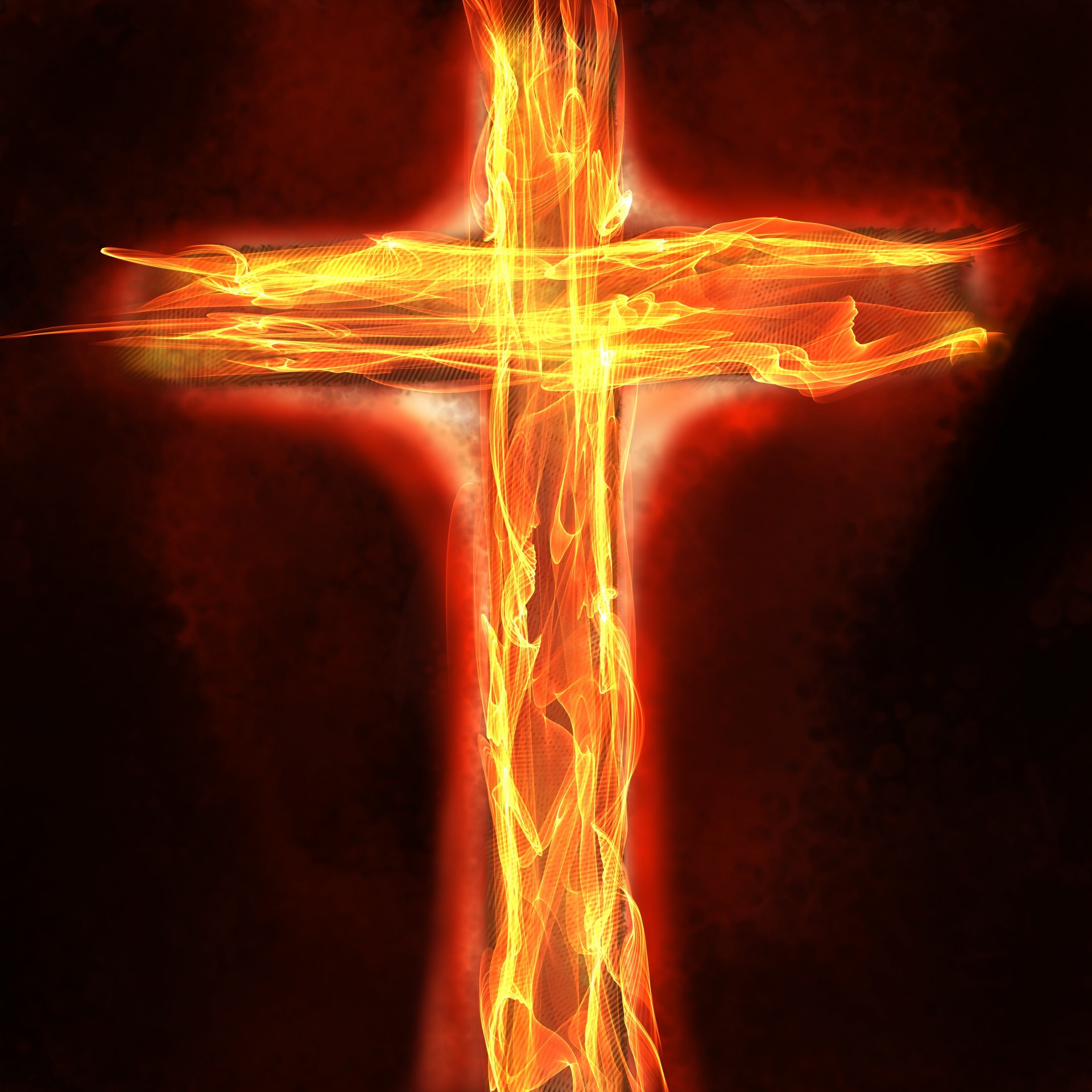 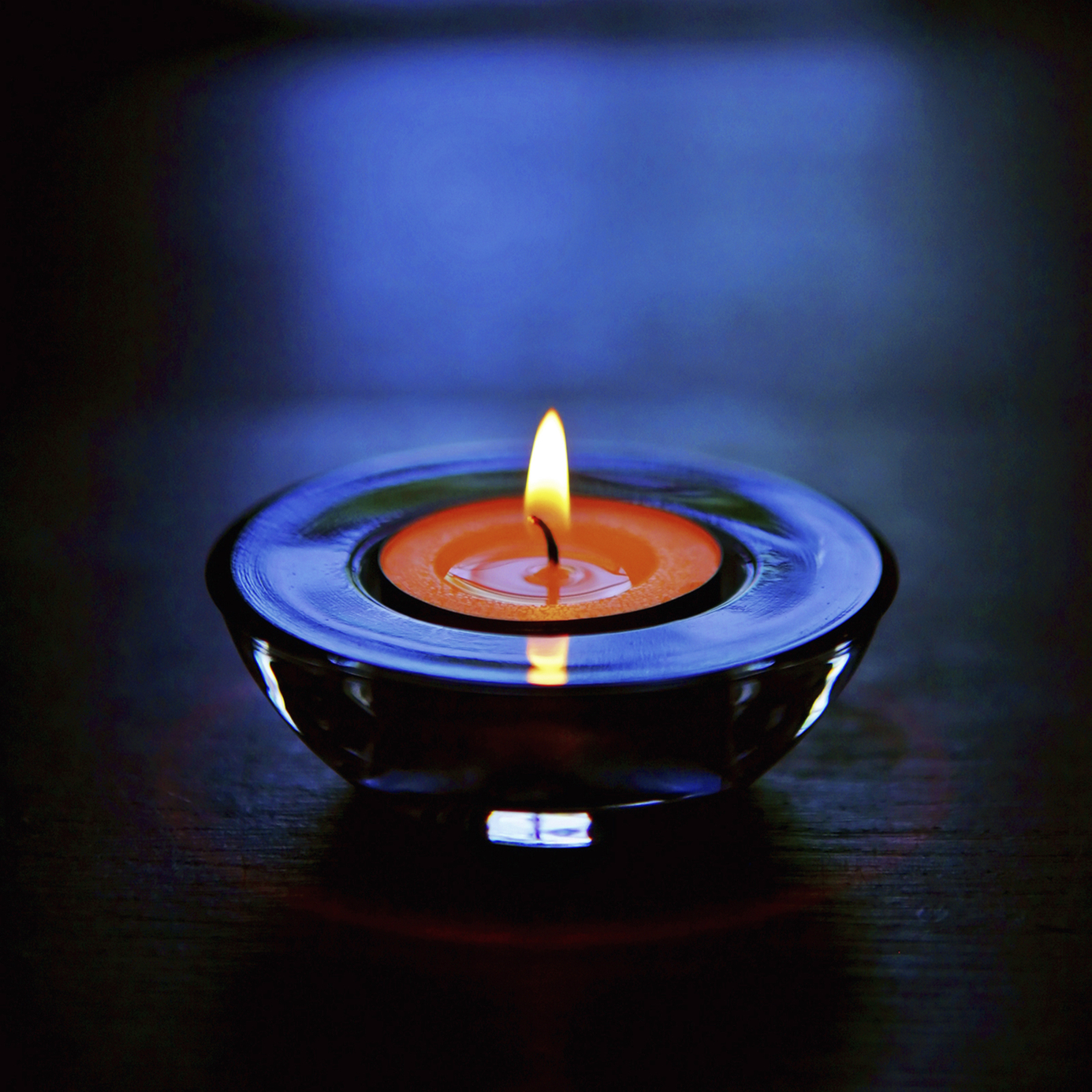 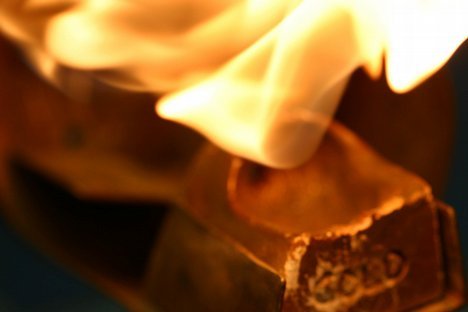 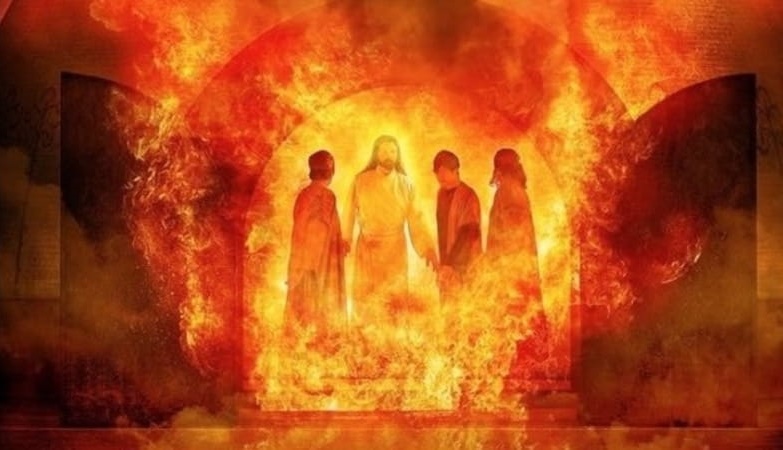 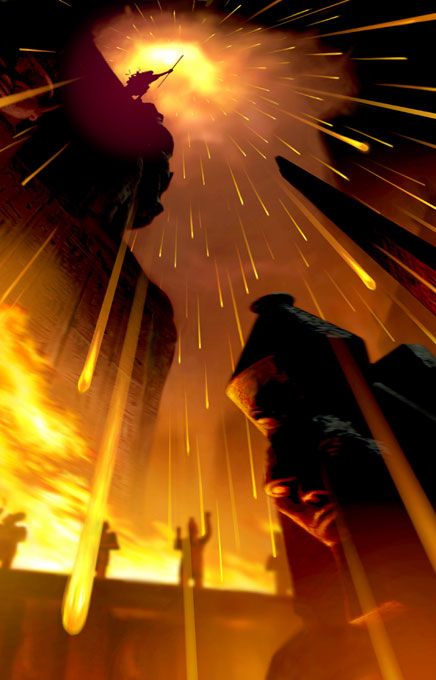 "But who can endure the day of His coming? And who can stand when He appears? For He is like a refiner's fire And like launderer's soap. He will sit as a refiner and a purifier of silver; He will purify the sons of Levi, And purge them as gold and silver, That they may offer to the LORD An offering in righteousness. — Malachi 3:2-3
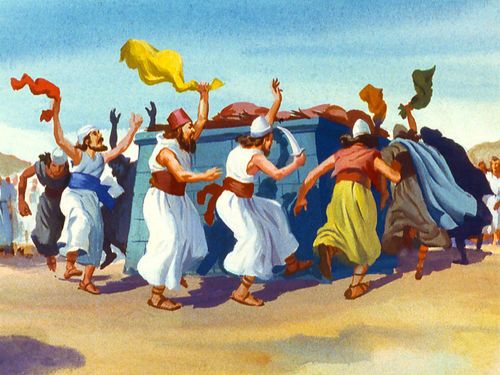 He is
.         .
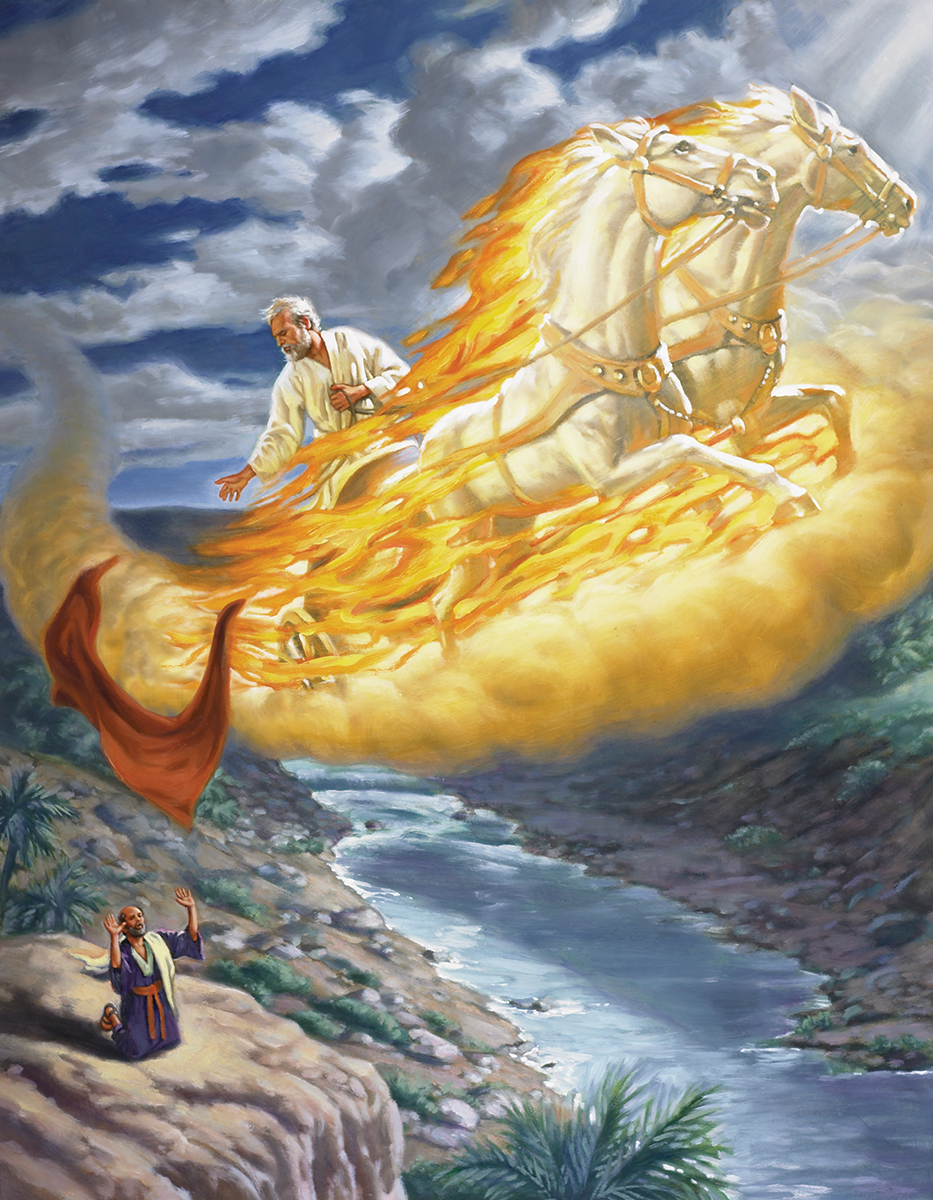 He will purify
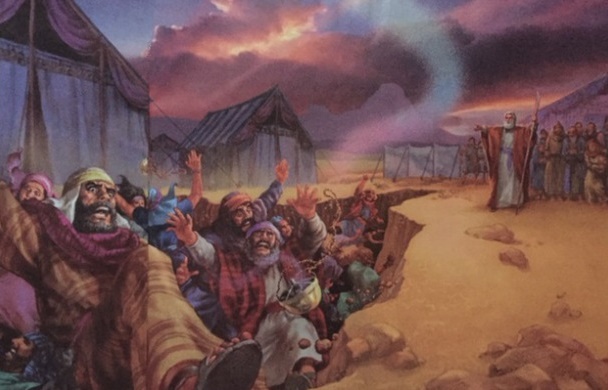 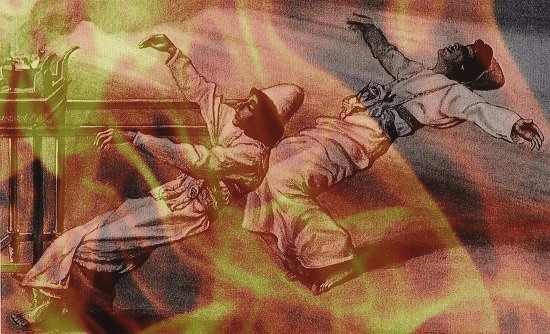 may offer
.                 .
An offering in righteousness
in
.                                                    .
[Speaker Notes: It is man’s doubt that God exists or not that has caused him to fall away. God has never left, it is mankind that falls away to fabrications of his own making, to substitute for what He can never see. Can man see the core of a star or observe the most minute quantum of substance? Man is a tangible creature, while faith is higher than what can be observed in creation. Although, there are signs,  to the truth of intelligent design, over man’s callous rejection of anything superior. Shame on the arrogance where we elevate ourselves above God. God does not force anyone to believe as He makes it a choice.]
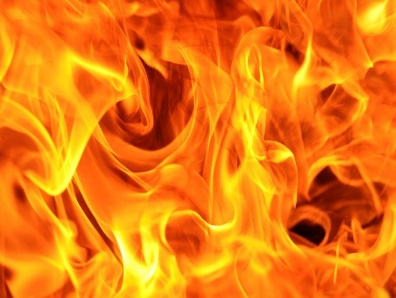 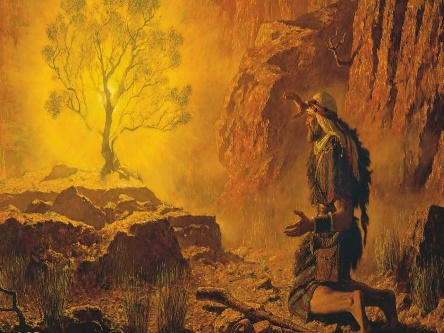 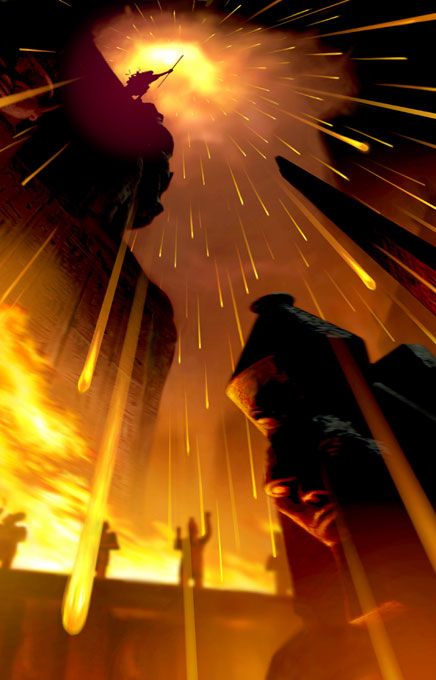 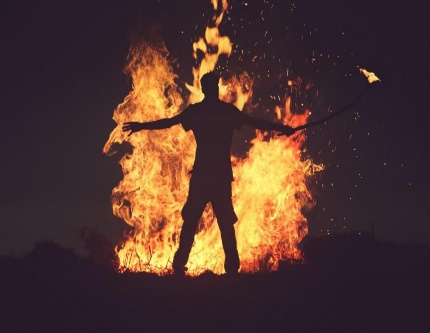 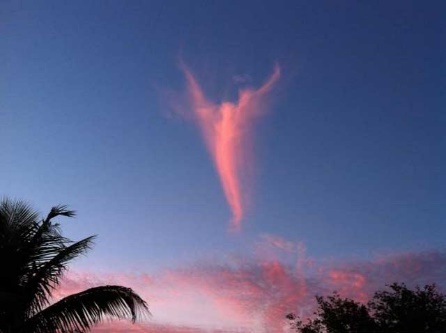 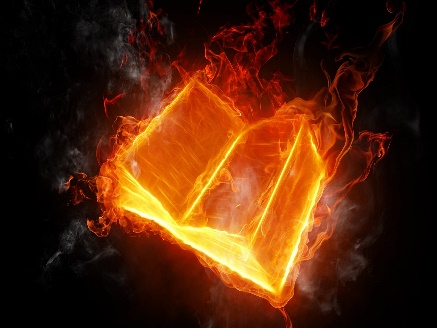 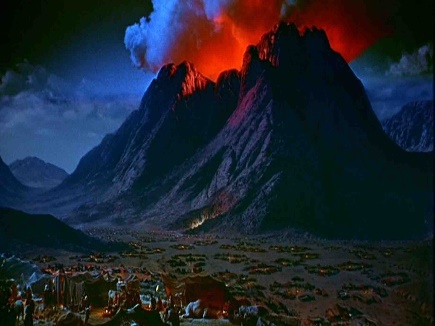 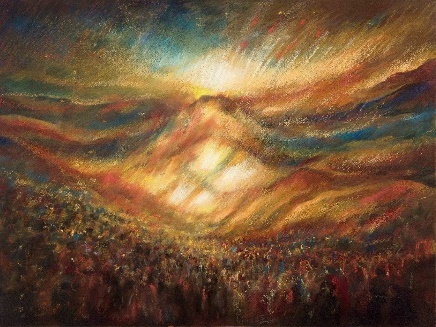 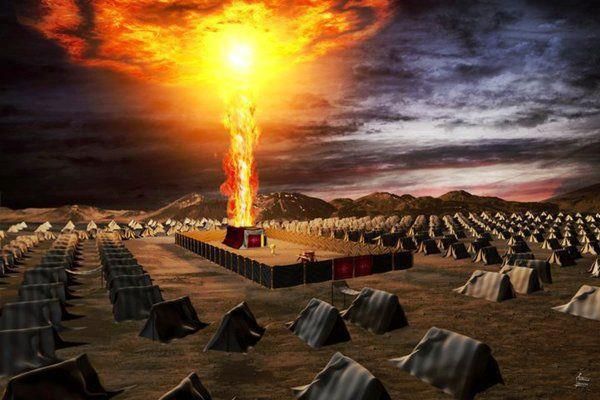 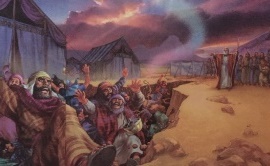 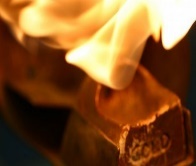 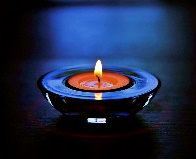 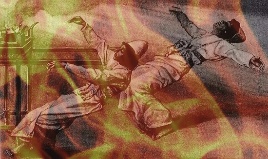 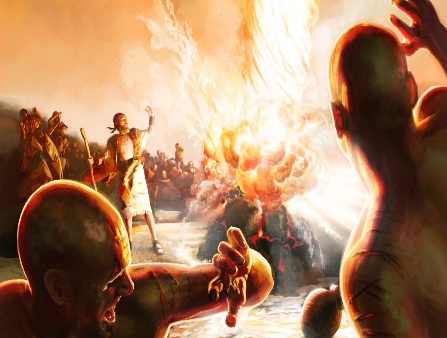 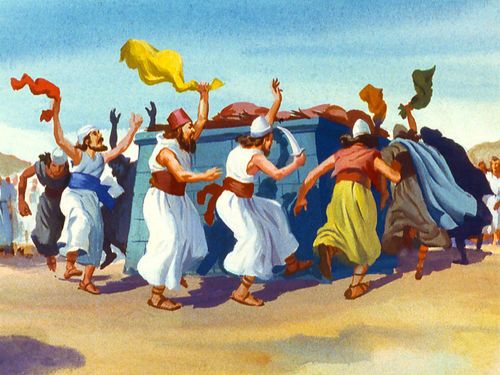 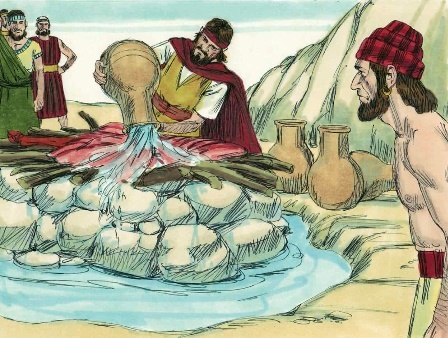 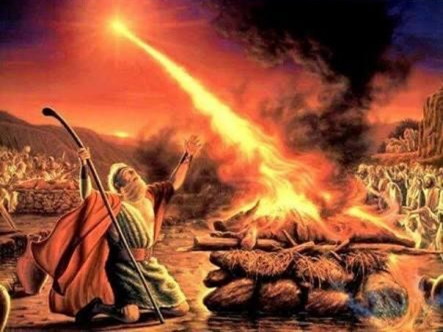 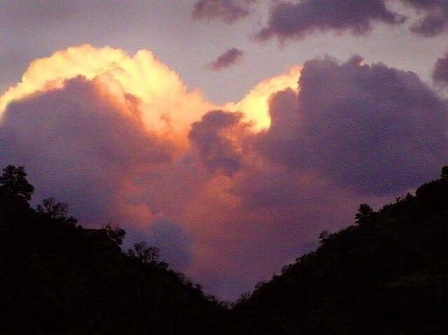 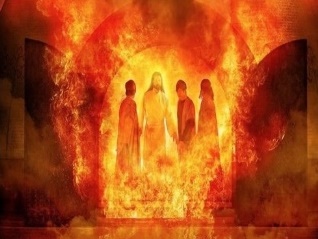 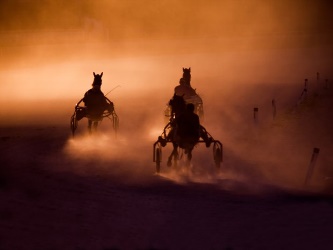 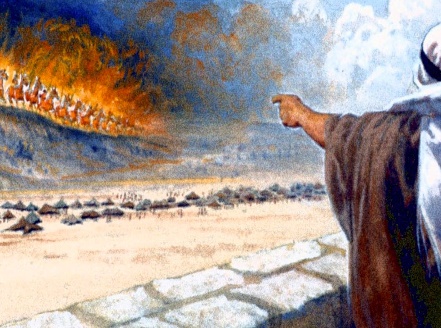 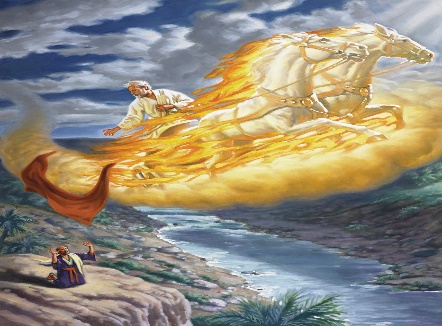 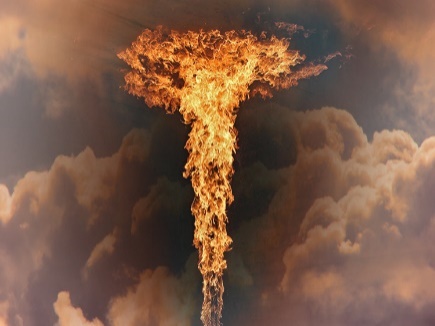 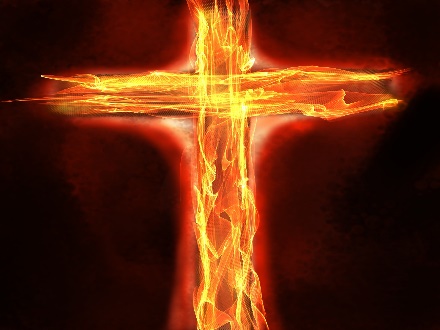 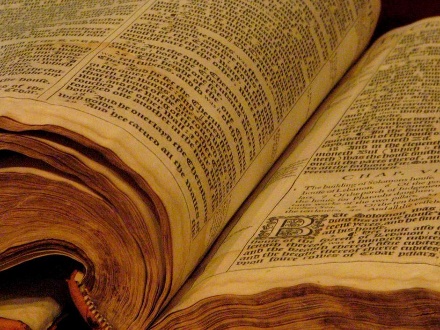 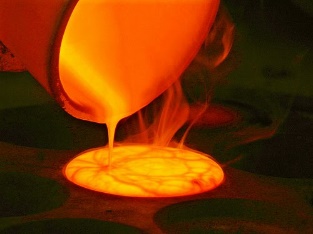 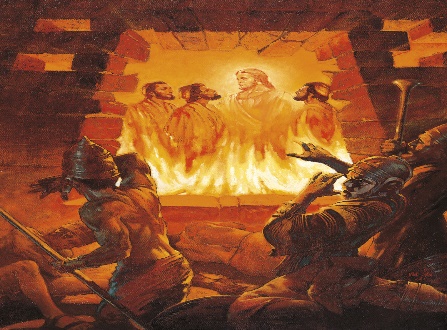 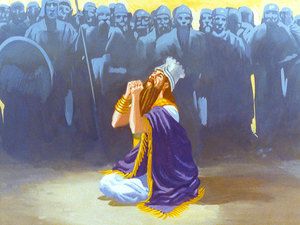 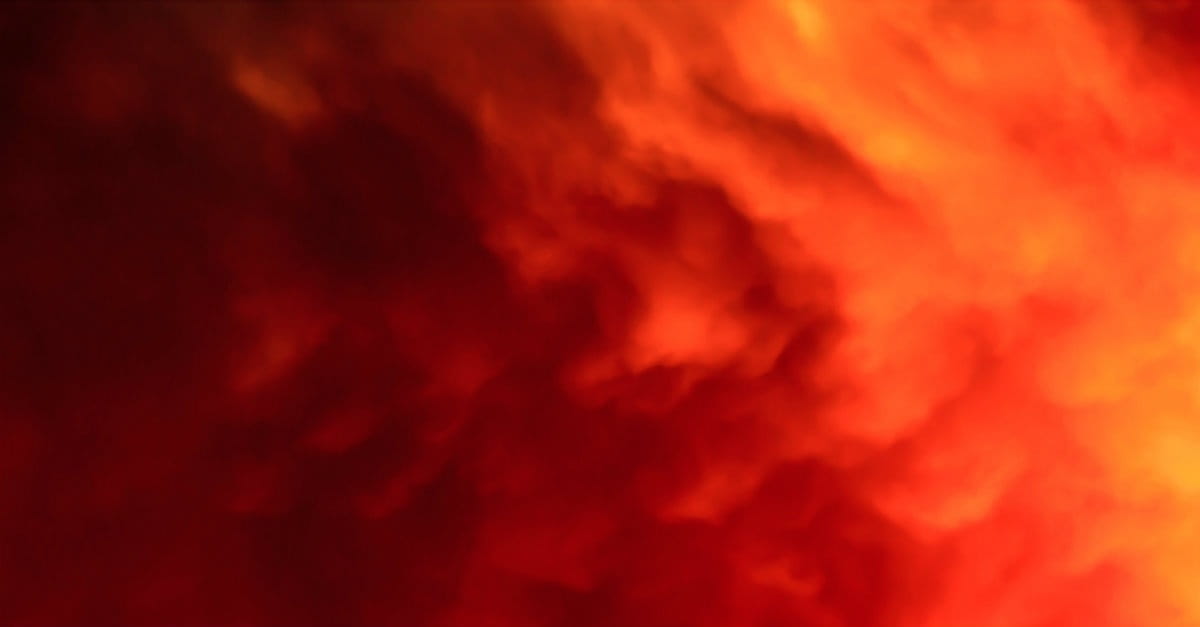 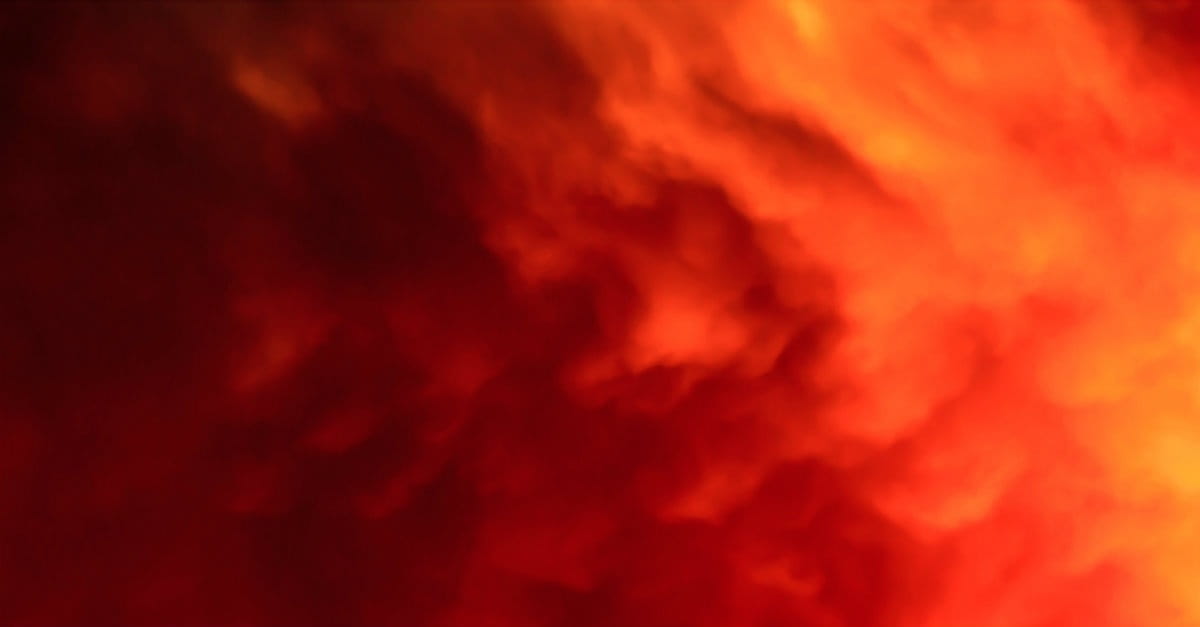 → God’s angels are ministers as a flame of fire
→ God has many times used fire as a judgment tool
→ For the wicked, there is no enduring shine
→ God has used the light of fire to comfort the path 
→ Compulsively complaining hearts do not please God 
→ Elijah’s fire taken altar shows God’s power & truth
→ God’s truth and judgment is a consuming fire
→ By fire and sword, the LORD will judge all flesh
→ The invisible powers of God’s army far surpass man
→ Faith in God’s redeeming power is the fire of spirit
→ In days of old all saw & knew of God’s saving power
→ The word of God delivers truth forever
→ God said He would refine and cleanse the faithful
God seeks those who desire to know Him
[Speaker Notes: God seeks those who desire to know Him]
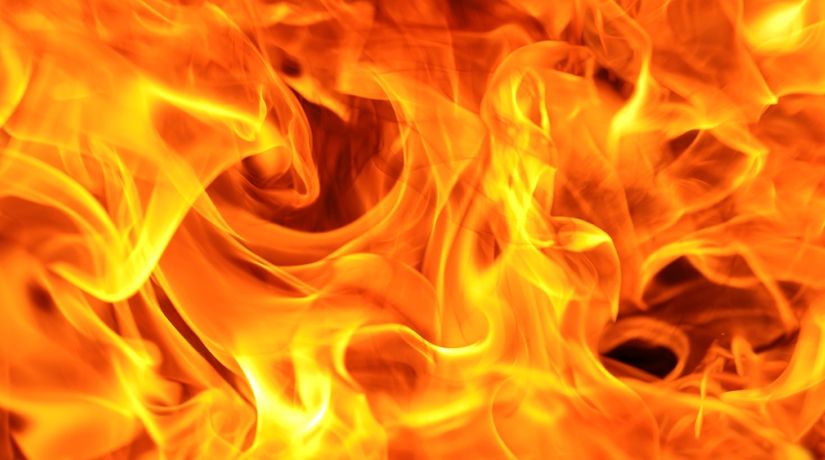 Fire’s Piercing Truth
2
Ron Bert
January 23, 2022
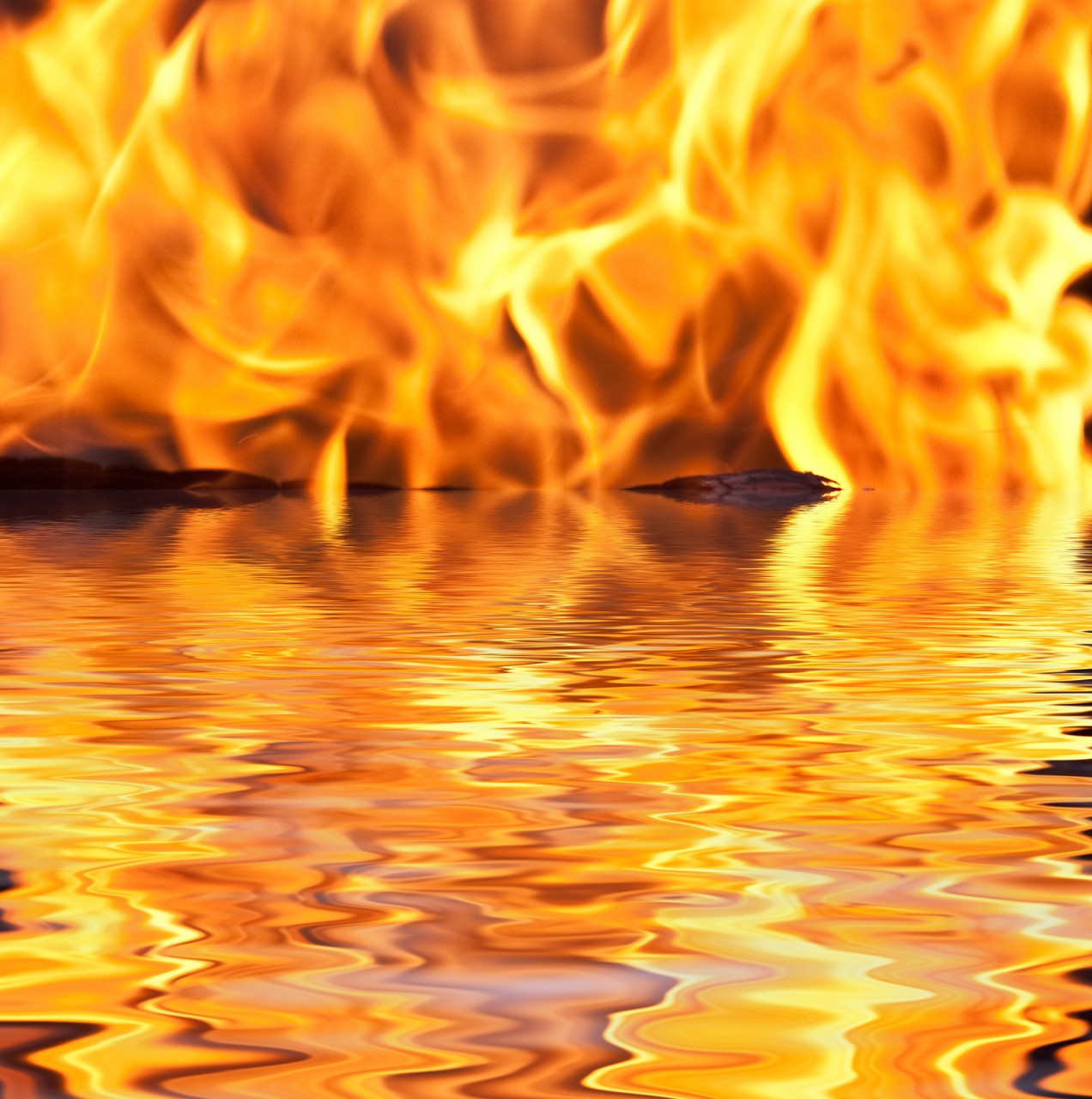 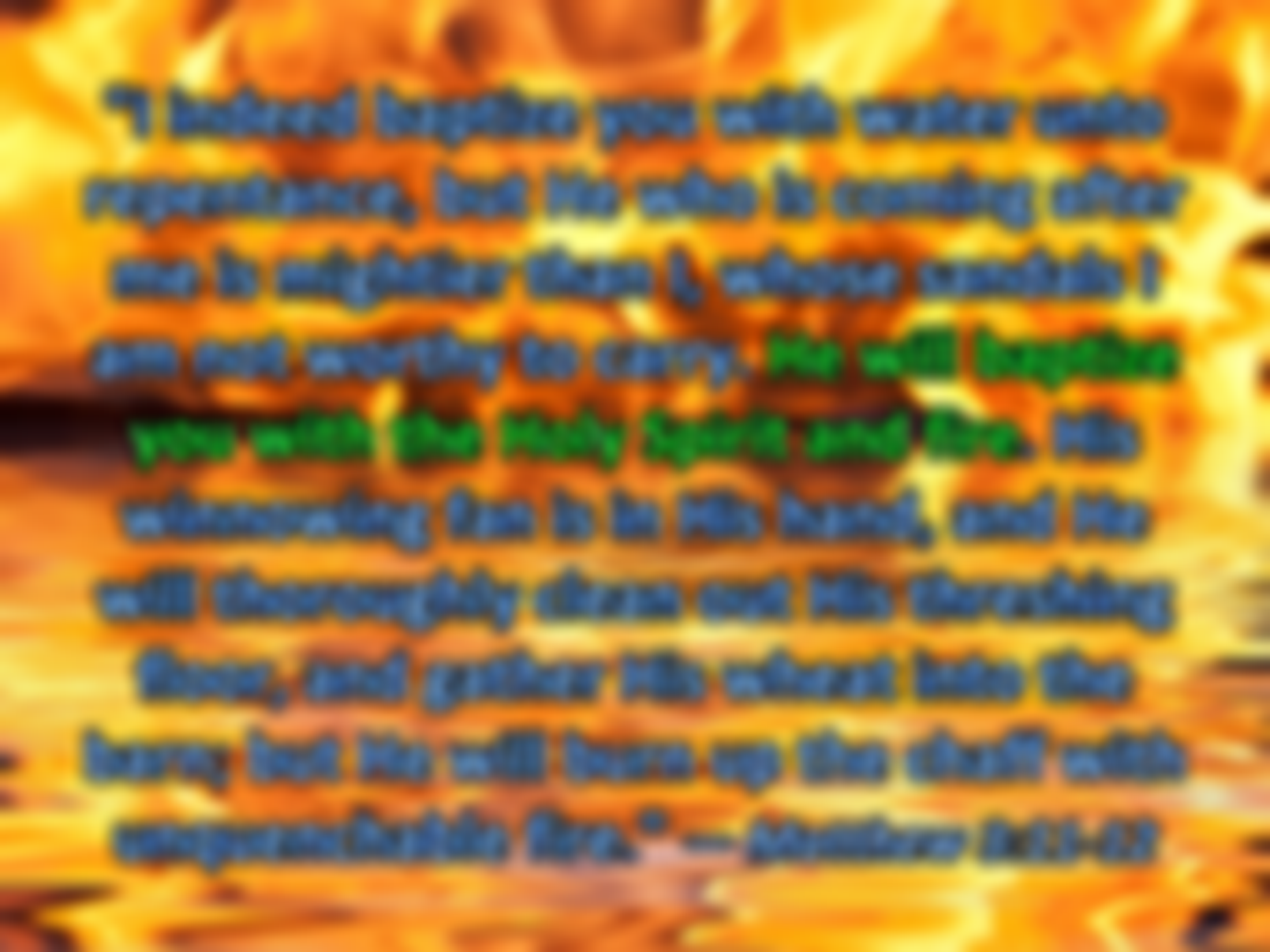 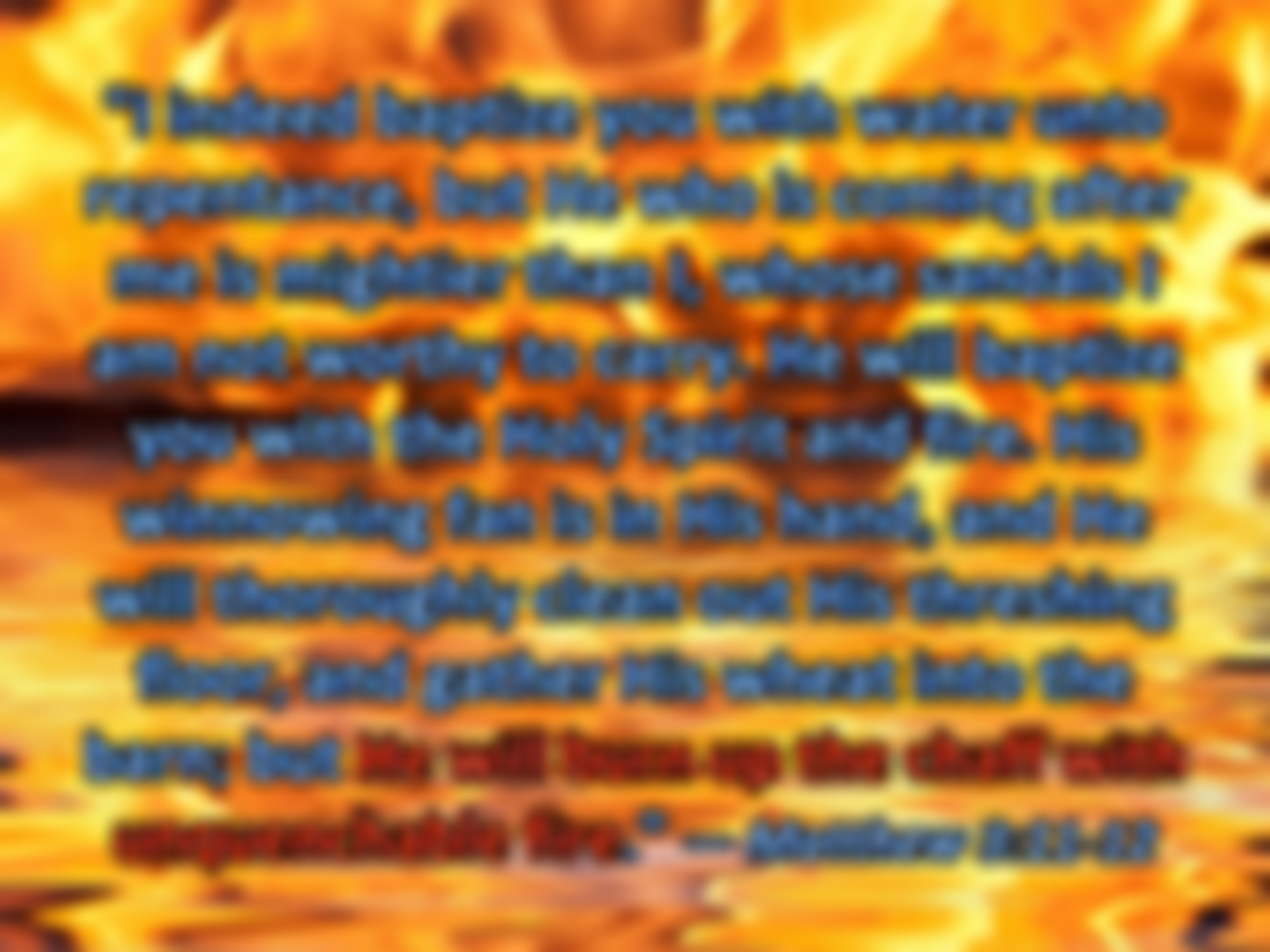 "I indeed baptize you with water unto repentance, but He who is coming after me is mightier than I, whose sandals I am not worthy to carry. He will baptize you with the Holy Spirit and fire. His winnowing fan is in His hand, and He will thoroughly clean out His threshing floor, and gather His wheat into the barn; but He will burn up the chaff with unquenchable fire." — Matthew 3:11-12
fire
fire
[Speaker Notes: Jesus baptizes us with the truth. Pentecost brought fire upon the heads of the Apostles, and later on a select few of the gentiles; It was an event of enlightenment.]
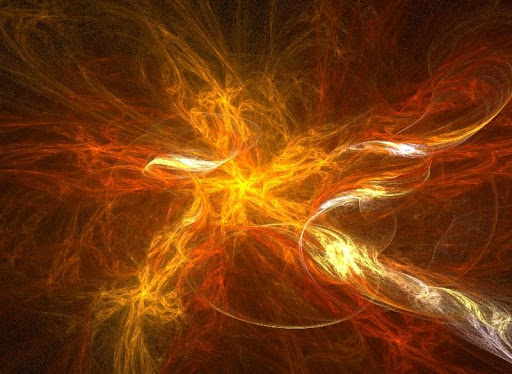 "I came to send fire on the earth, and how I wish it were already kindled!" — Luke 12:49
fire
SPIRIT
hope
wish
wish
fire
[Speaker Notes: God has hope for each of us that we regain a sense of truth inside the womb of His creation.]
source
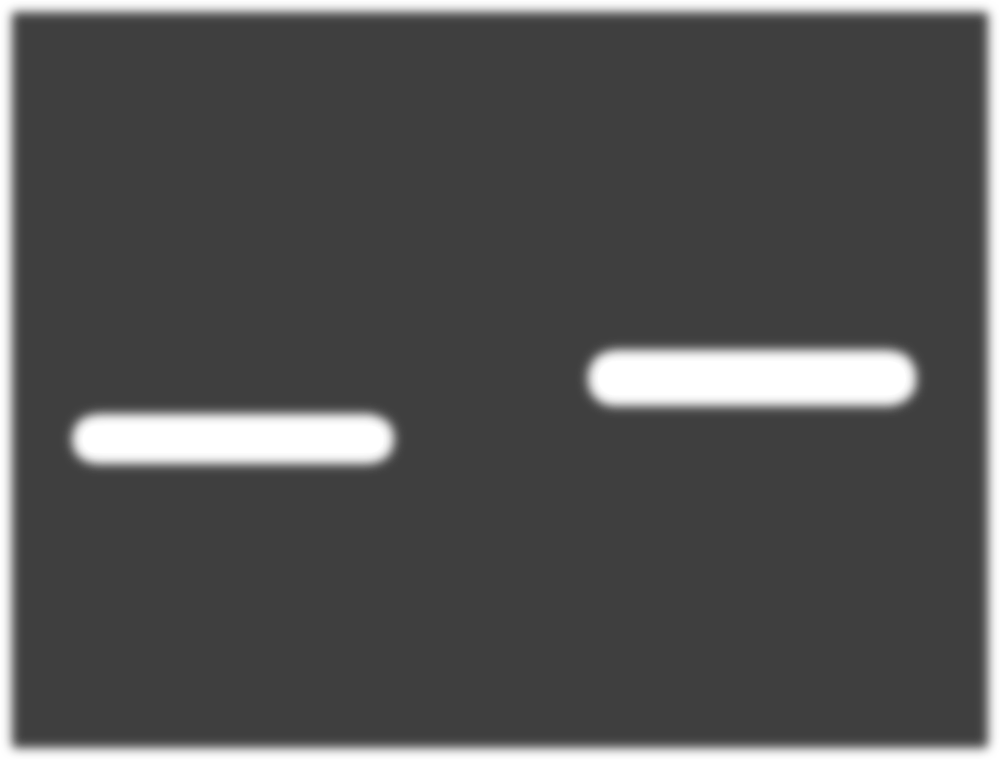 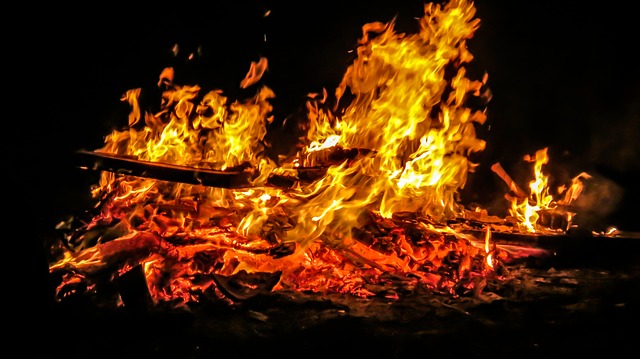 "Abide in Me, and I in you. As the branch cannot bear fruit of itself, unless it abides in the vine, neither can you, unless you abide in Me. I am the vine, you are the branches. He who abides in Me, and I in him, bears much fruit; for without Me you can do nothing. If anyone does not abide in Me, he is cast out as a branch and is withered; and they gather them and throw them into the fire, and they are burned." — John 15:4-6
"Abide in Me, and I in you. As the branch cannot bear fruit of itself, unless it abides in the vine, neither can you, unless you abide in Me. I am the vine, you are the branches. He who abides in Me, and I in him, bears much fruit; for without Me you can do nothing. If anyone does not abide in Me, he is cast out as a branch and is withered; and they gather them and throw them into the fire, and they are burned." — John 15:4-6
in Me
I am the vine
fire
I am the vine
in Me
in Me
Light of life
in Me
fire
[Speaker Notes: Associations are choices of preference. Unless we talk, pray, to God, there is no association.  God’s desire is that we are in Him by the knowledge He has delivered.]
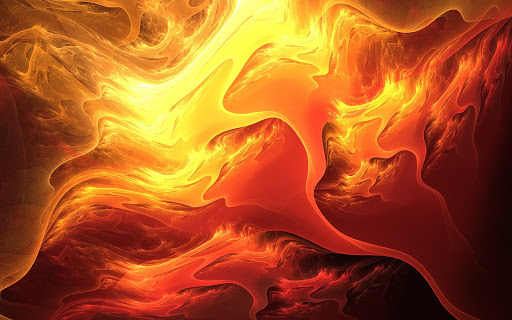 … each one's work will become clear; for the Day will declare it, because it will be revealed by fire; and the fire will test each one's work, of what sort it is. If anyone's work which he has built on it endures, he will receive a reward. If anyone's work is burned, he will suffer loss; but he himself will be saved, yet so as through fire. — 1st Corinthians 3:13-15
each one's work
.                              .
Truth
will be revealed by fire
fire
.                                          .
receive
receive a reward
a reward
receive a reward
[Speaker Notes: Good works in Him will rise to endure the onslaught of judgment when fire clears the courtroom. Suffering is what it takes to be born, as the sense of appreciation is established. The rock of God is truth.]
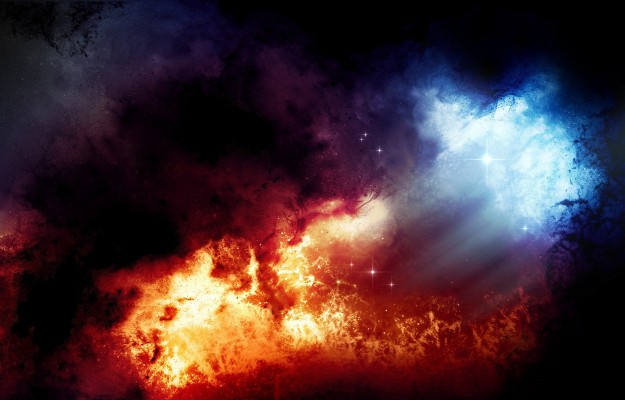 rich man
"Then he cried and said, 'Father Abraham, have mercy on me, and send Lazarus that he may dip the tip of his finger in water and cool my tongue; for I am tormented in this flame.'" — Luke 16:24
he
he
Heaven
comfort
life
in water
in
.               .
Hell
[Speaker Notes: The realm absent of God’s promise is a torment to the soul indeed.]
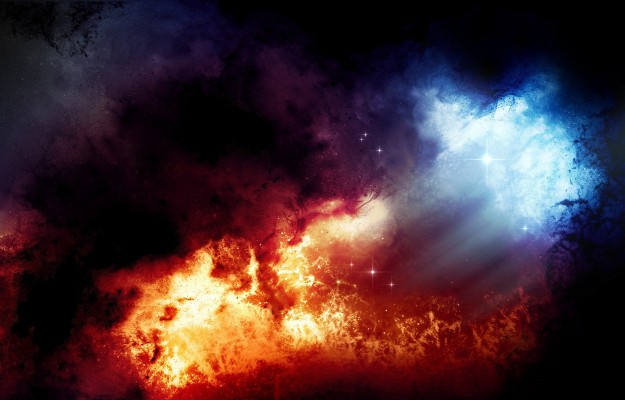 Blessed
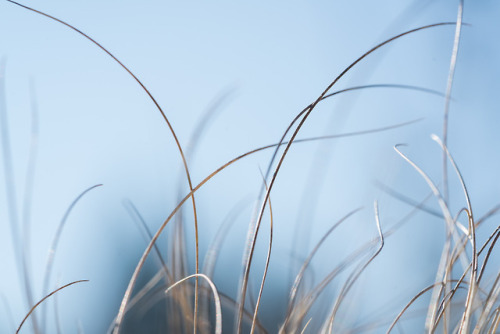 … but the rich in his humiliation, because as a flower of the field he will pass away. For no sooner has the sun risen with a burning heat than it withers the grass; its flower falls, and its beautiful appearance perishes. So the rich man also will fade away in            his pursuits. Blessed is the man who  endures temptation; for when he has     been approved, he will receive the crown    of life which the Lord has promised to    those who love Him. — James 1:10-12
Blessed
endures temptation
.                                    .
receive the crown
receive
crown
.                                .
of life
[Speaker Notes: Life is a consequence of entropy. All things fade into the past. For us to take hold of the future, faith is an essential component, especially if we wish to seize eternal life. What we are receiving is greater than all the grass the world has ever grown.]
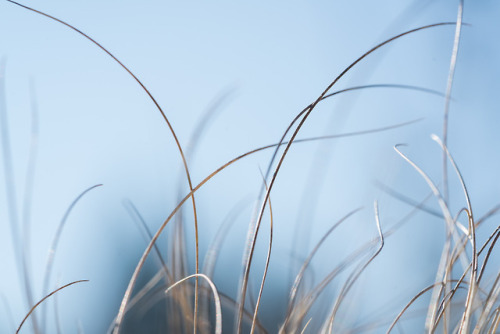 receiving
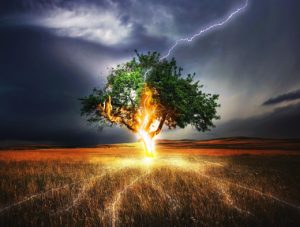 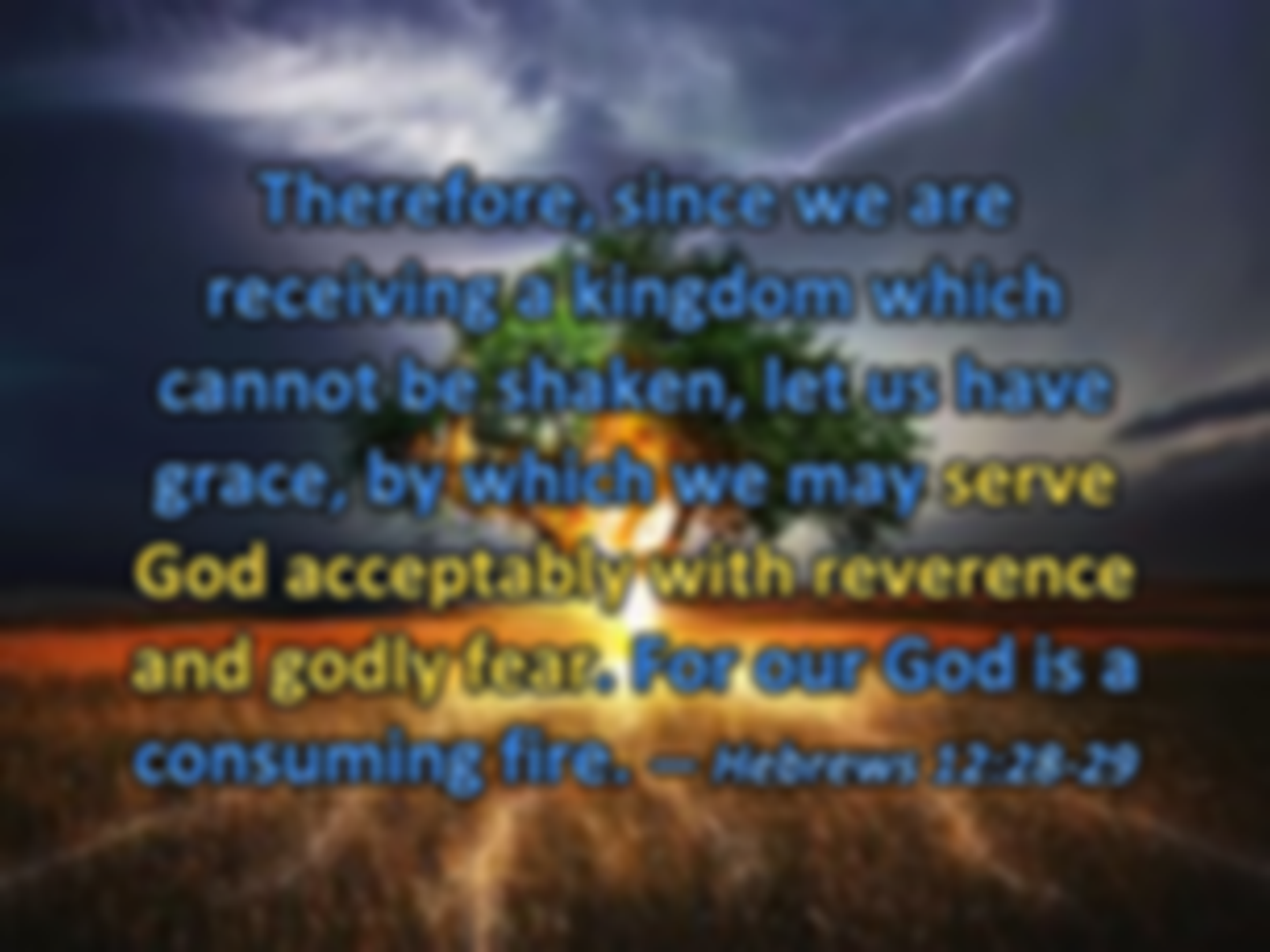 Therefore, since we are          receiving a kingdom which   cannot be shaken, let us have grace, by which we may serve   God acceptably with reverence and godly fear. For our God is a consuming fire. — Hebrews 12:28-29
receiving
fire
receiving
fire
[Speaker Notes: The fire of life is in the midst of the tree of life, and to eat of it brings eternal life. It is His word, His cry, His song, to return to His nurturing love.]
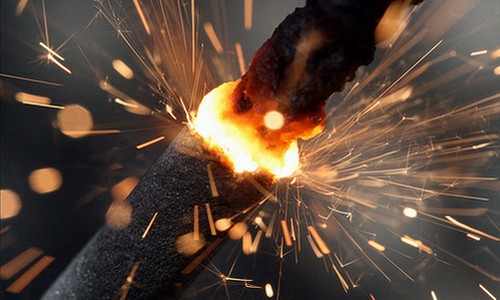 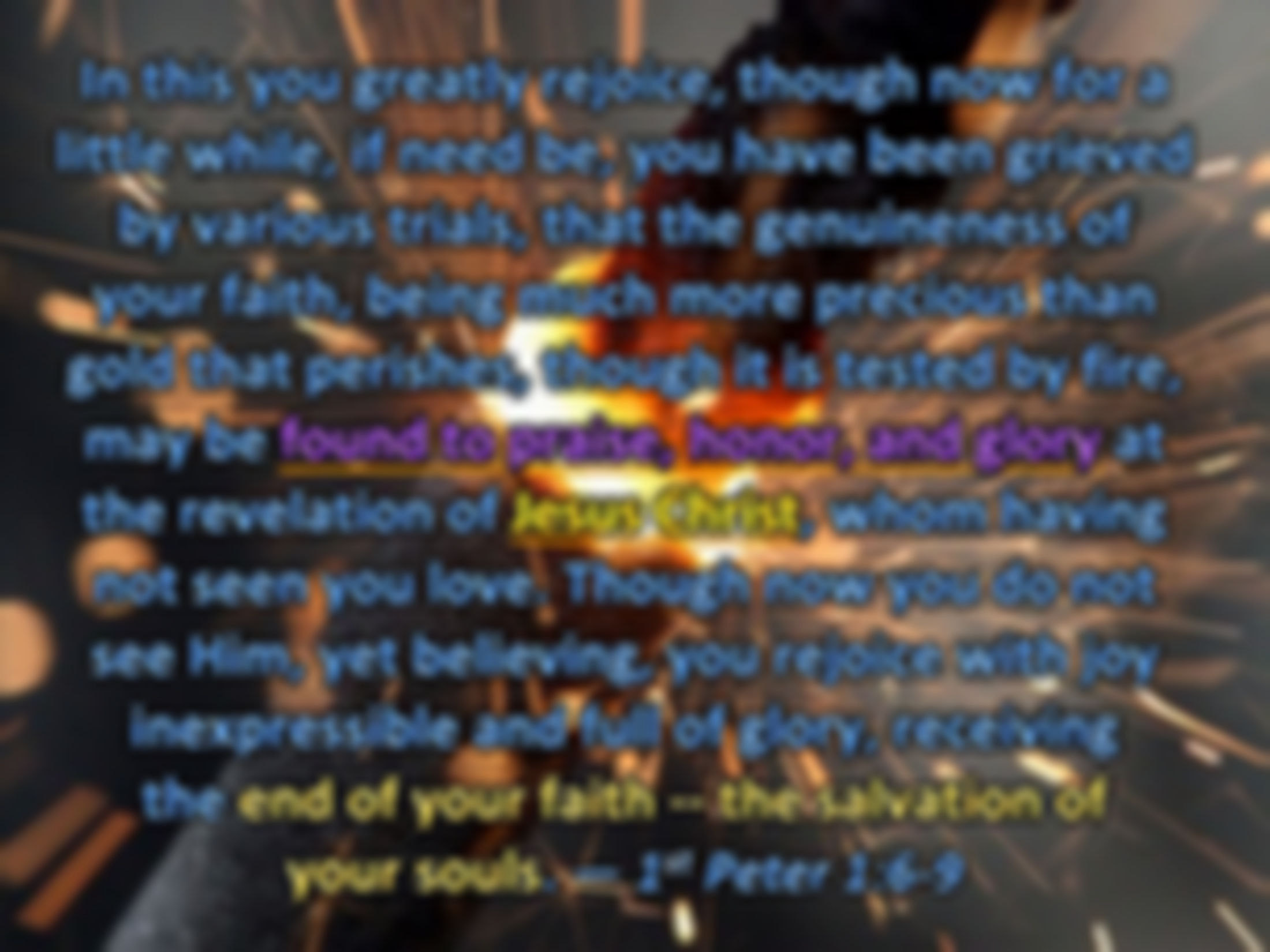 In this you greatly rejoice, though now for a little while, if need be, you have been grieved by various trials, that the genuineness of your faith, being much more precious than gold that perishes, though it is tested by fire, may be found to praise, honor, and glory at the revelation of Jesus Christ, whom having not seen you love. Though now you do not see Him, yet believing, you rejoice with joy inexpressible and full of glory, receiving          the end of your faith -- the salvation of       your souls. — 1st Peter 1:6-9
tested by fire
fire
tested by fire
truth
truth
found to praise, honor, and glory
fire
found to praise, honor, and glory
Jesus Christ
Jesus Christ
Jesus Christ
receiving
[Speaker Notes: For the faithful, underlying all tribulation, is the hope on top of the joy of comfort, in His salvation. Some may say it is delusional, but ask, what is more delusional, man in his fading aspirations or God in His eternal grace? Salvation of the soul is what religion is all about. To get through the eye of the needle, truth has to be in us.]
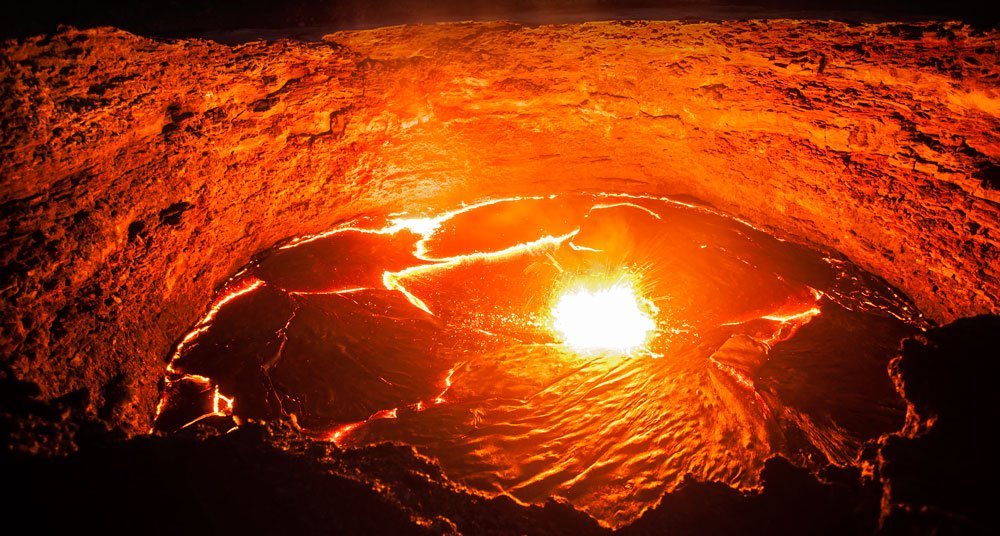 "If your hand or foot causes you to sin, cut it off and cast it from you. It is better for you to enter into life lame or maimed, rather than having two hands or two feet, to be cast into the everlasting fire. And if your eye causes you to sin, pluck it out and cast it from you. It is better for you to enter into life with one eye, rather than having two eyes, to be cast into hell fire." — Matthew 18:8-9
passions
fire
sin
desires
b
enter into life
immoral
y
on
enter into life
OR
hell
cast into hell fire
cast into hell fire
on fire by hell
[Speaker Notes: It is hard to imagine identity without others in our lives; but that is exactly what will happen to those who deny Him, the Creator and giver of life. We all need to believe, a warning to awake to the nature of life, as it is shown by Him. If we are to only pursue our desires of lust and sin, we turn on the fires that will destroy us.]
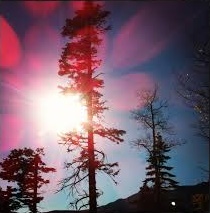 Even so the tongue is a little member and boasts great things. See how great a forest a little fire kindles! And the tongue is a fire, a world of iniquity. The tongue is so set among our members that it defiles the whole body, and sets on fire the course of nature; and it is set on fire by hell. —  James 3:5-6
fire
fire
defiles the whole body
defiles the whole body
fire
on fire by hell
fire
[Speaker Notes: So easily we bite one another yelling the madness of impulsive thoughts. Self-control is a main message the Bible conveys. No one doubts fire can do a lot of damage if not handled correctly with prudence.]
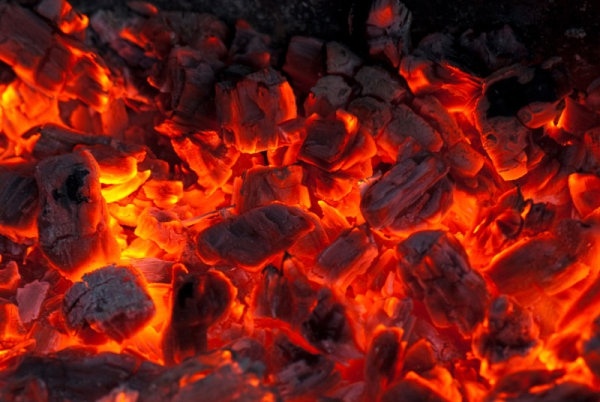 "The Son of Man will send out His angels, and they will gather out of His kingdom all things that offend, and those who practice lawlessness, and will cast them into the furnace of fire. There will be wailing and gnashing of teeth. Then the righteous will shine forth as the sun in the kingdom of their Father. He who has ears to hear, let   him hear!" — Matthew 13:41-43
all things that offend
all things that offend
practice lawlessness
practice lawlessness
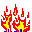 fire
fire
the righteous will shine
the righteous will shine
in
in the kingdom
in the kingdom
[Speaker Notes: All will arrive at this journeys end. The sand will be left behind as our deeds will be assessed. Pray mercy will find us in His favor with more good than offensiveness.]
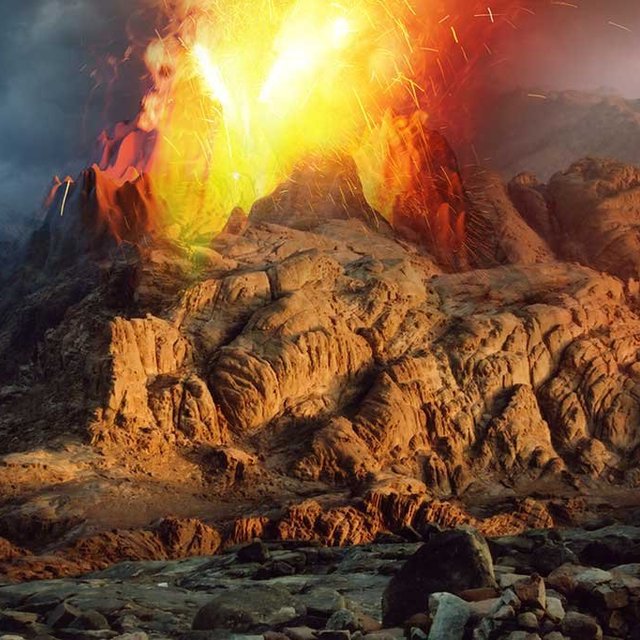 Good and Evil
For you have not come to the mountain that may be touched and that burned with fire, and to blackness and darkness and tempest, … — Hebrews 12:18
seen
touched
fire
truth
fire
fire,
[Speaker Notes: Out of desolation comes the hope for His light of life. To exist in the realm of creation is to be desired over all that could be dead. Through past events God has revealed good and evil among men and women. To disregard His truth is to repeat those same mistakes that led to misery and destruction. Observing His ways brings about the best outcome for all.]
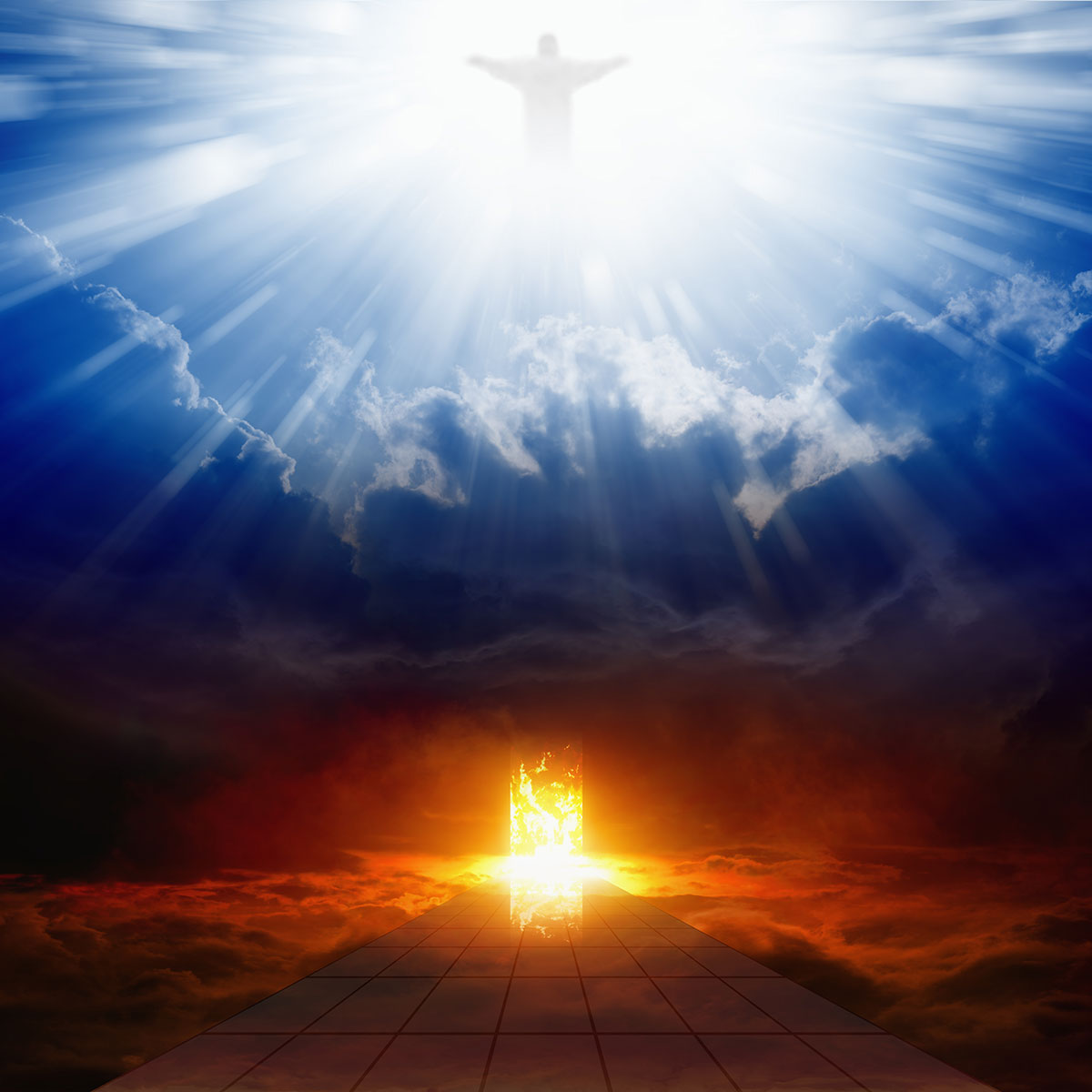 heaven and earth

preserved by the word

reserved for fire judgment

of ungodly men
But the heavens and the earth which are now preserved by the same word, are reserved for fire until the day of judgment and perdition of ungodly men.                 — 2nd Peter 3:7
and
heaven
earth
preserved by the
fire
word
reserved for fire
fire
judgment
fire
X
of ungodly men
Truth
[Speaker Notes: The earth is a path to a destination of our own making. The foundation of God’s kingdom is truth.]
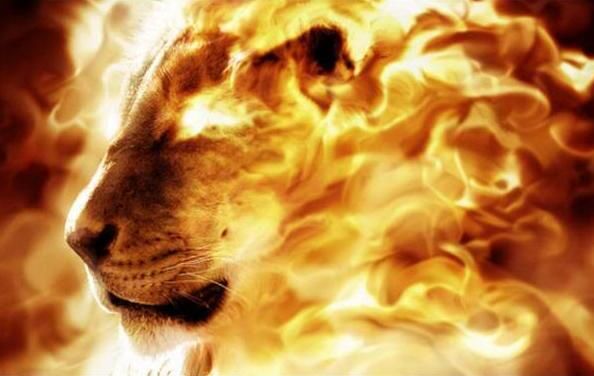 His head and hair were white like wool, as white as snow, and His eyes like a flame of fire;           — Revelation 1:14
His eyes like a flame of fire
fire
His eyes like a flame of fire
fire
[Speaker Notes: As Jesus gazes into each of us, all will be naked, and His judgment will be just, based in truth.]
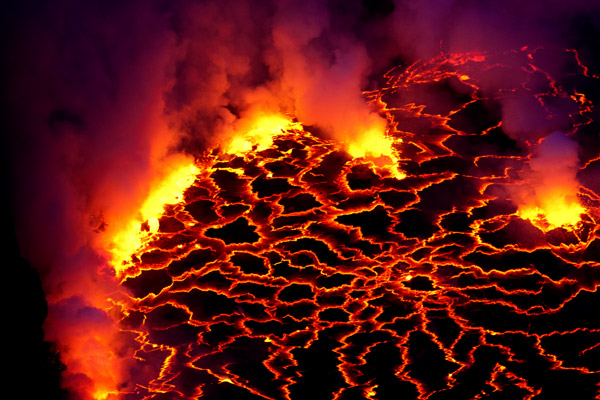 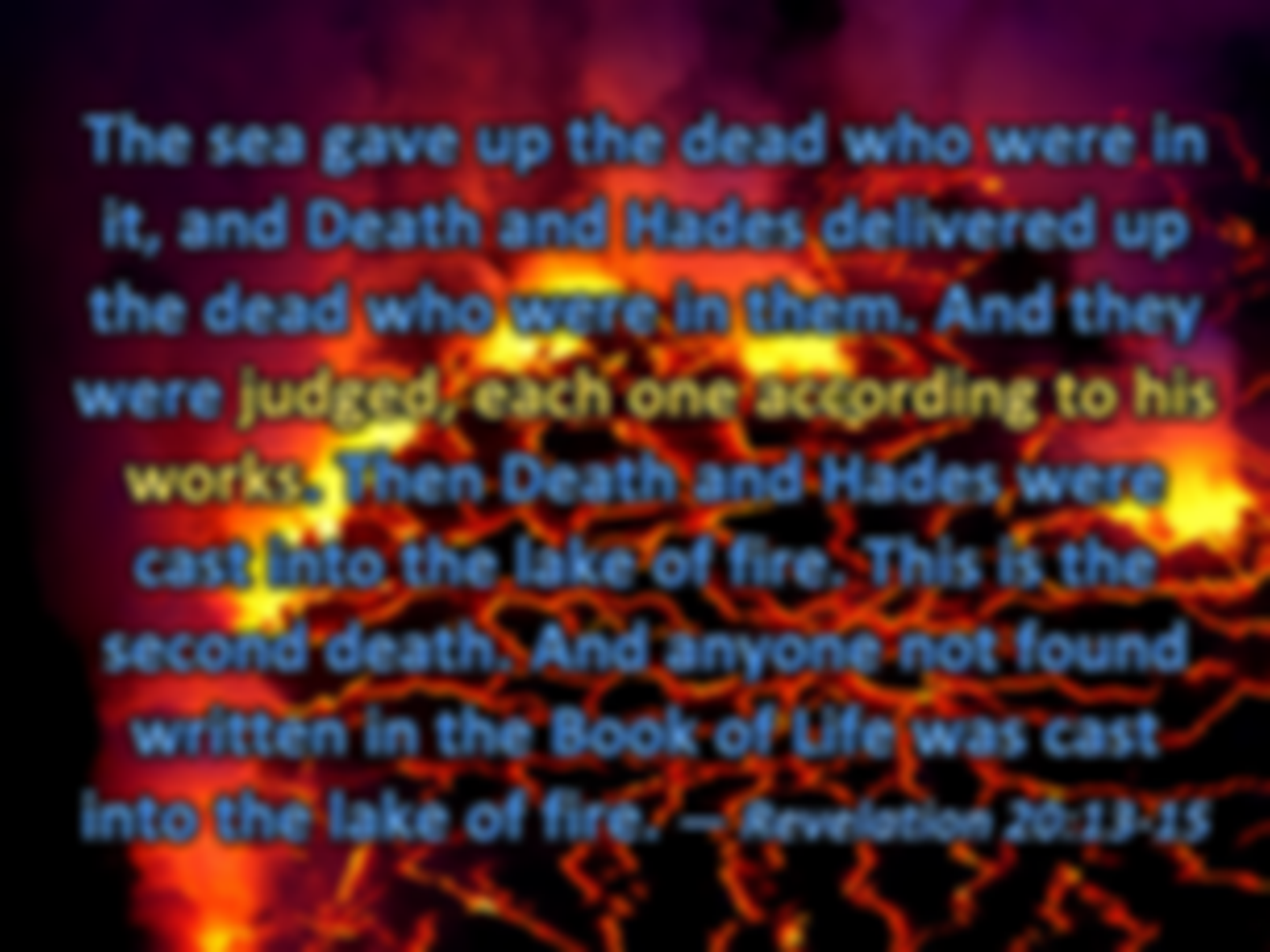 The sea gave up the dead who were in it, and Death and Hades delivered up the dead who were in them. And they were judged, each one according to his works. Then Death and Hades were cast into the lake of fire. This is the second death. And anyone not found written in the Book of Life was cast into the lake of fire. — Revelation 20:13-15
fire
fire
second death
second death
fire
[Speaker Notes: How dreadful where all strings come to an end. No pleading will be heard, with the most injurious judgment: rejection. The time is now; we must find the strength to affirm our faith without shame. Hate cares not for the truth of God, calling so many lies truth, and darkness becomes by this way, void of His light. By works we are either accepted or excluded, from the offering of His grace and mercy plan, of salvation from damnation. Those that claim we are not judged by our works have little understanding, as most certainly, God will judge accordingly by righteousness over evil. Ignorance or purposely oblivious attitudes will not exclude the truth of His proclaimed word which will exonerate or condemn each one of us..]
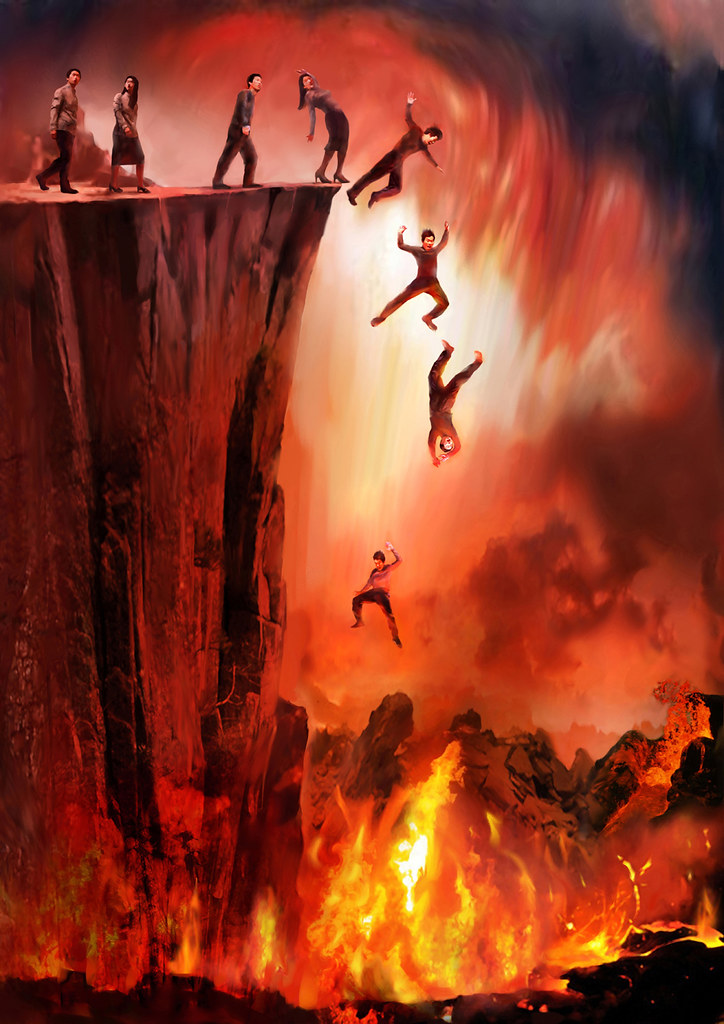 fire
"But the cowardly, unbelieving, abominable, murderers, sexually immoral, sorcerers, idolaters,     and all liars shall have their part   in the lake which burns with fire and brimstone, which is the         second death." — Revelation 21:8
unbelieving
cowardly
cowardly
   unbelieving
abominable
     murderers
        sexually immoral
		         sorcerers
			    idolaters
				    all liars
sexually
murderers
abominable
idolaters
sorcerers
immoral
all liars
fire
second death
[Speaker Notes: On one side of the coin there is a never ending mountain, while the other holds a cliff to nowhere.]
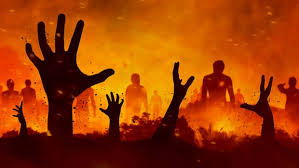 … in flaming fire taking vengeance on those who do not know God, and on those who do not obey the gospel of our Lord Jesus Christ. These shall be punished with everlasting destruction from            the presence of the Lord and     from the glory of His power, …            — 2nd Thessalonians 1:8-9
fire
fire
vengeance
● vengeance of fire on who do not 

  → know God
  → obey the gospel of Jesus Christ

● everlasting destruction from the 

  → presence of the Lord 
  → glory of His power
do not
fire
do not
know God
on
who do not
obey the
Jesus Christ
gospel of
of
from the
everlasting destruction from
from the
the
presence of the Lord
glory of His power
fire
[Speaker Notes: Without genuine attempts to know God, how can any other result come about but casted out? Conditions have been set in stone for His eternal kingdom to rise. Pray we are there.]
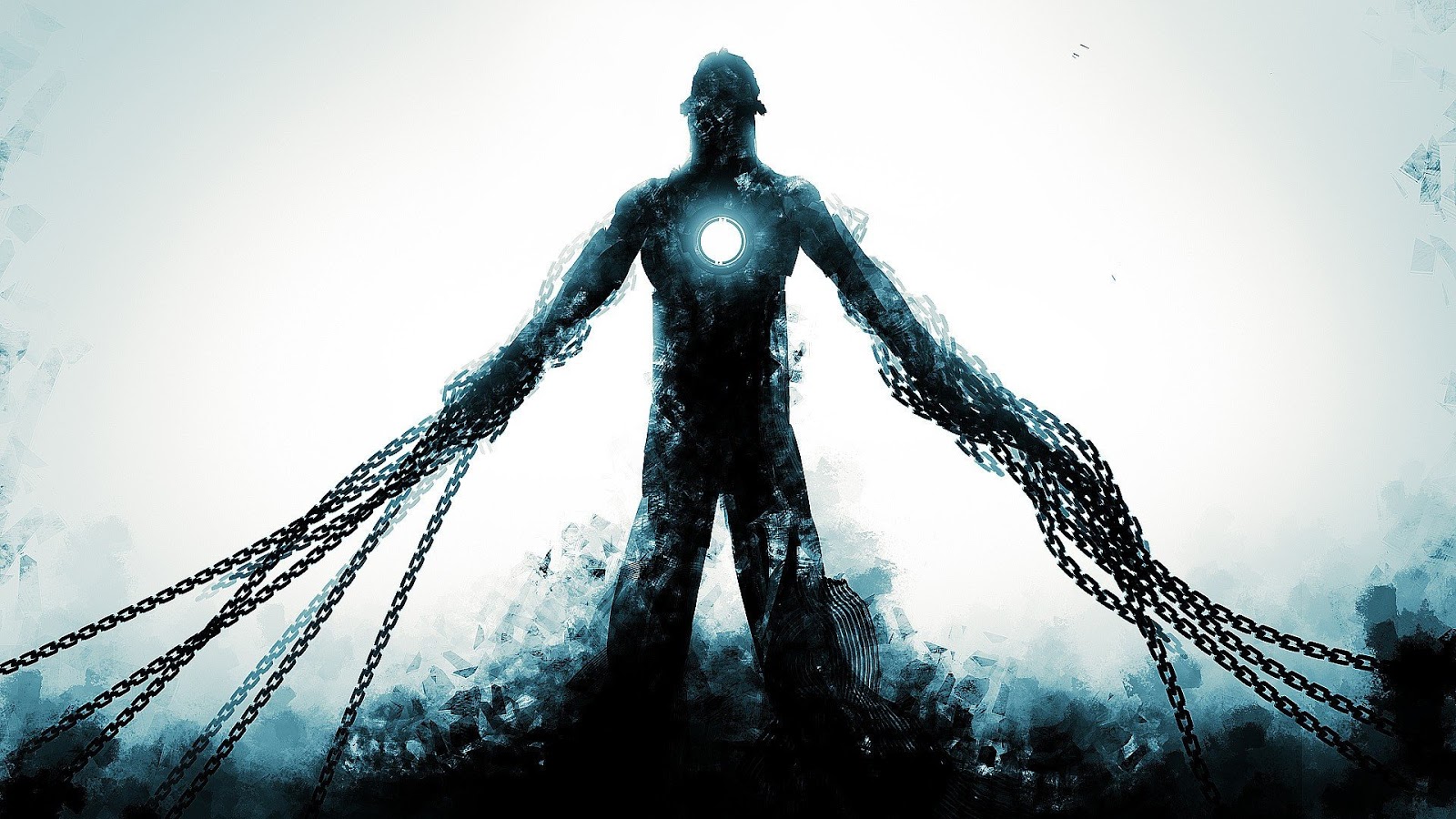 And the angels who did not keep their proper domain, but left their own abode, He has reserved in everlasting chains under darkness for the judgment of the great day; as Sodom and Gomorrah, and the cities around them in a similar manner to these, having given themselves over to sexual immorality and gone after strange flesh, are set forth as an example, suffering the vengeance of eternal fire. — Jude 1:6-7
X
Sodom and Gomorrah
fire
immorality
an example
an example
vengeance of eternal fire
fire
vengeance of eternal fire
[Speaker Notes: Examples from the past set the truth of the present and destiny of the future.]
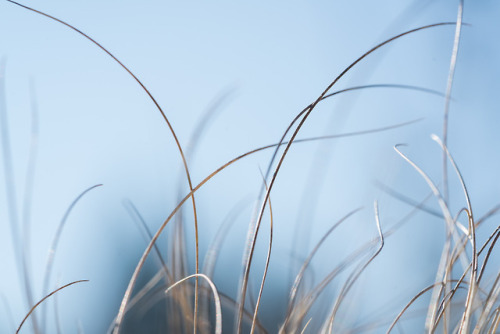 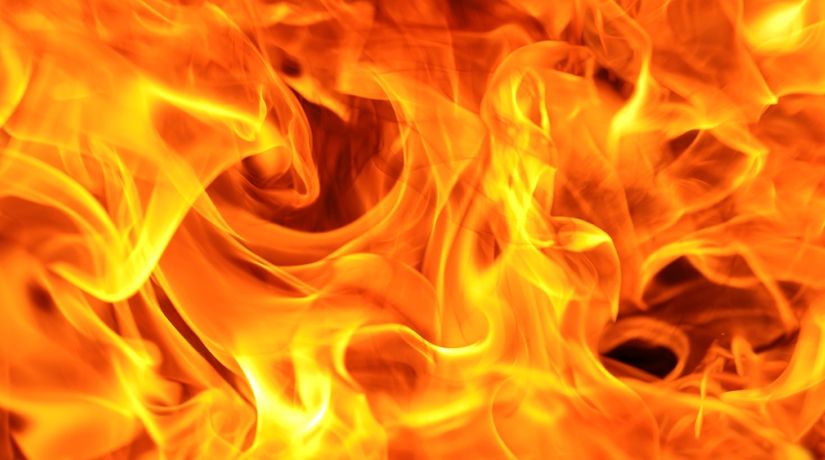 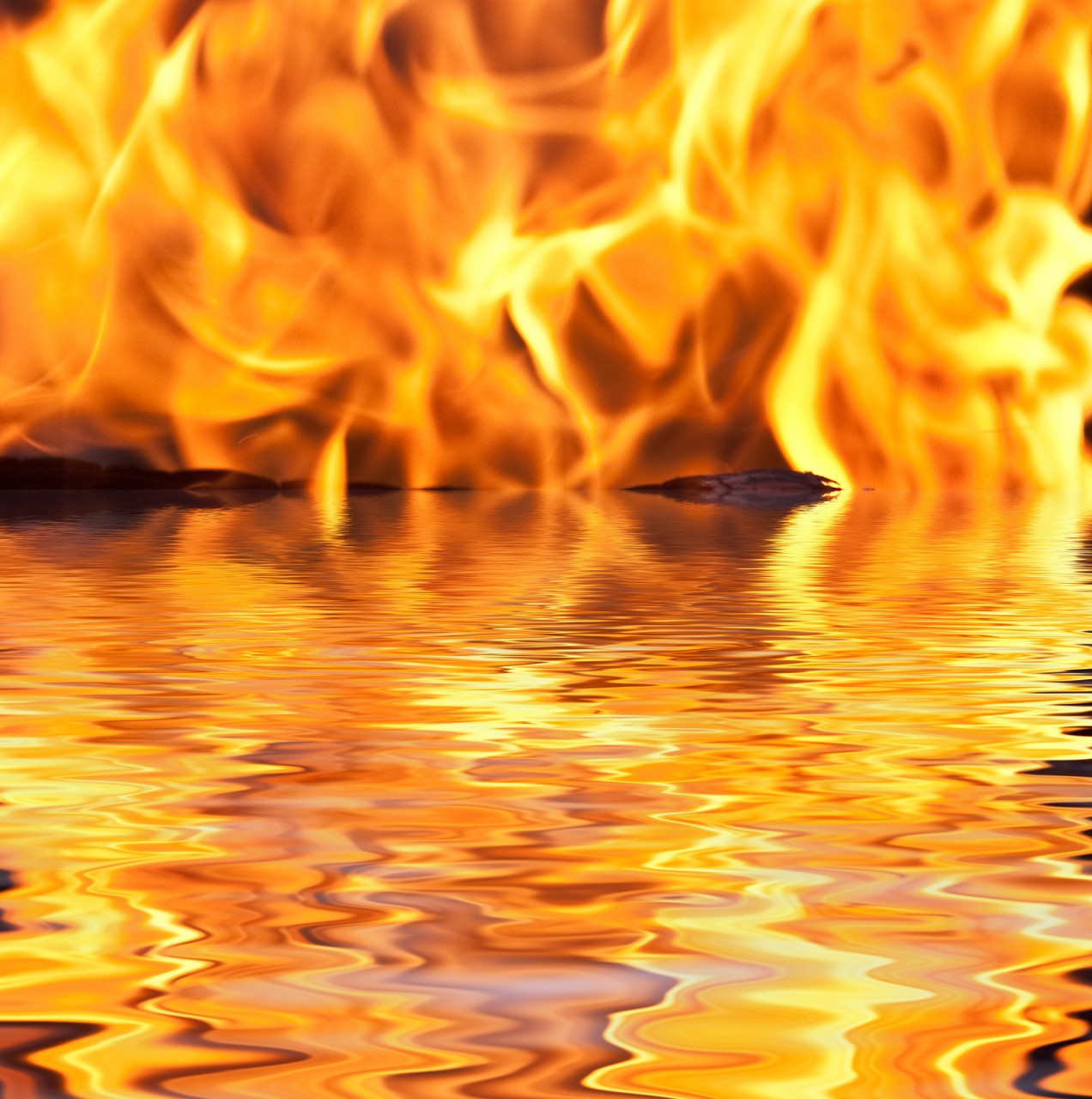 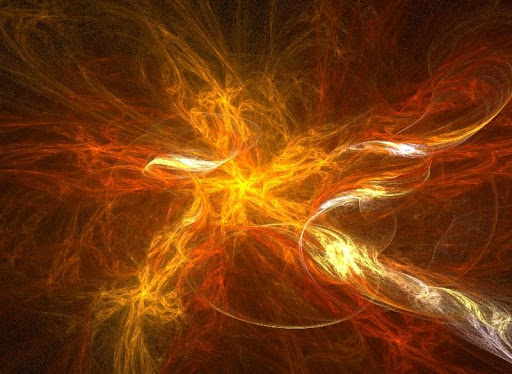 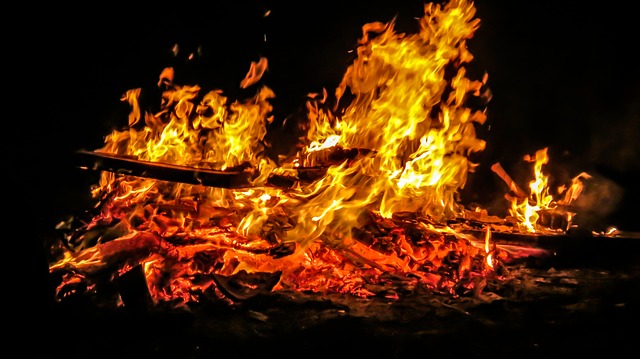 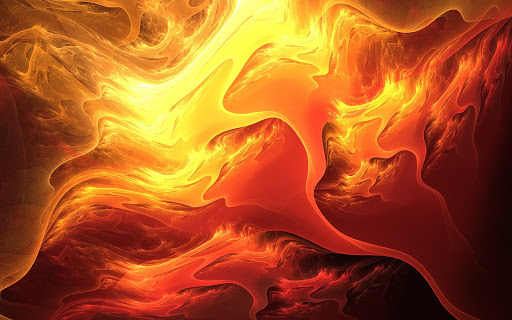 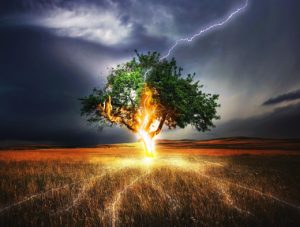 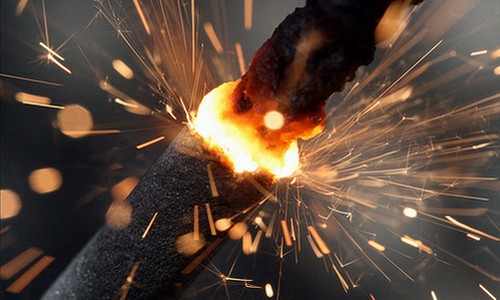 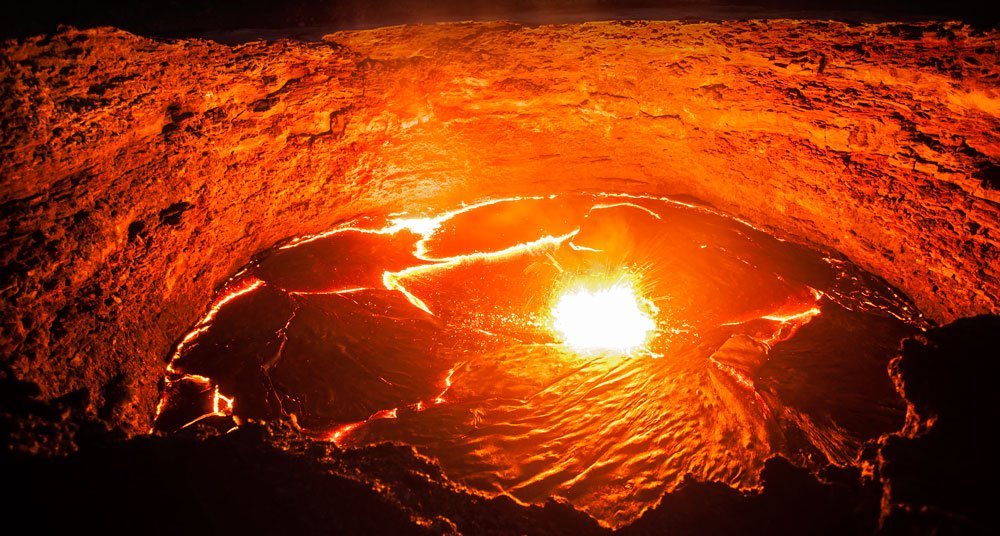 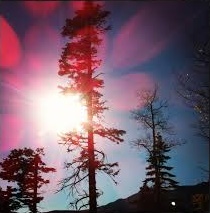 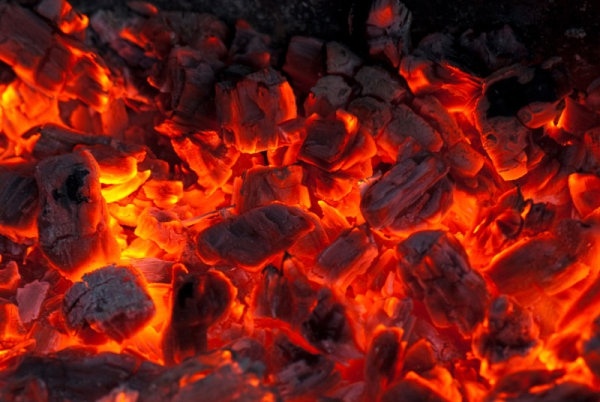 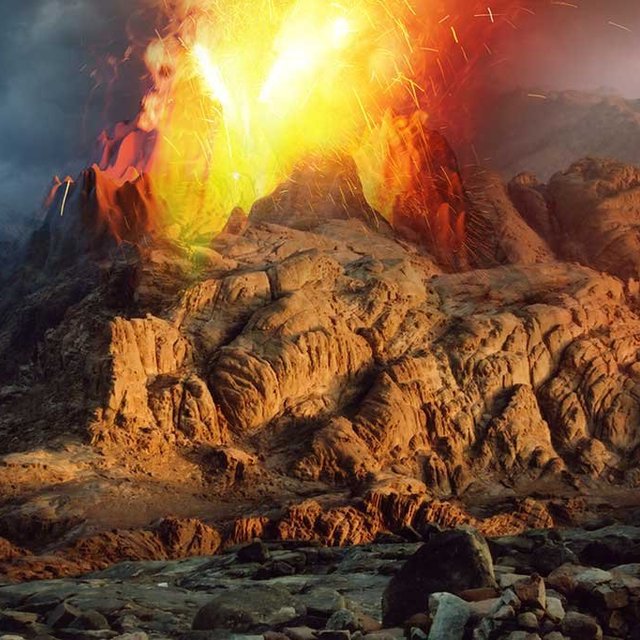 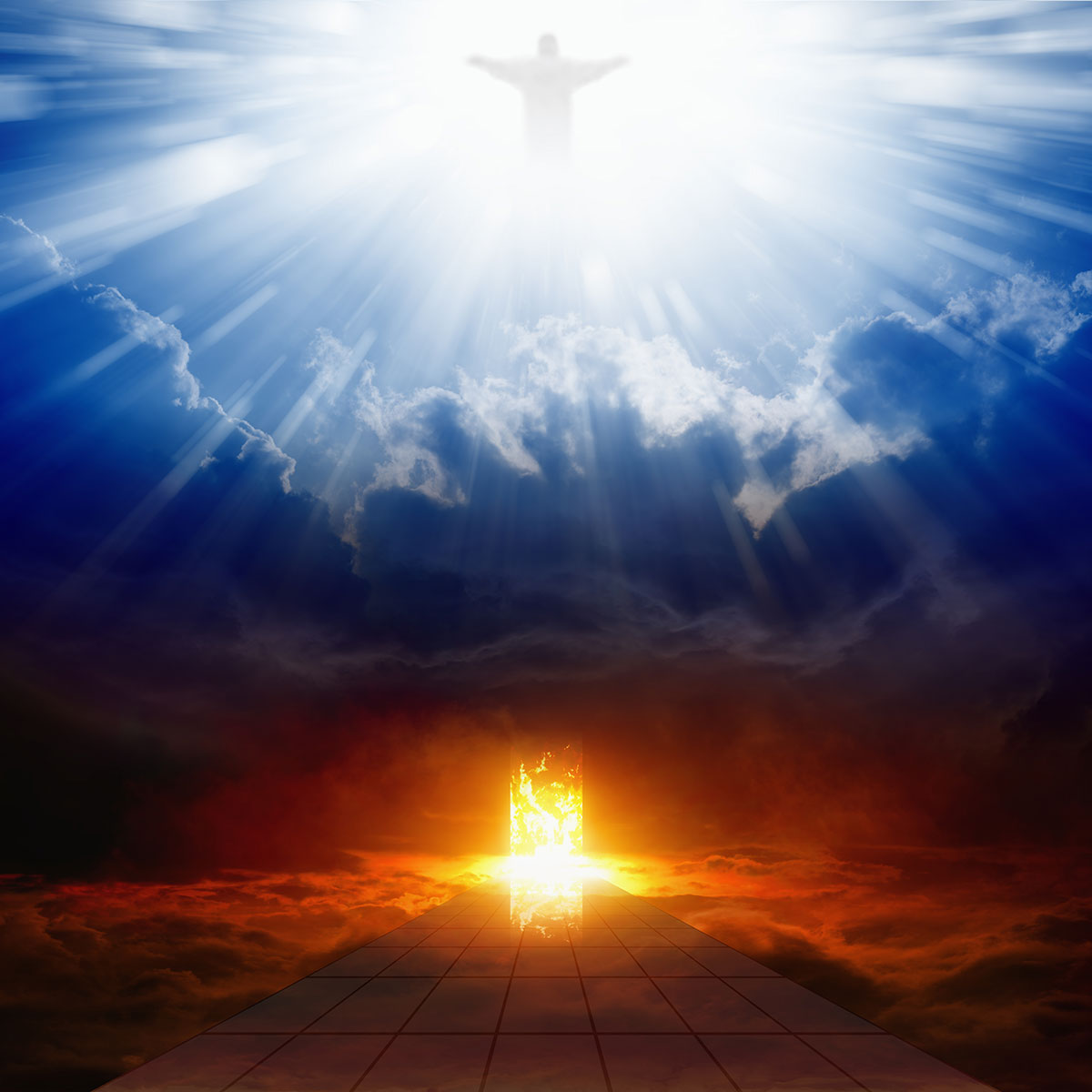 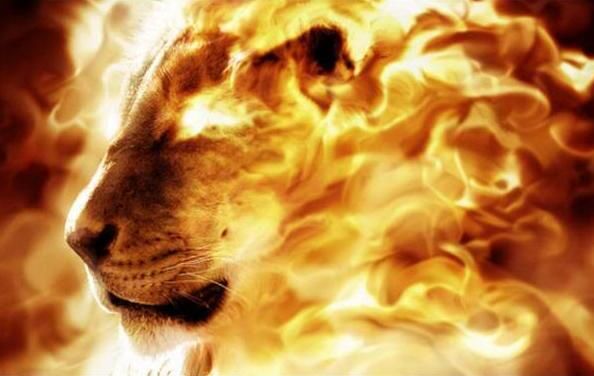 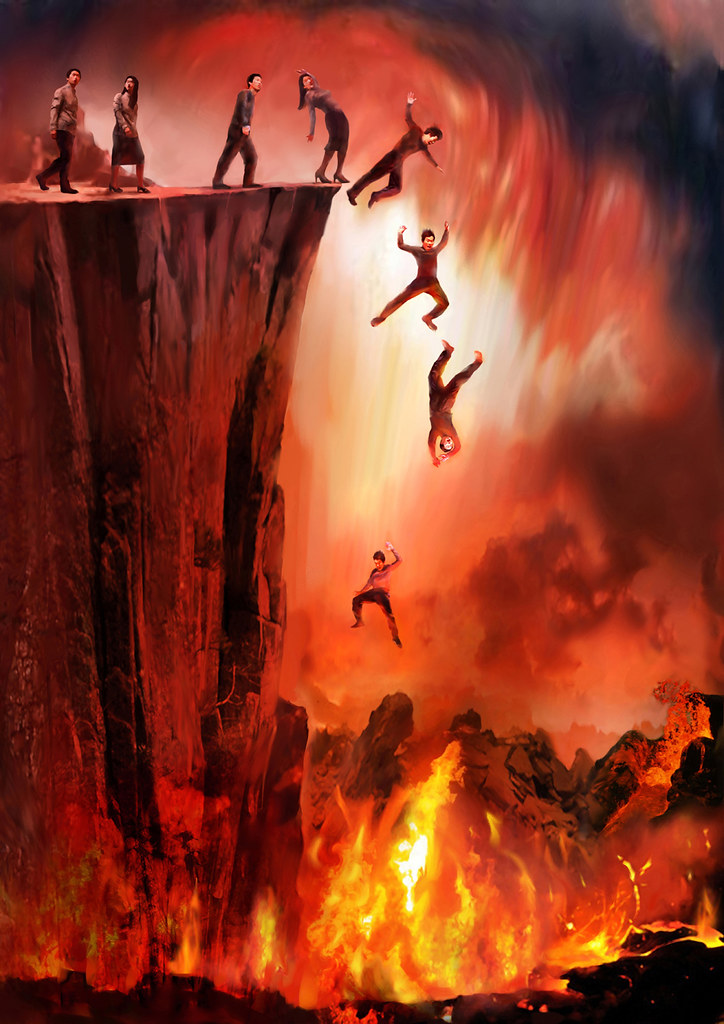 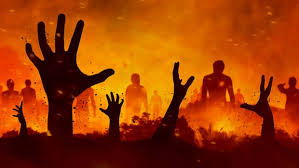 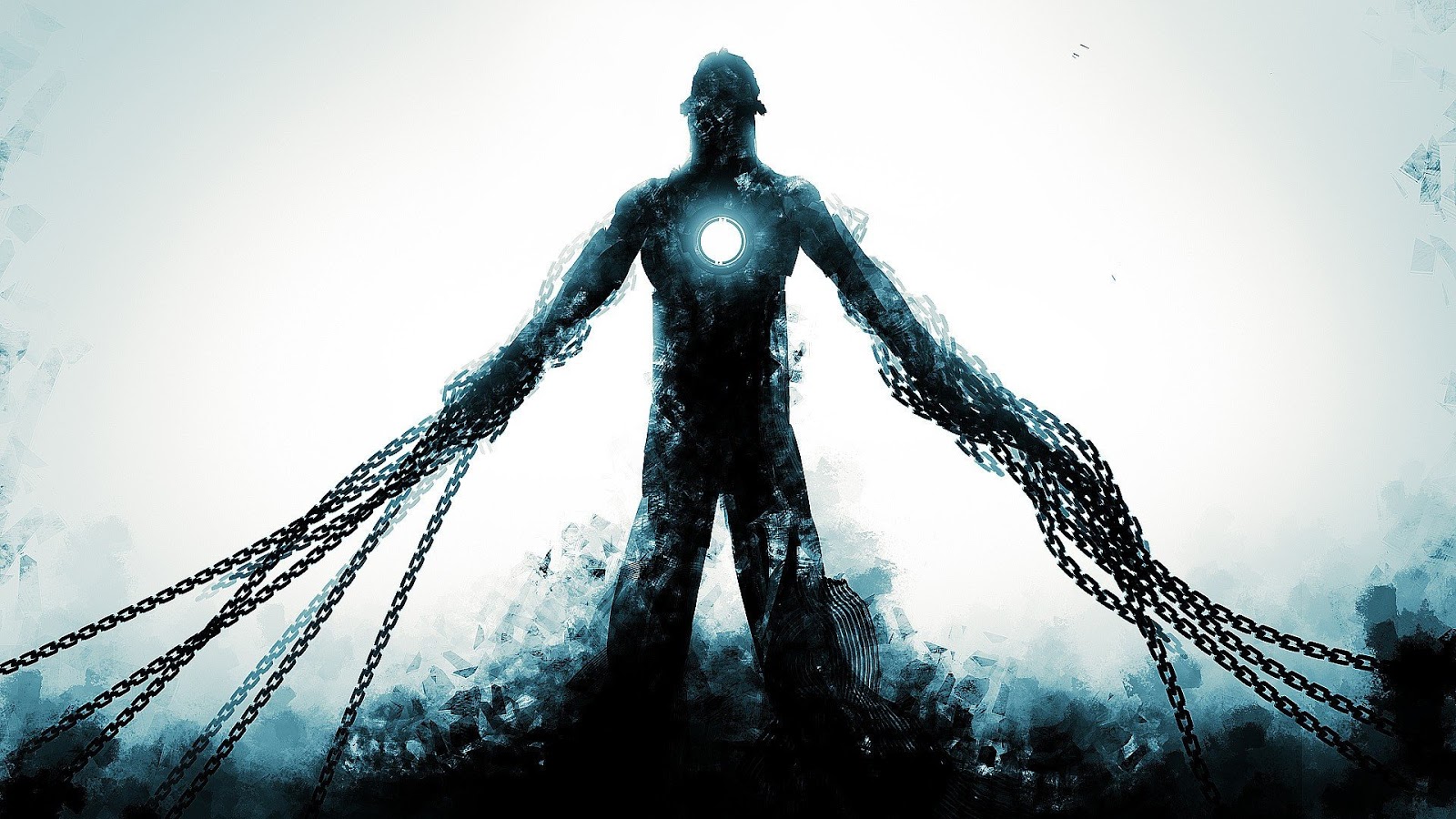 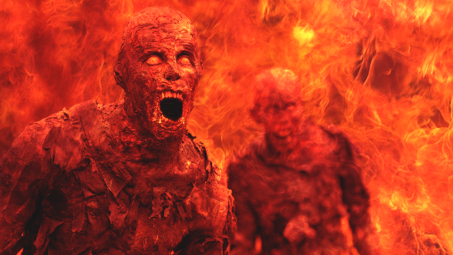 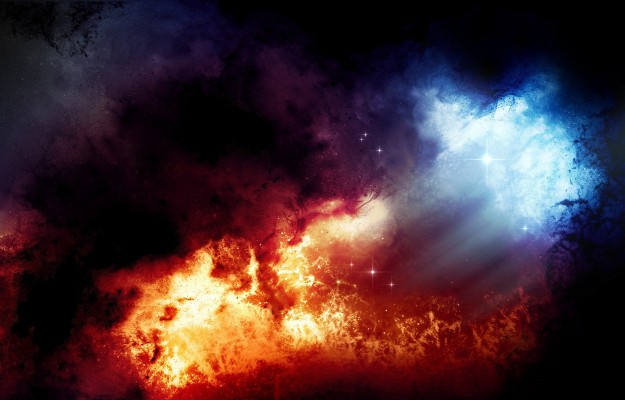 "Then He will also say to those on the left hand, 'Depart from Me, you cursed, into the everlasting fire prepared for the devil and his angels:" — Matthew 25:41
Depart from Me
.                             .
fire
[Speaker Notes: No diamond or gold bar can replace genuine love for what God is, and has done. Many choose to reject Him and perpetuate the cycle of evil that submerges the angry prematurely. One can sink into death before they die.]
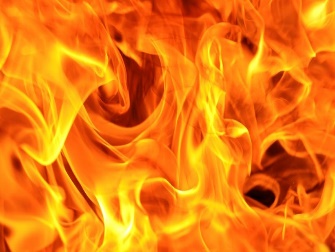 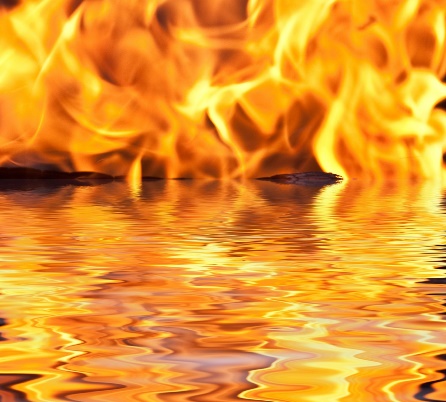 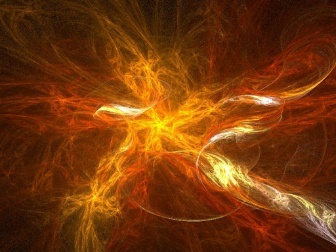 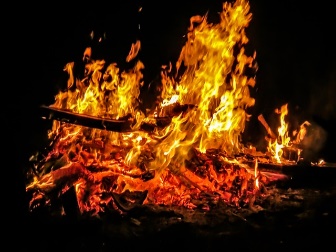 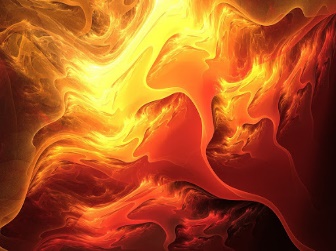 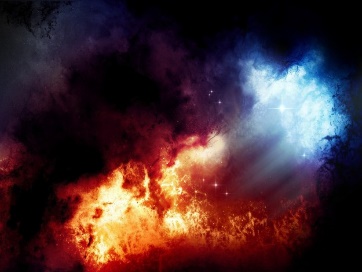 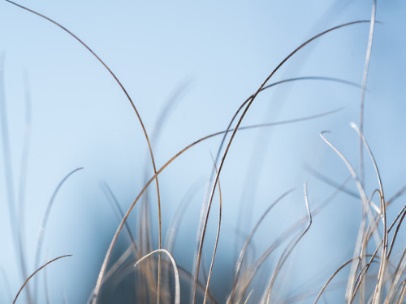 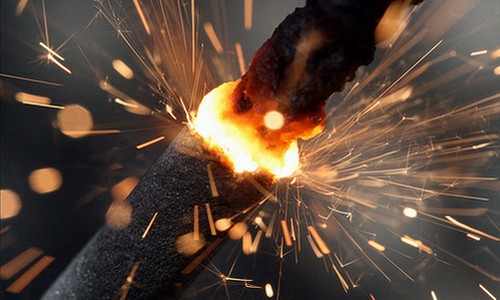 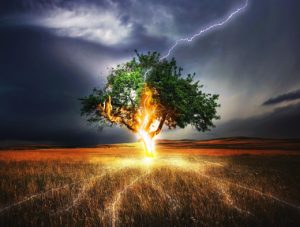 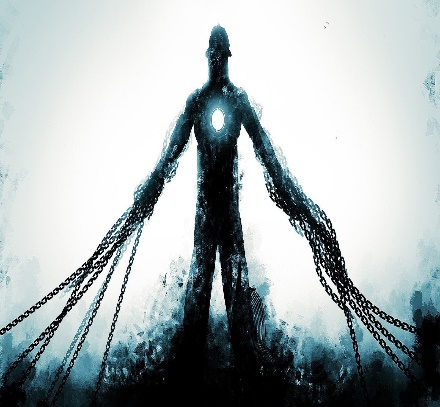 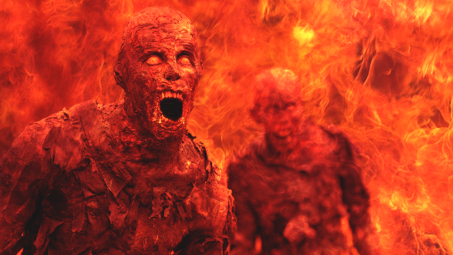 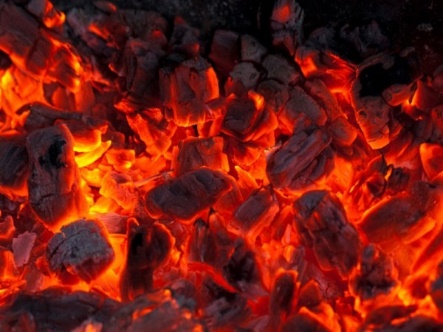 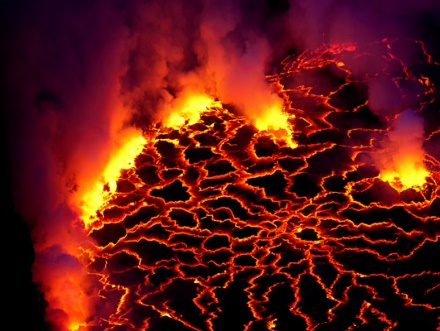 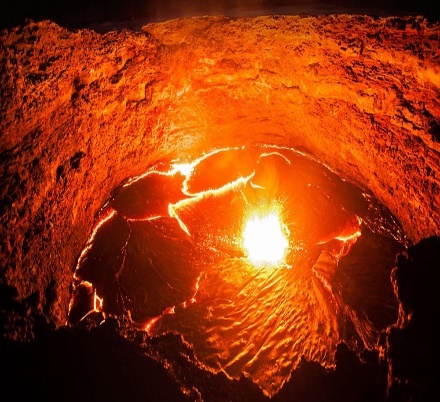 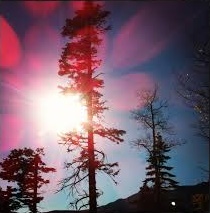 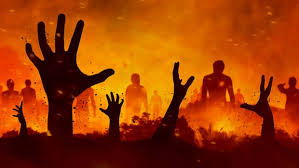 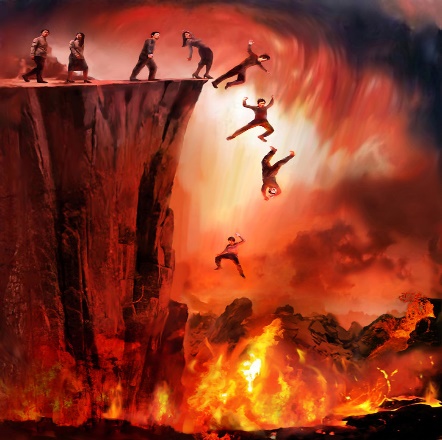 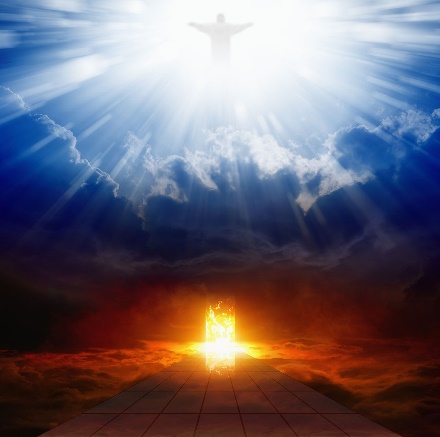 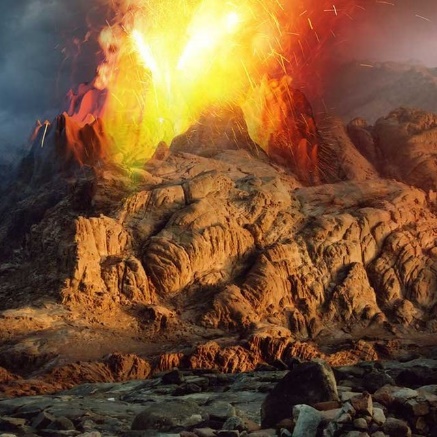 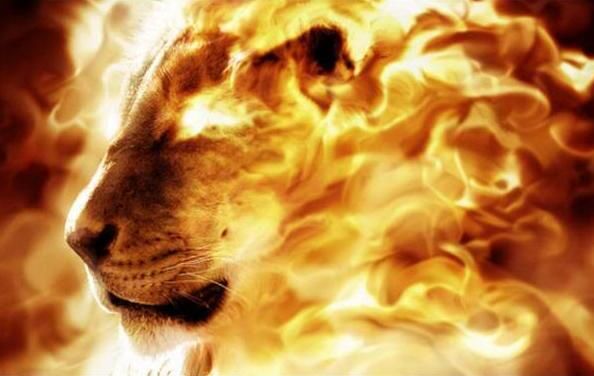 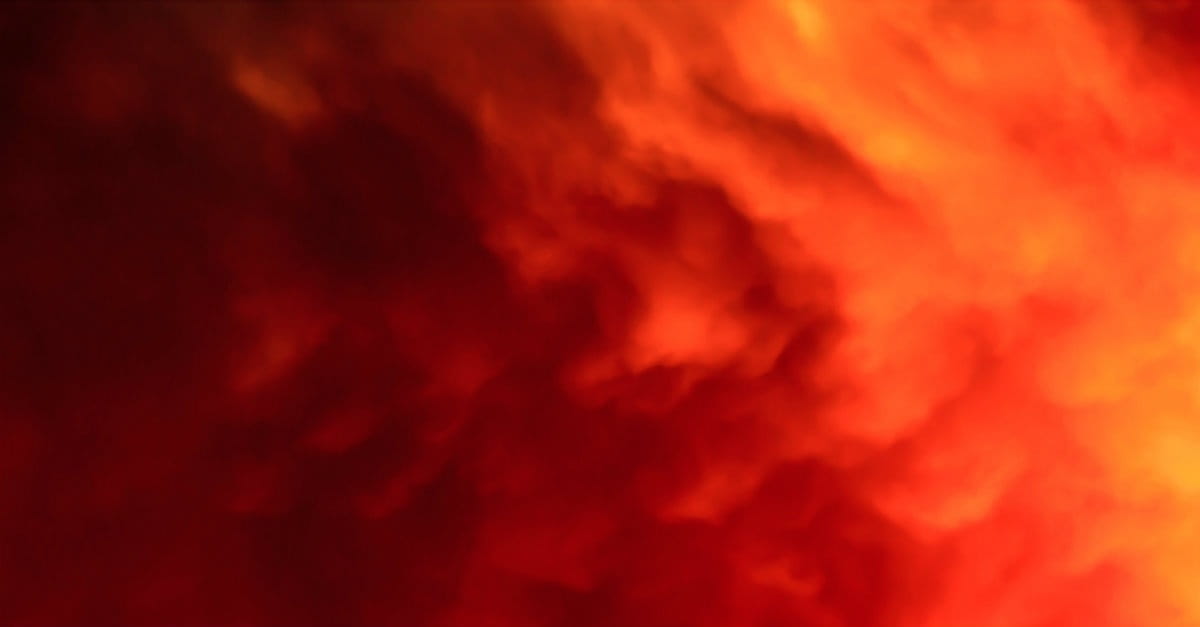 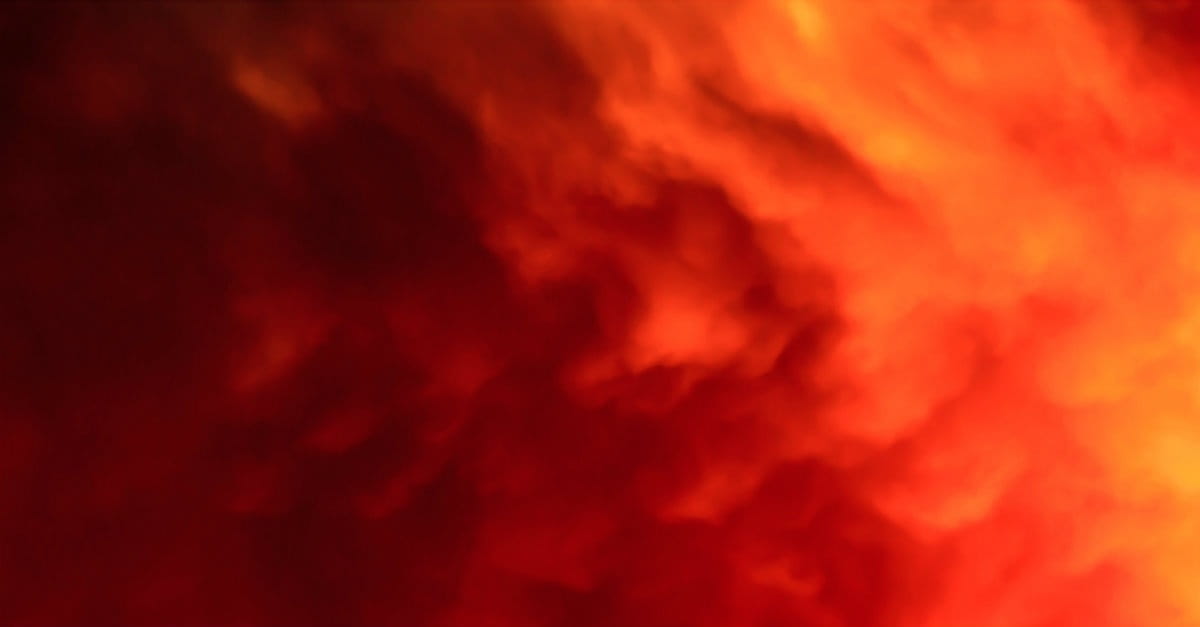 → All unrepenting sinners will be burned up as refuse
→ Jesus brought the fire of God’s truth to the earth
→ Not abiding in Him results in being castoff by Him
→ An eternal fire of torment awaits all who reject Him 
→ Enduring as flesh withers delivers life who love Him
→ Tested in the furnace of truth reveals value
→ Habitual sin, if not cut off, jeopardizes eternal life
→ One’s speech will be judged across all encounters
→ Offensive lawlessness has no future in His kingdom
→ The faithful come to God’s mountain for liberation
→ The truth of Jesus’ presence will pierce souls as fire
→ Judgment will have no mercy on those unmerciful
→ Reserved for all evil is the fire of unending truth
Souls yearn               to connect              to something greater than lost
[Speaker Notes: Souls yearn to connect to something greater than lost]
Please visit http://www.RonBert.comto explore further
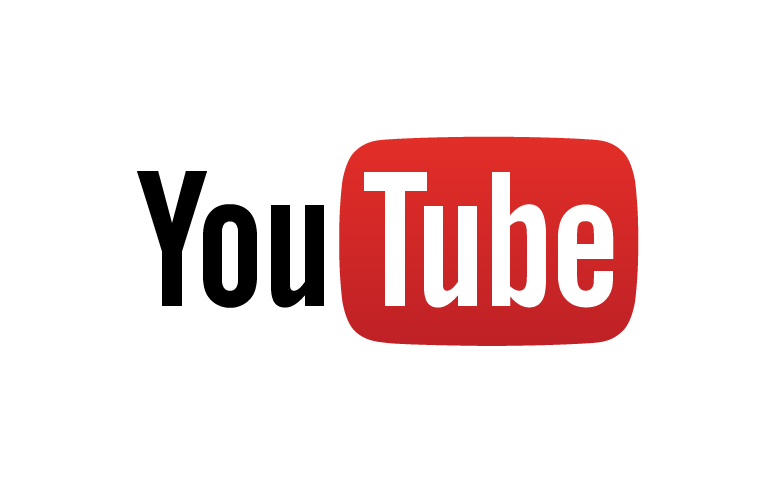 Ronald Bert Channel on
[Speaker Notes: Eternity never ends.]